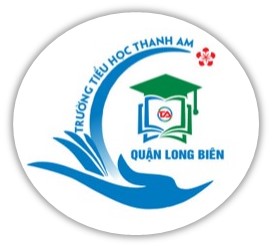 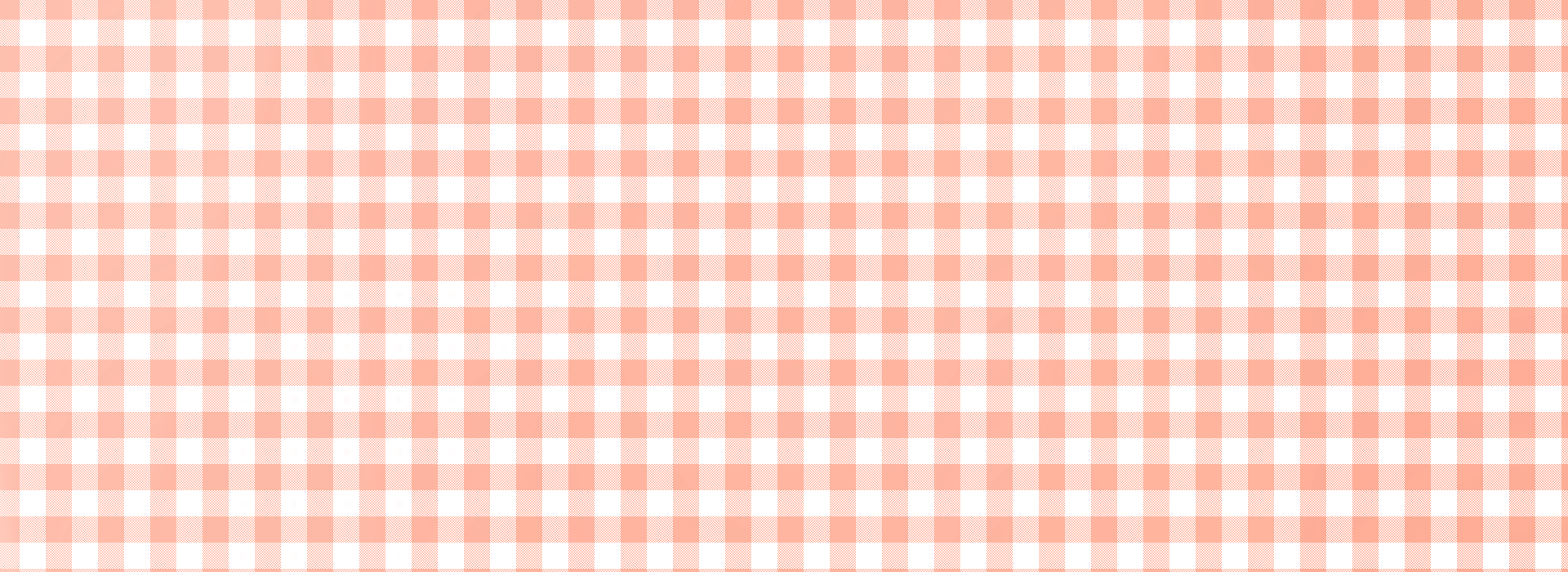 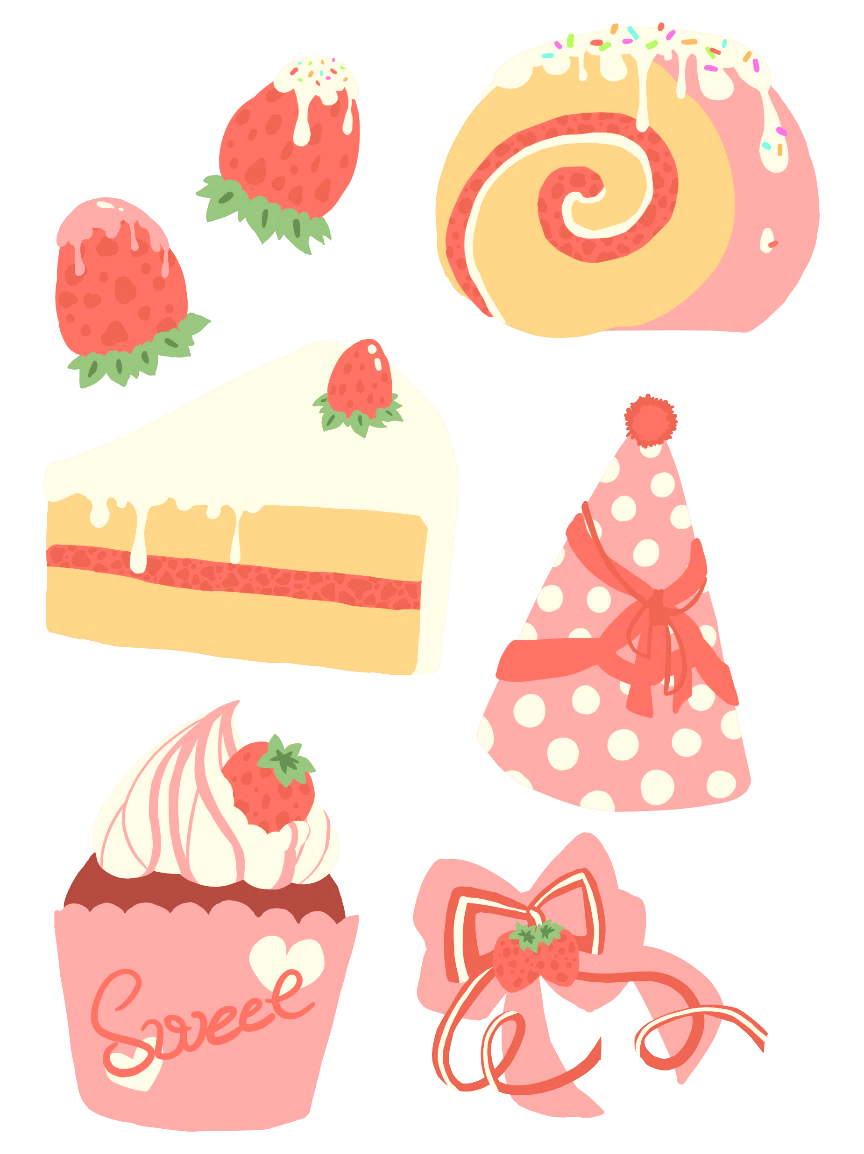 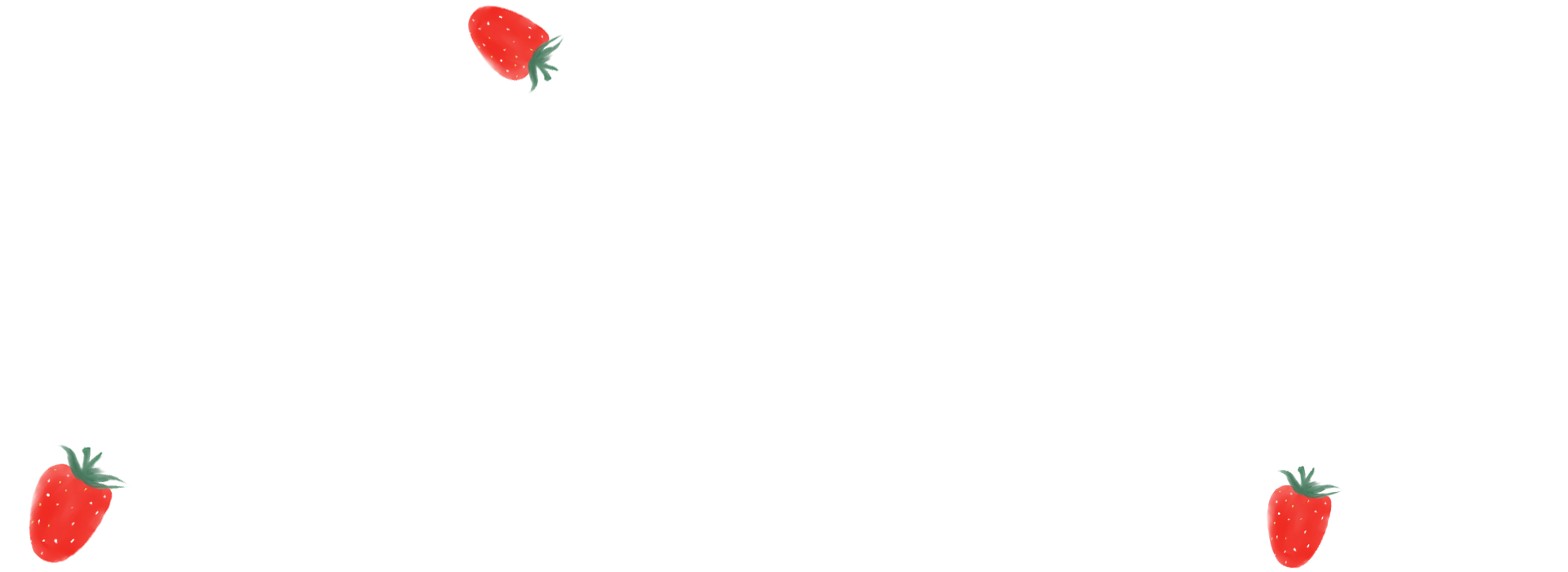 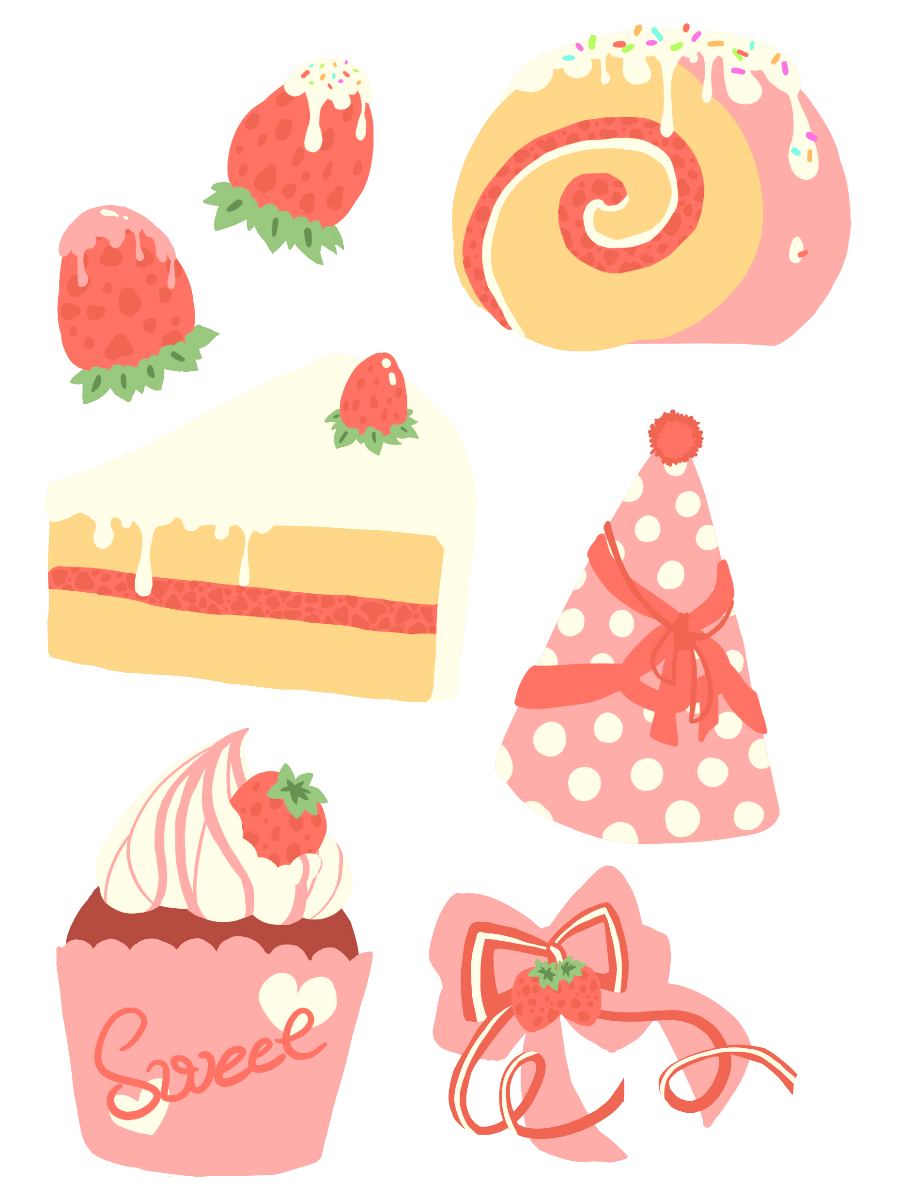 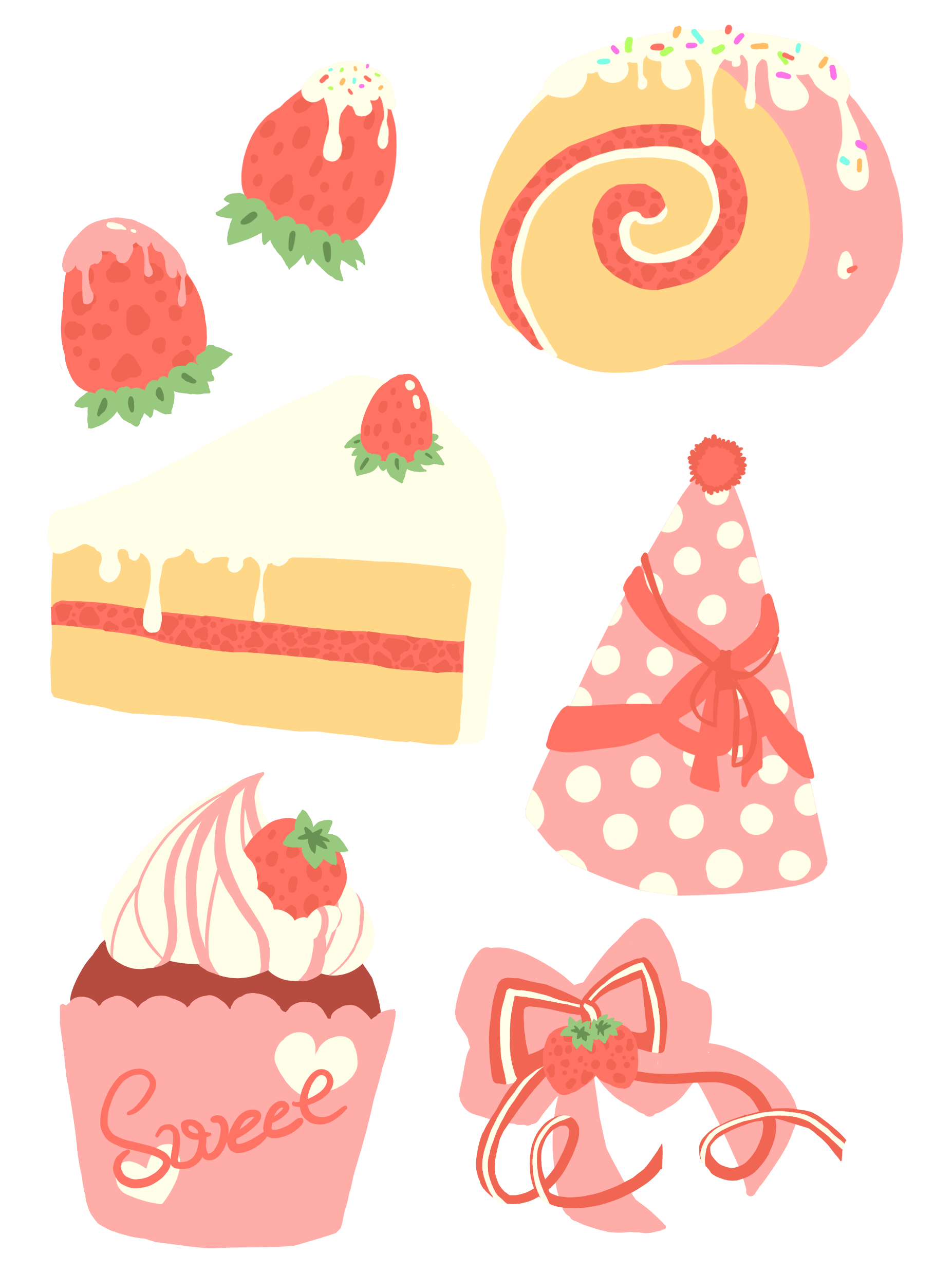 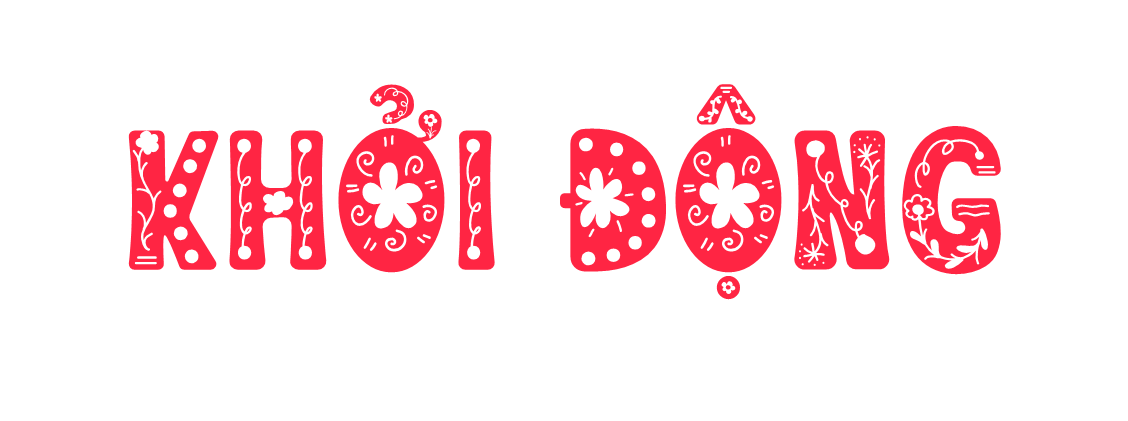 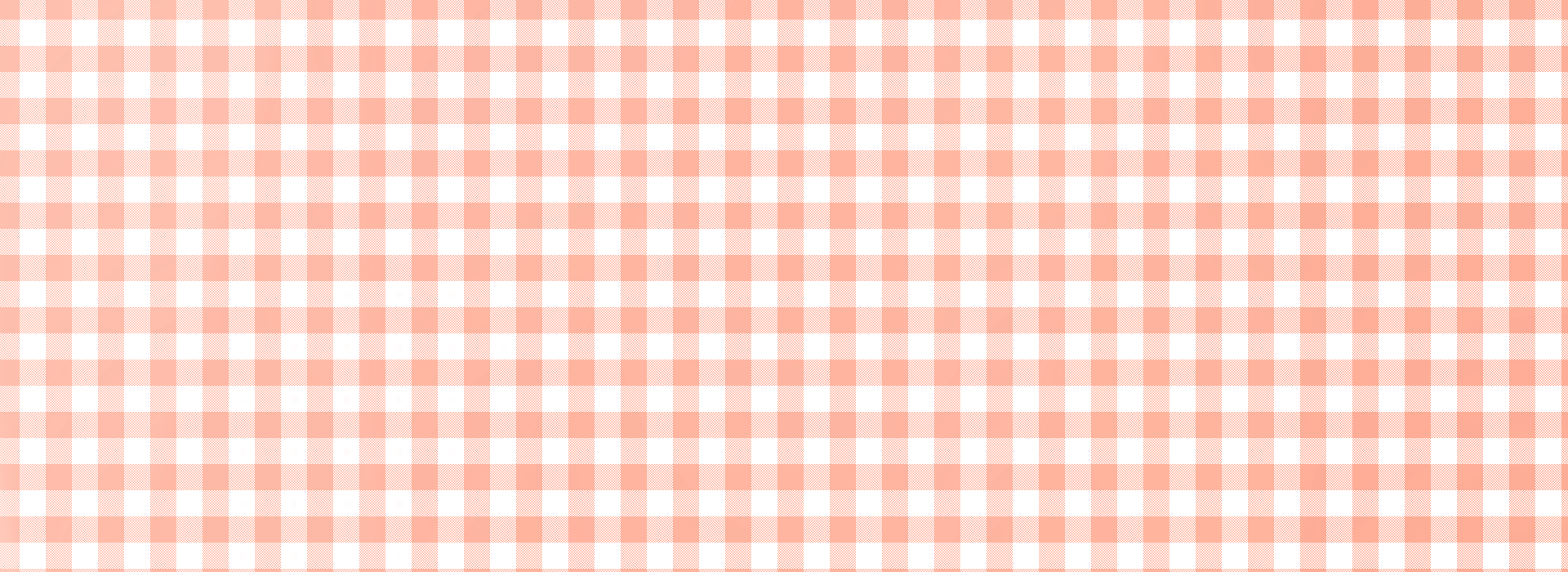 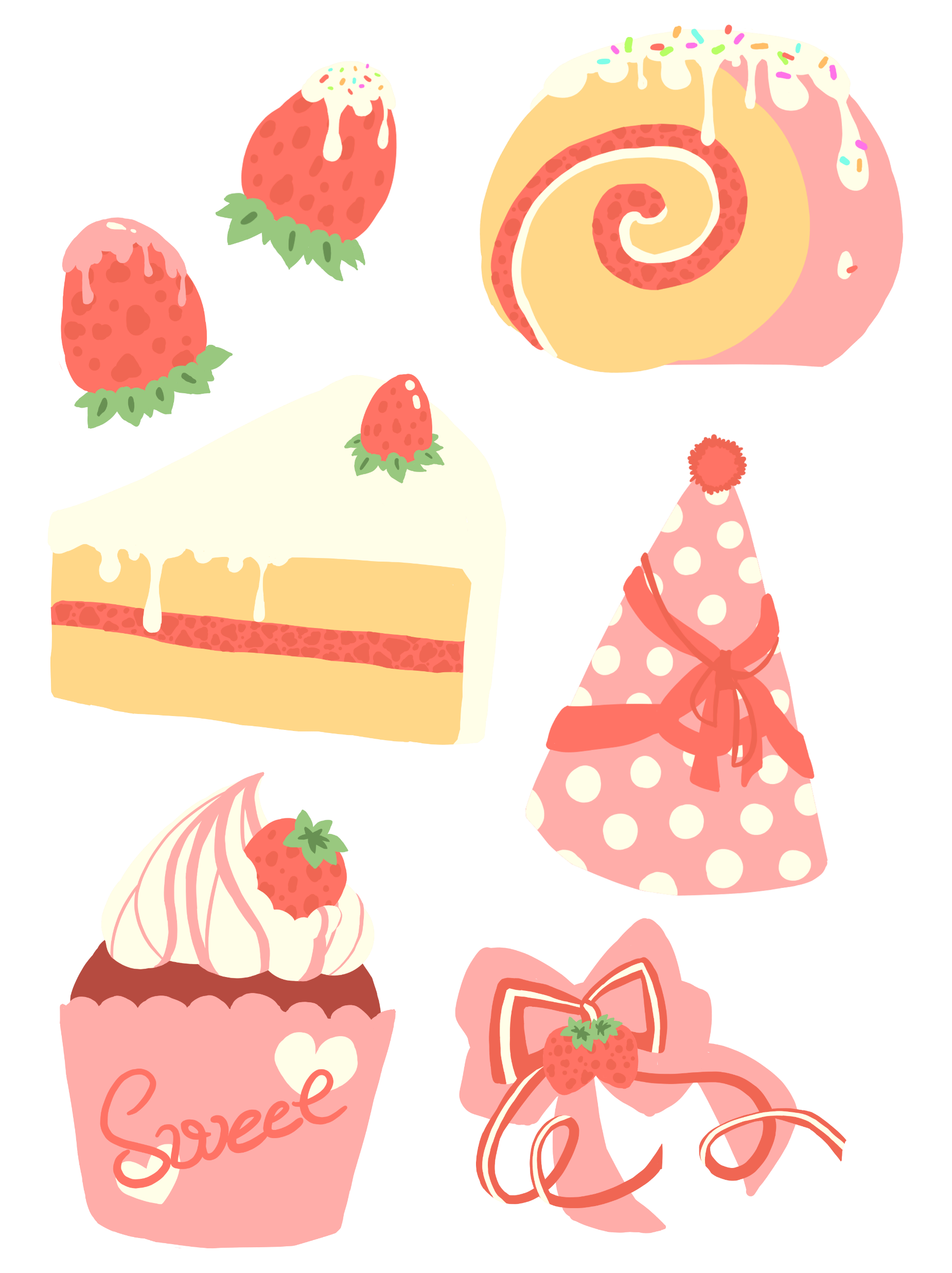 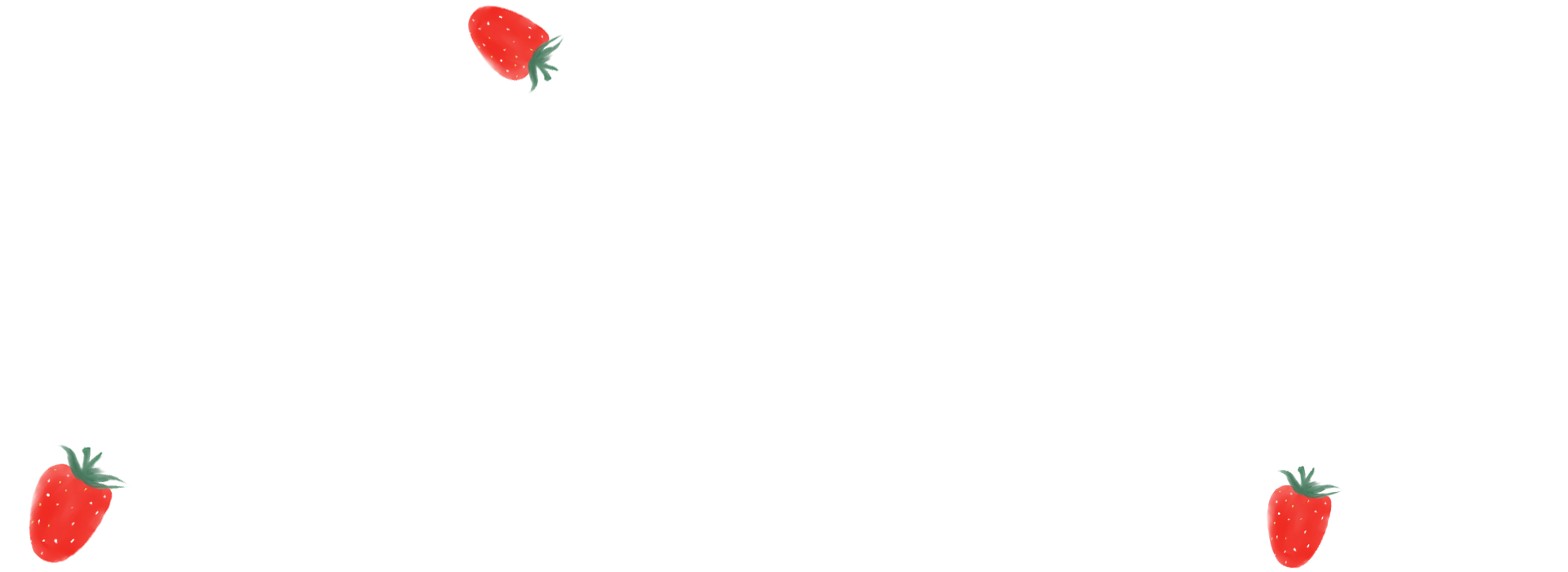 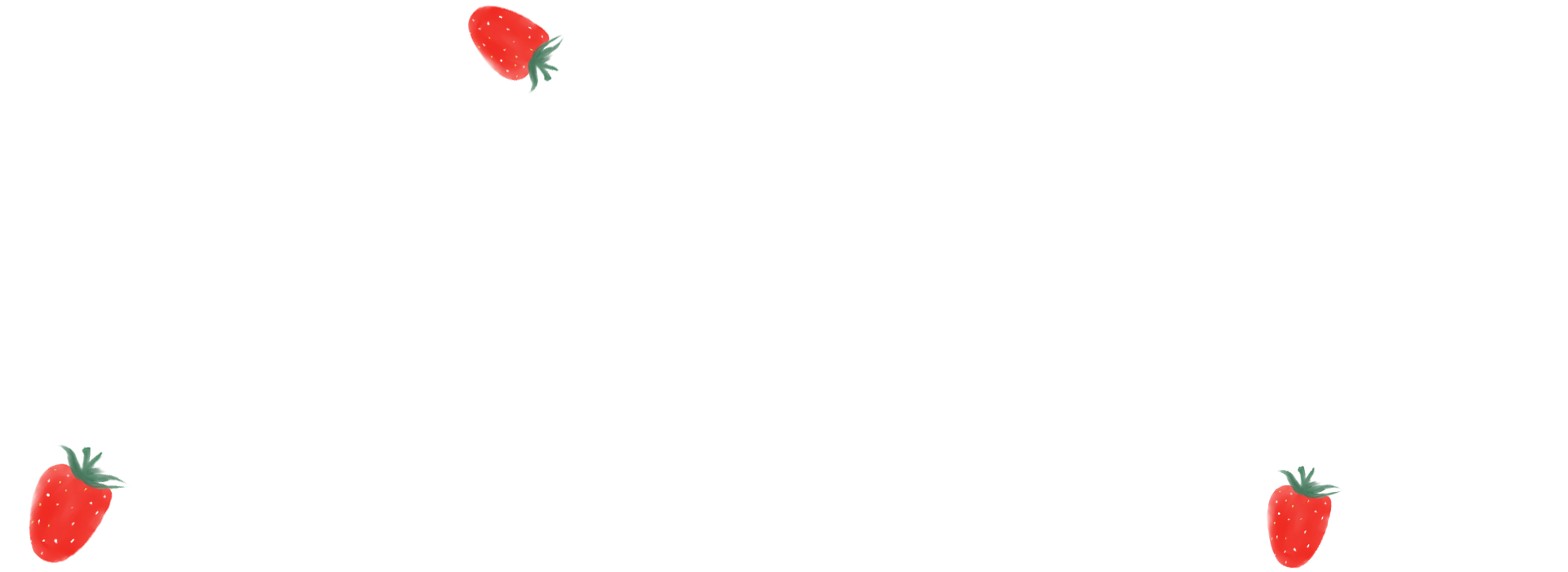 Ôn tập Bảng nhân 2
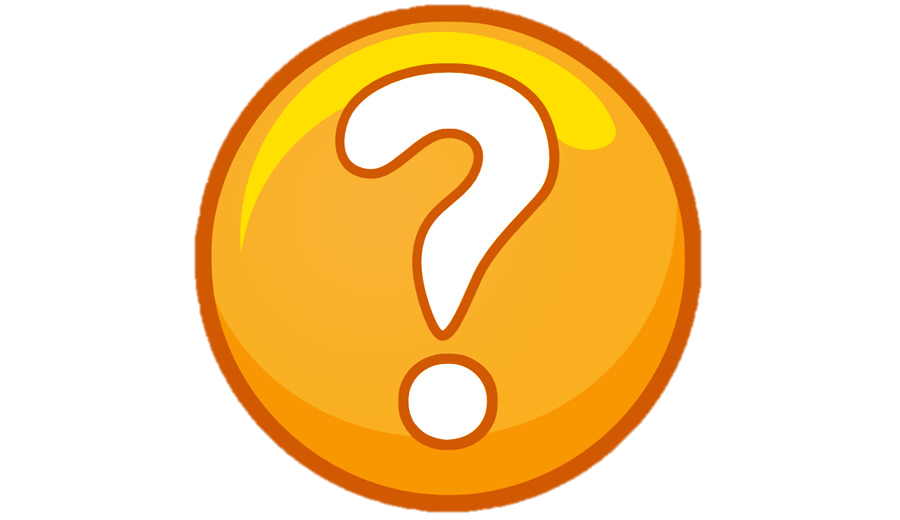 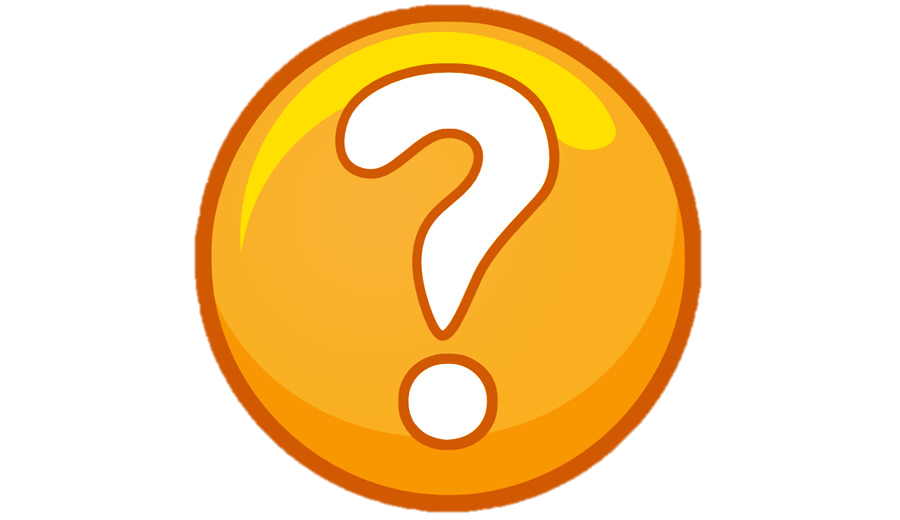 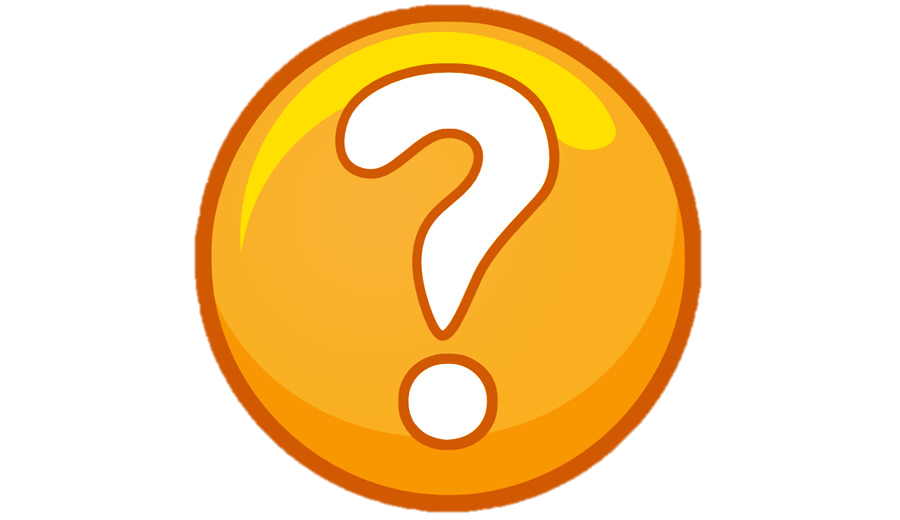 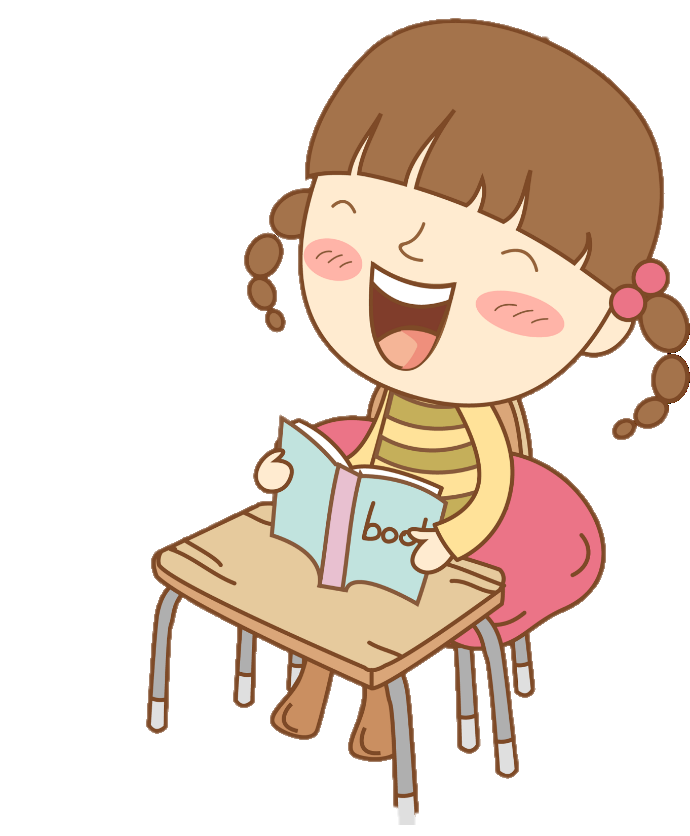 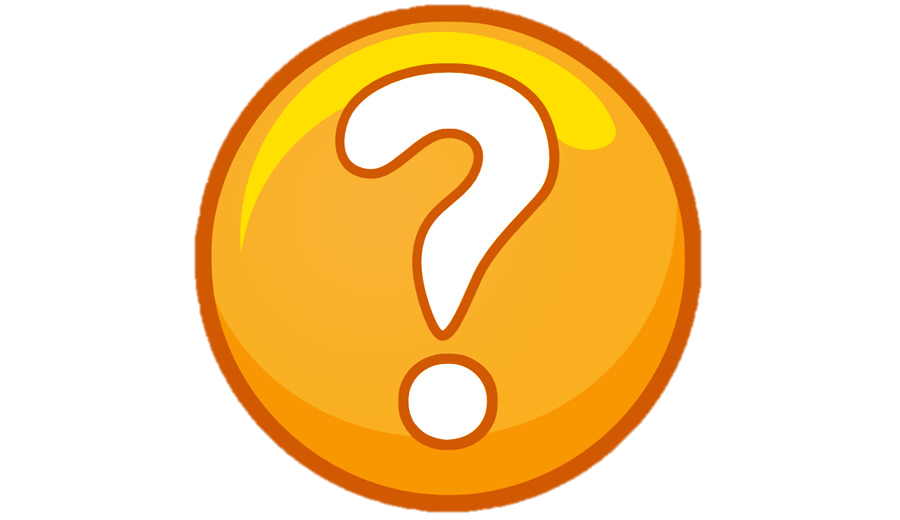 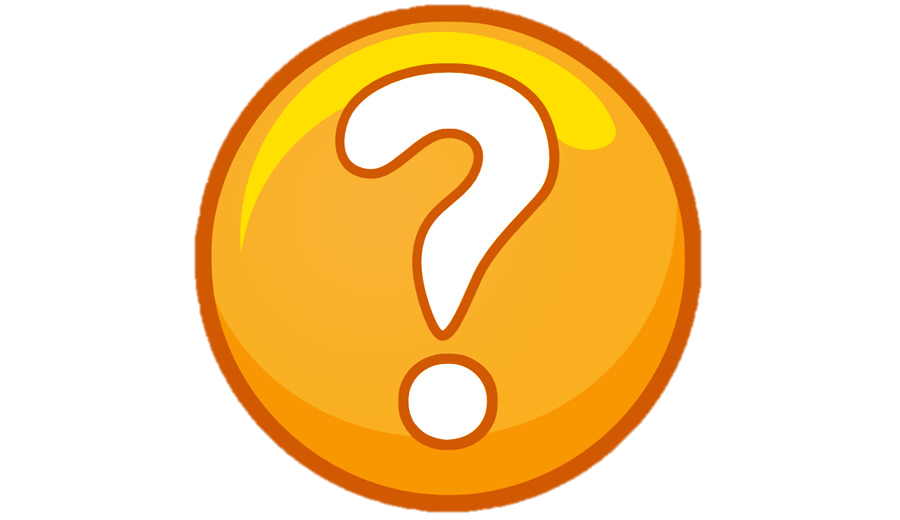 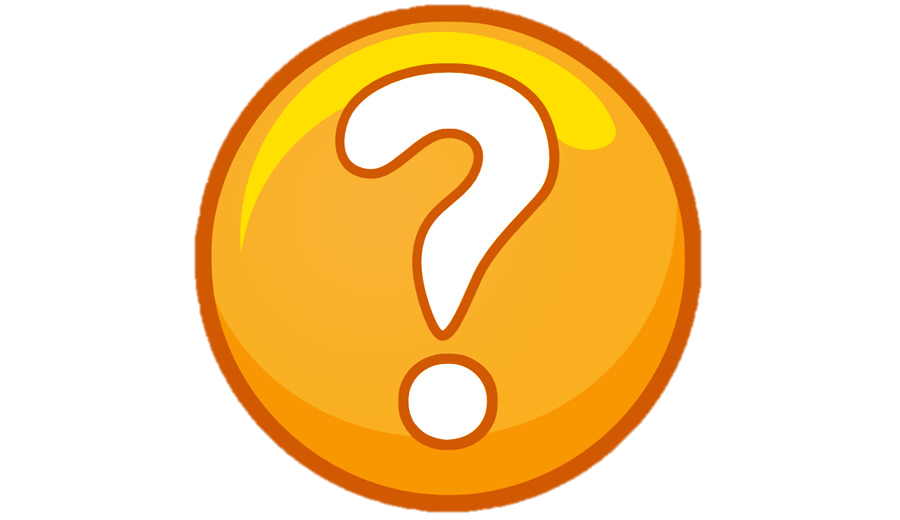 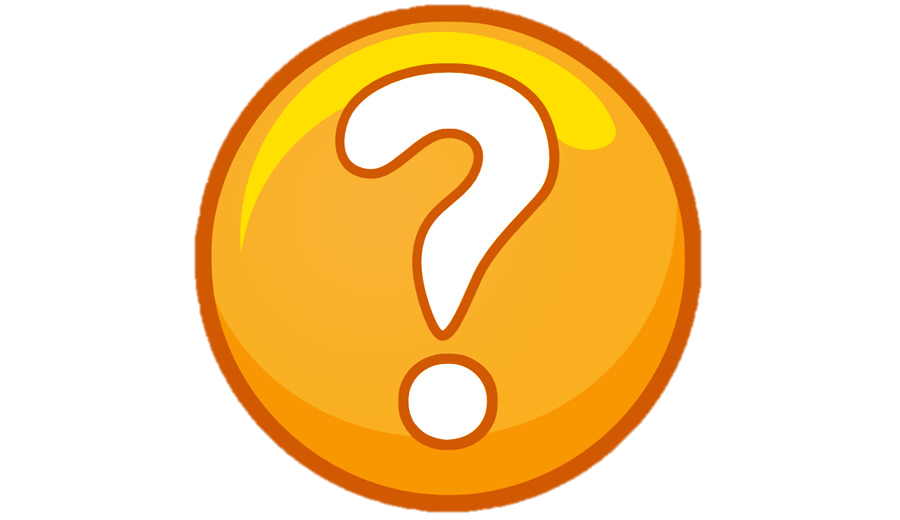 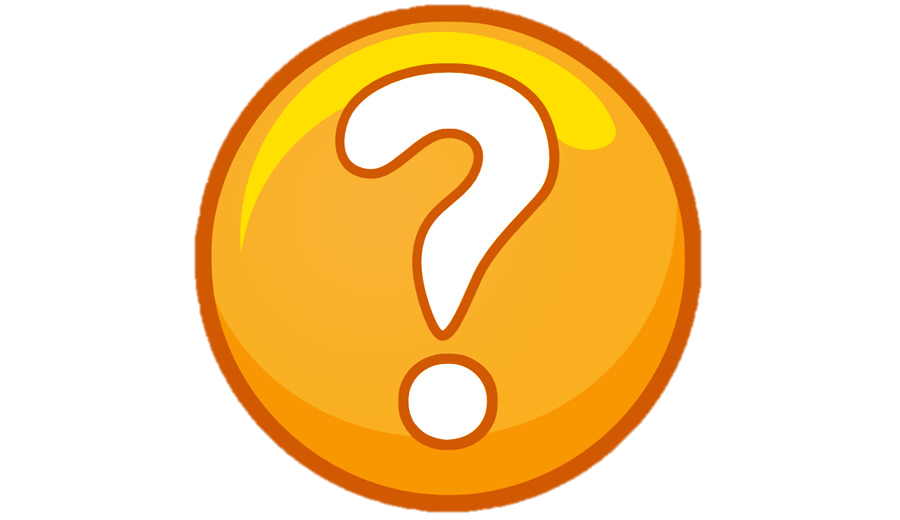 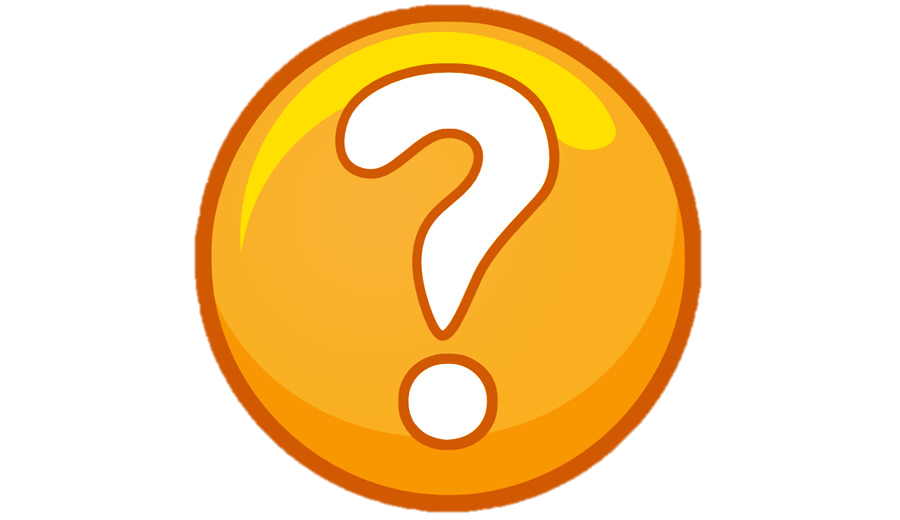 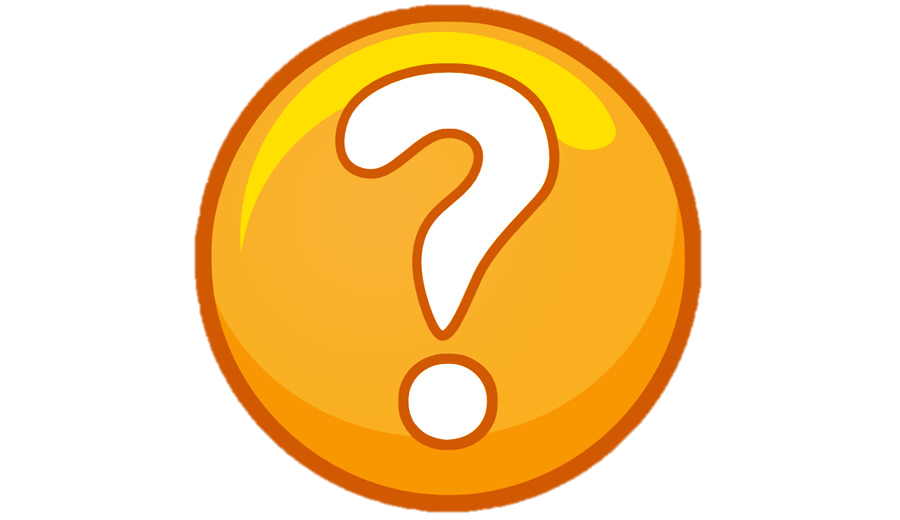 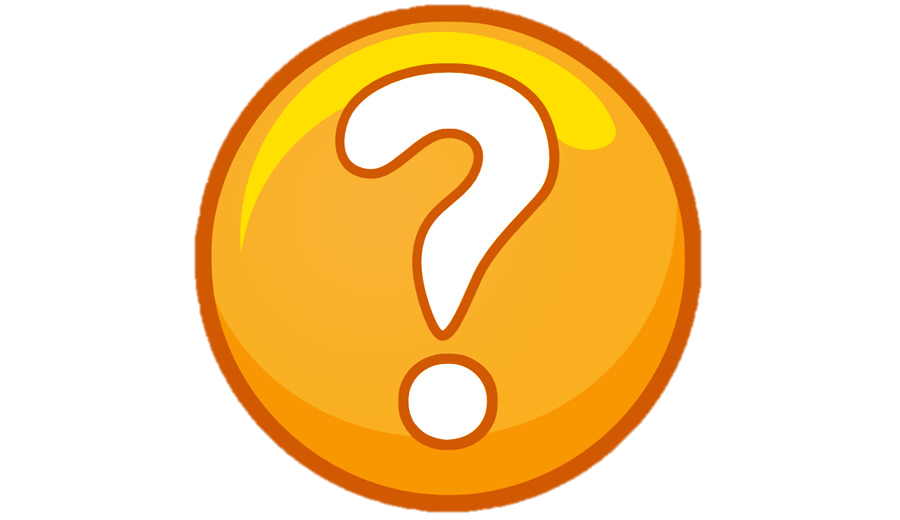 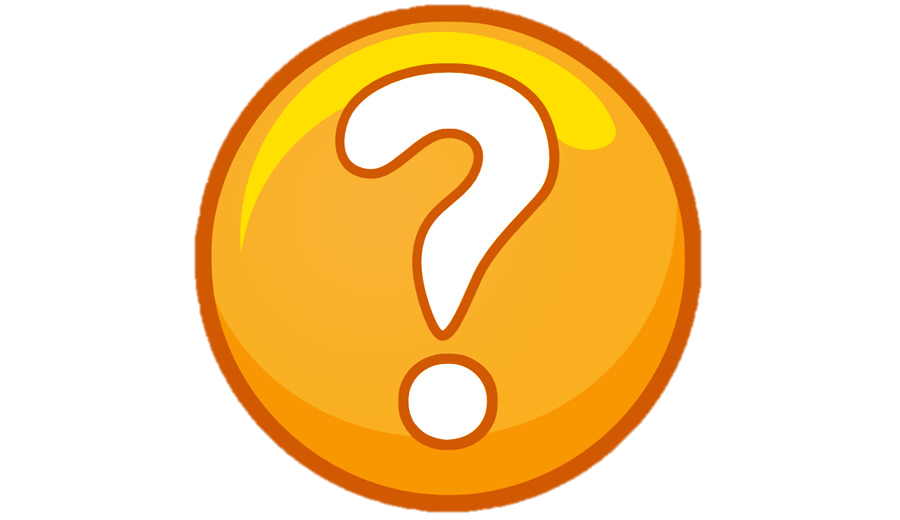 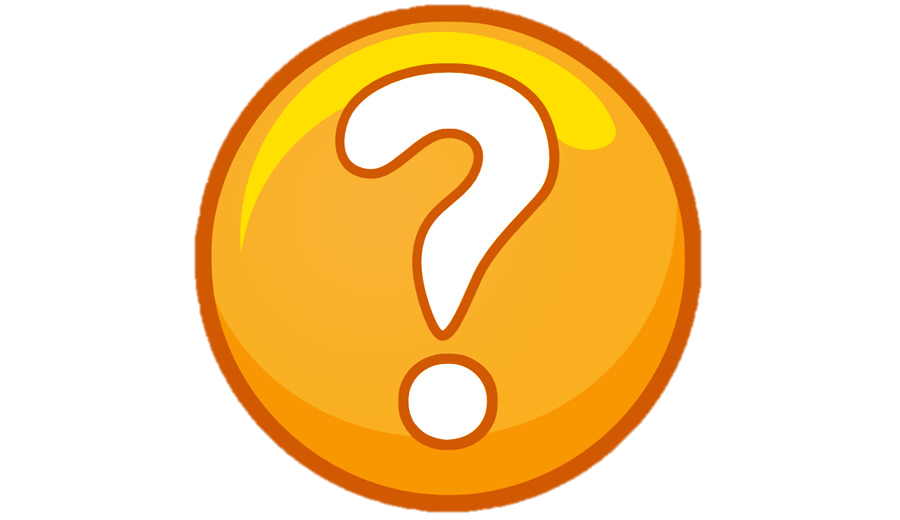 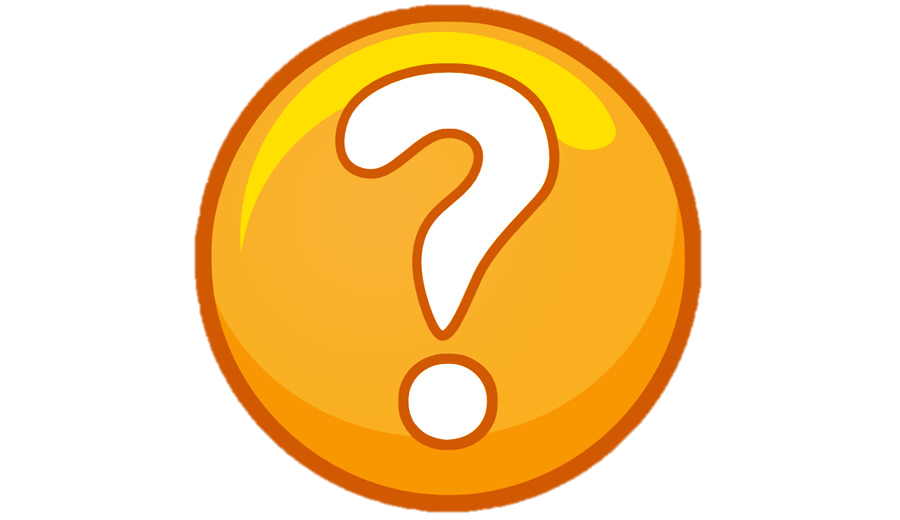 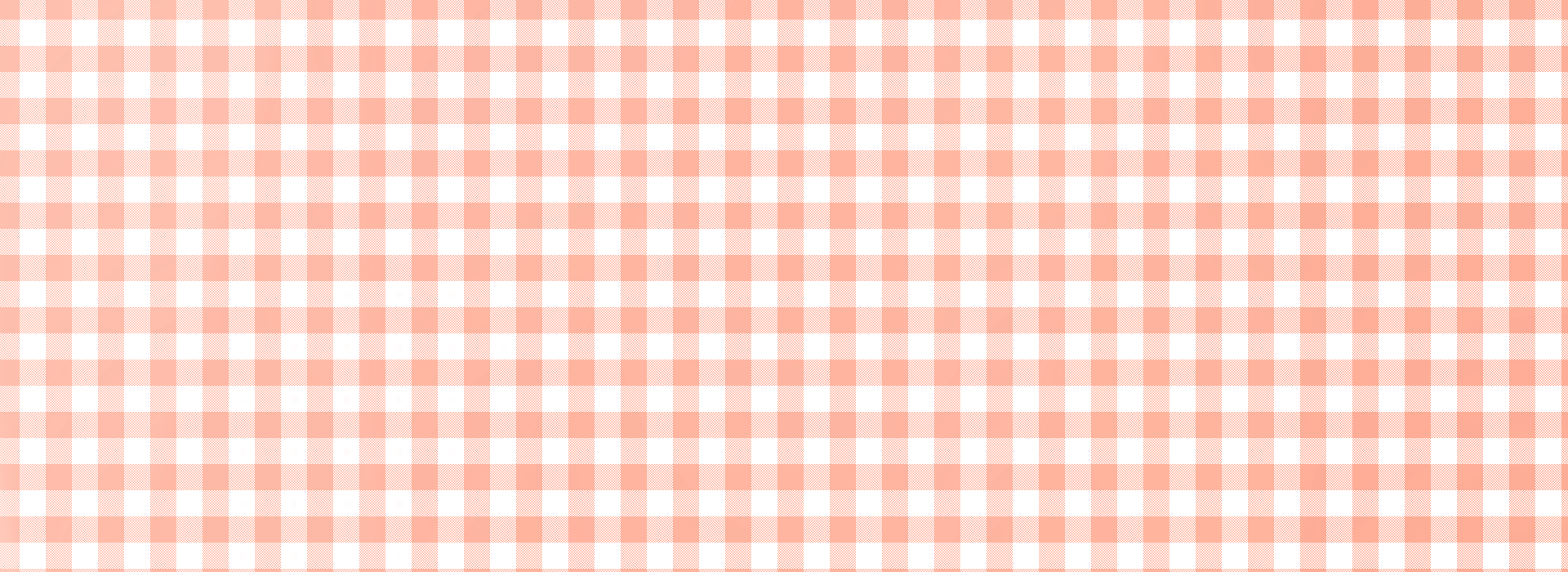 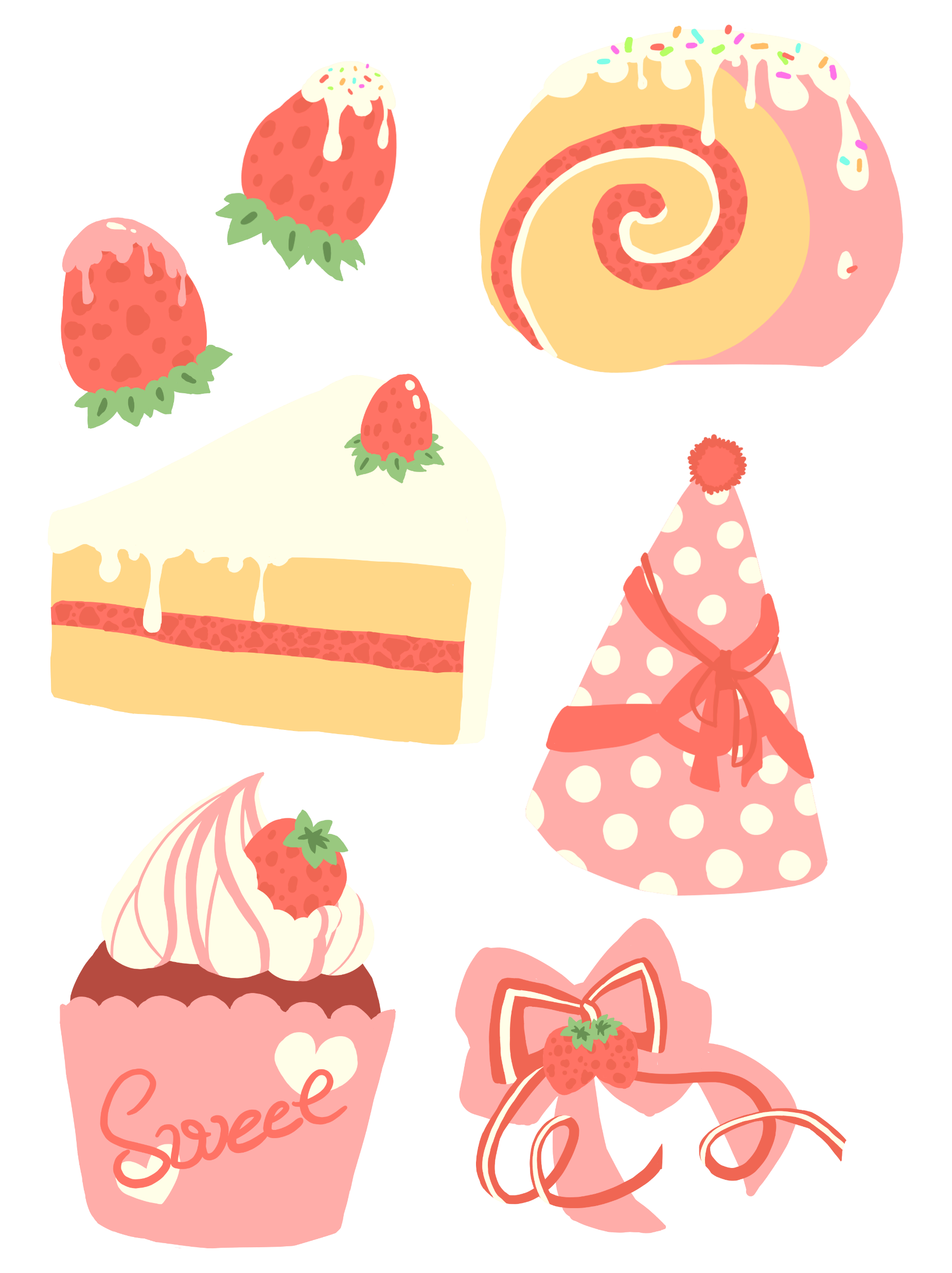 Thứ … ngày … tháng … năm …
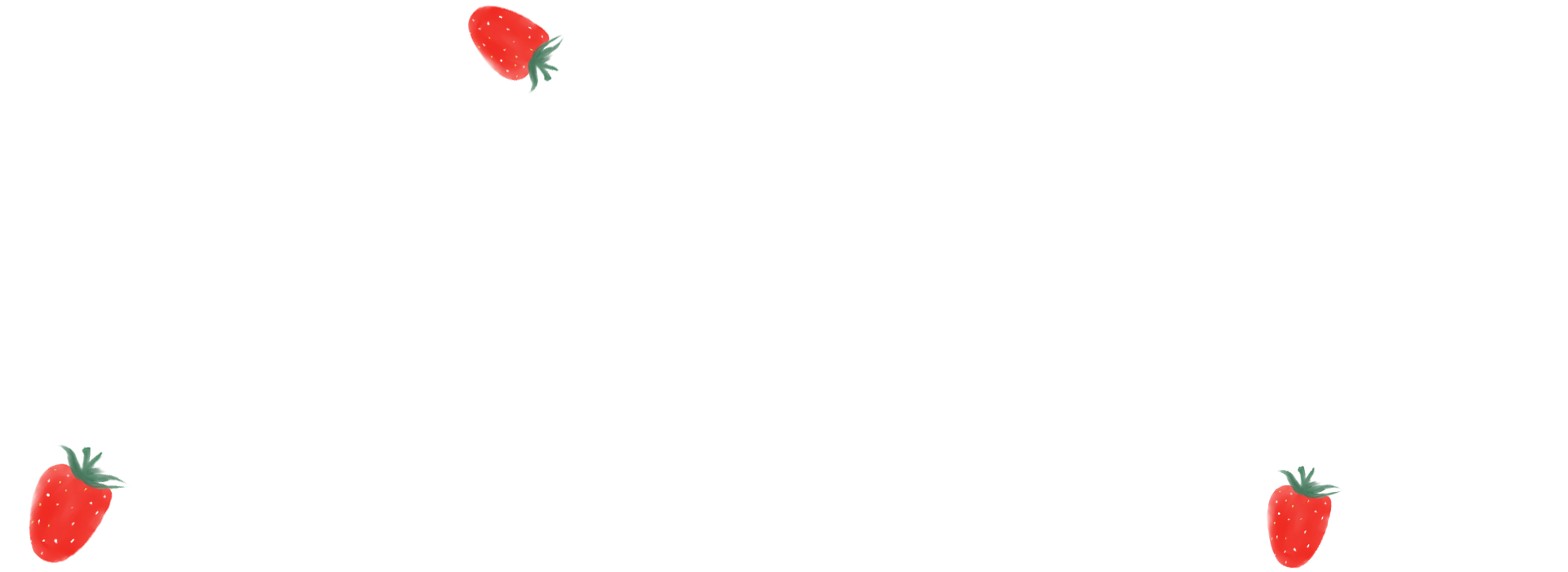 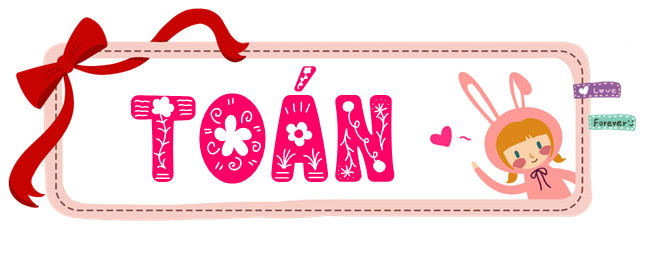 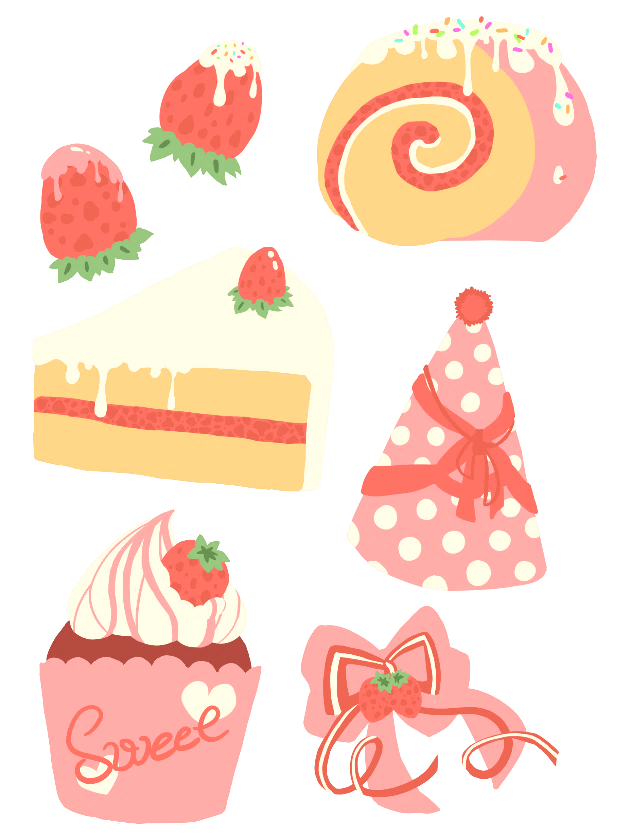 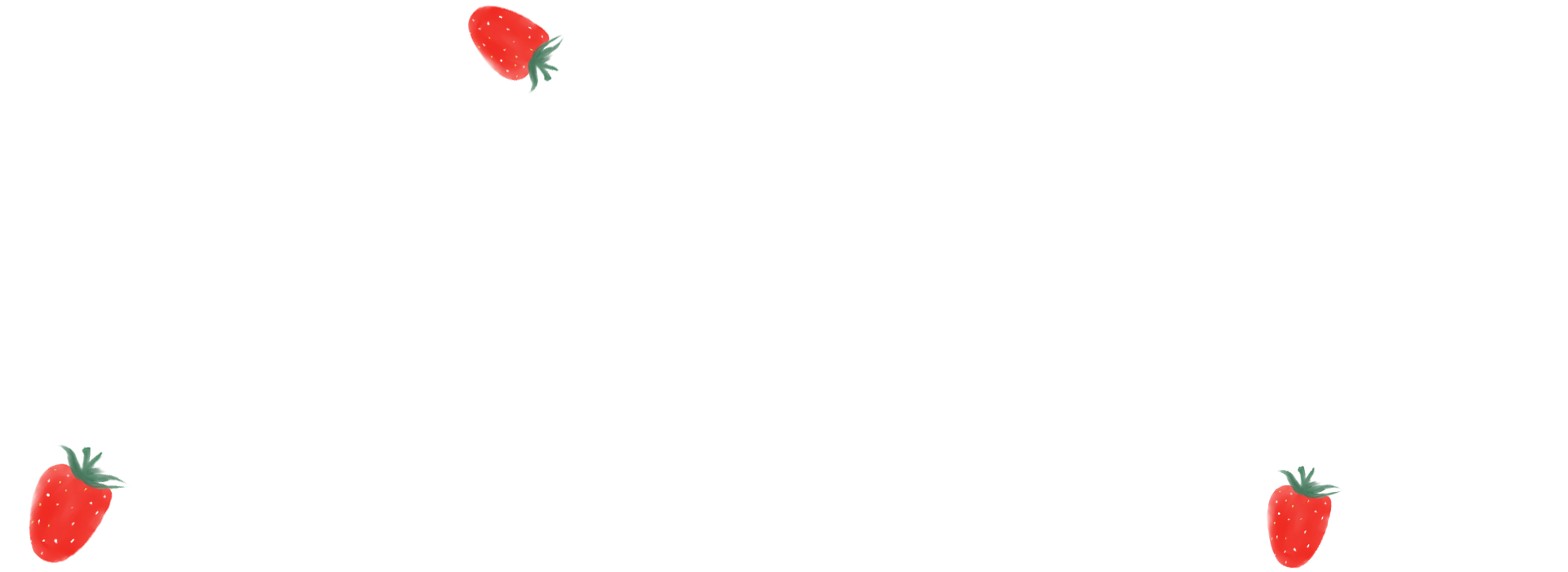 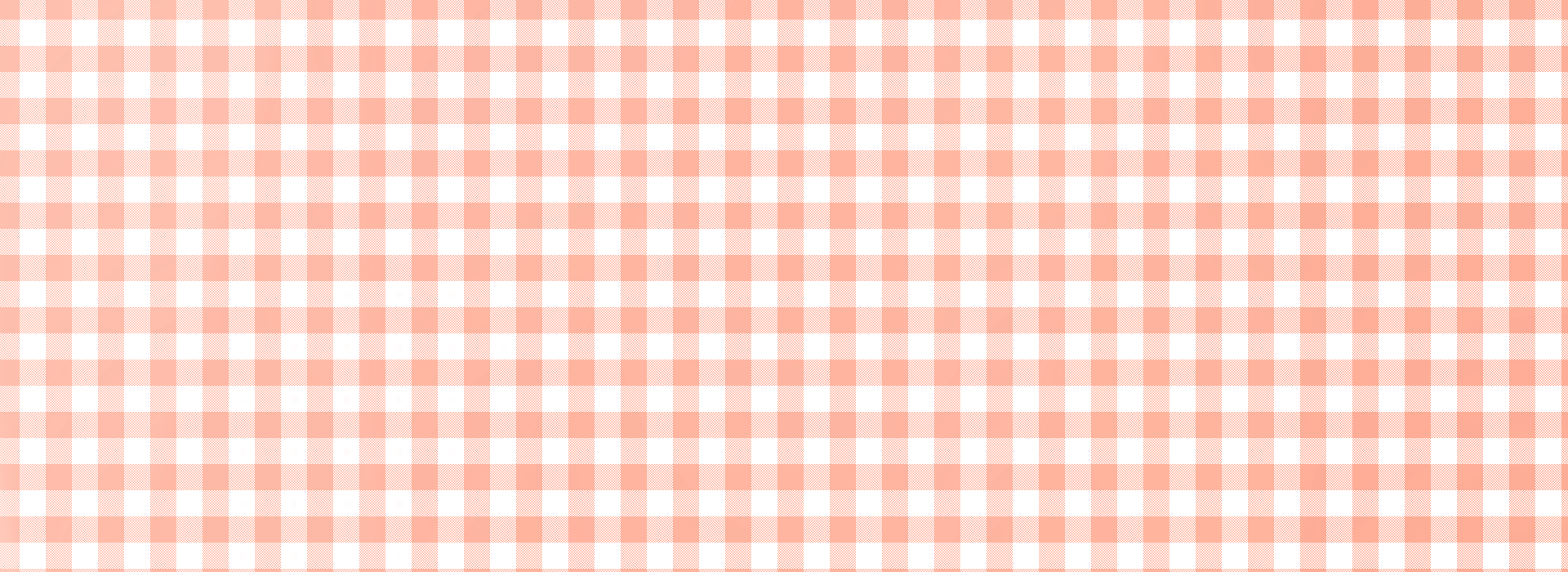 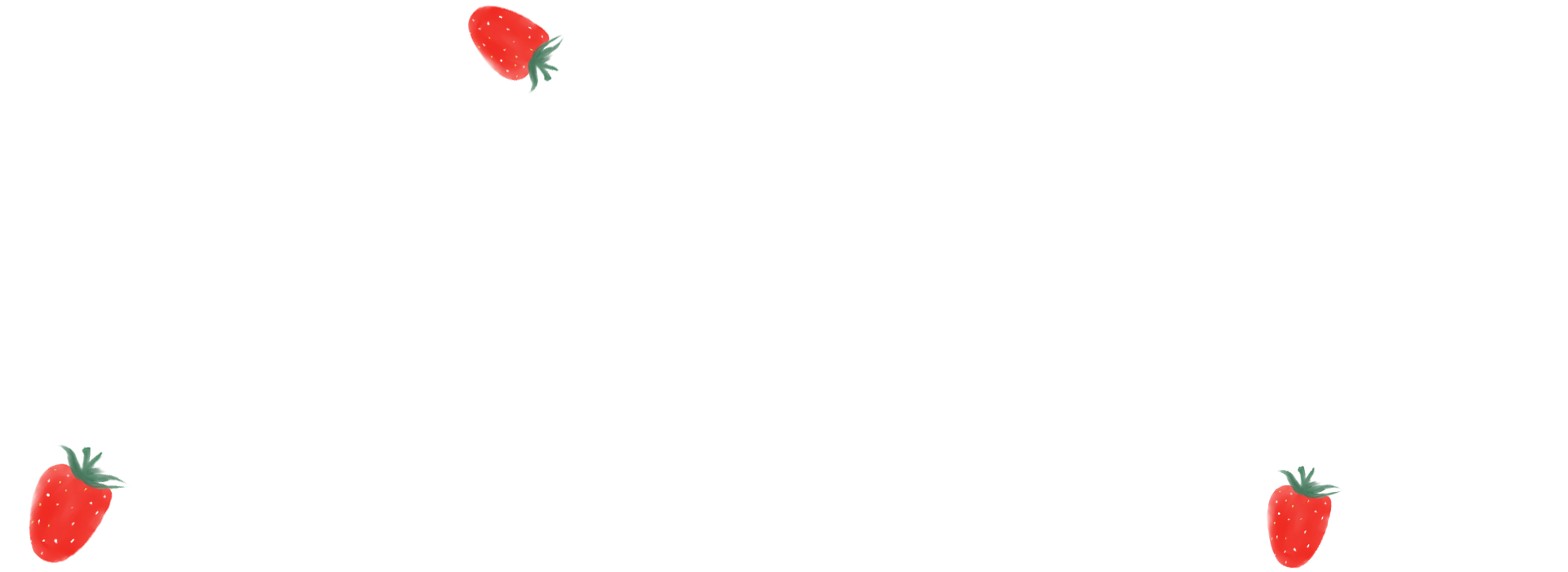 Bài 4
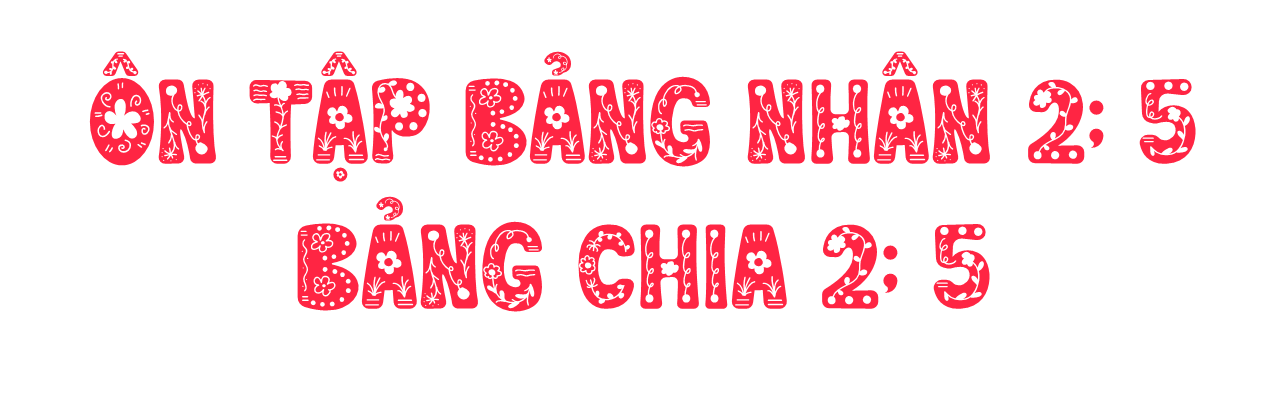 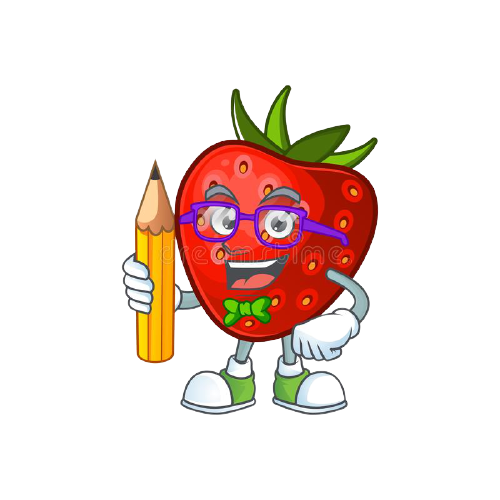 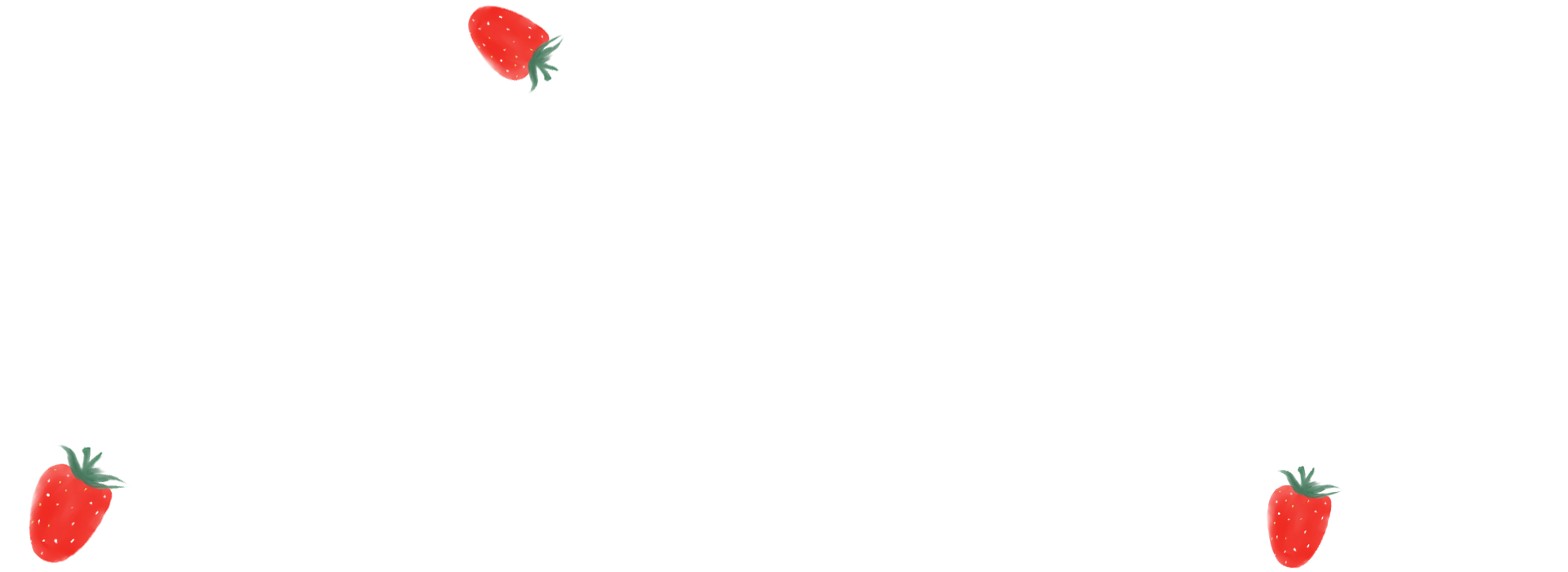 [Speaker Notes: Hương Thảo:  https://www.facebook.com/huongthaoGADT]
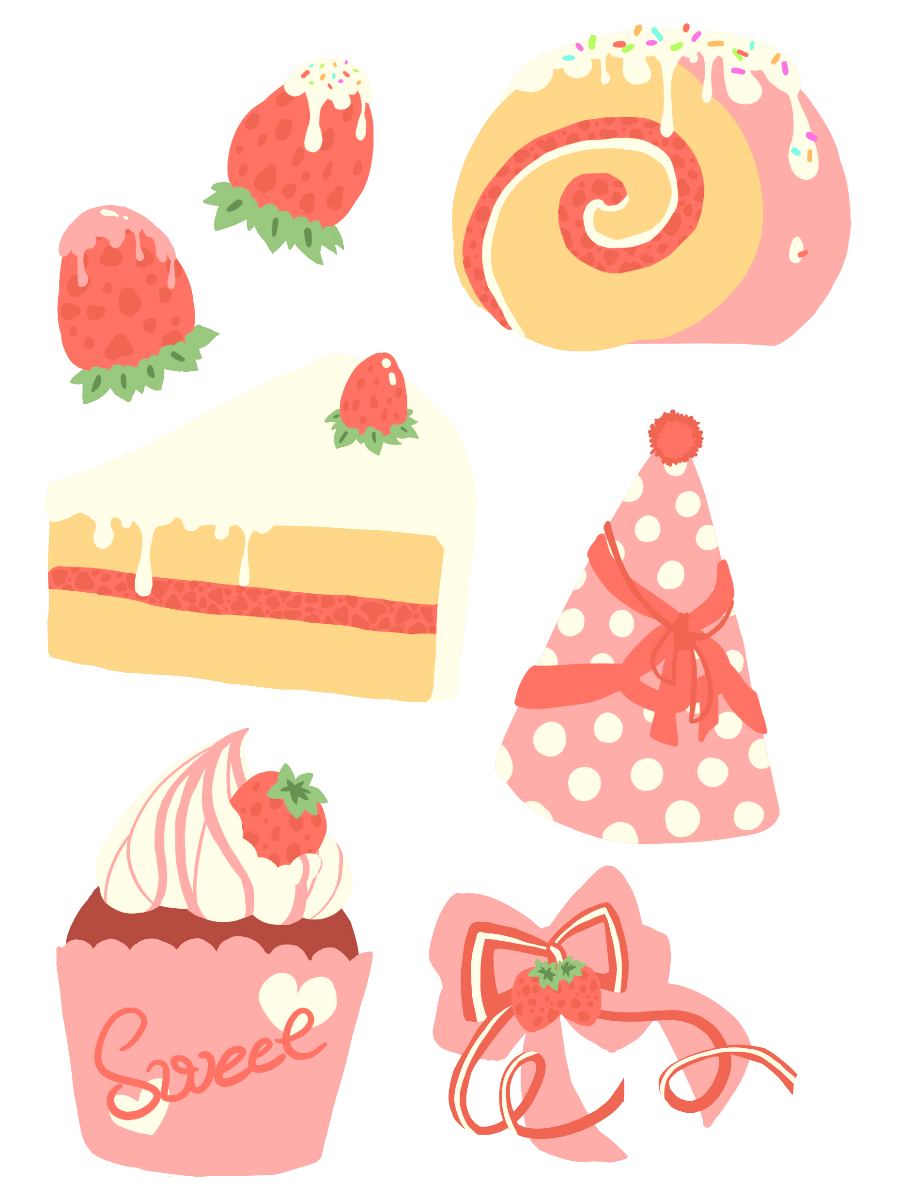 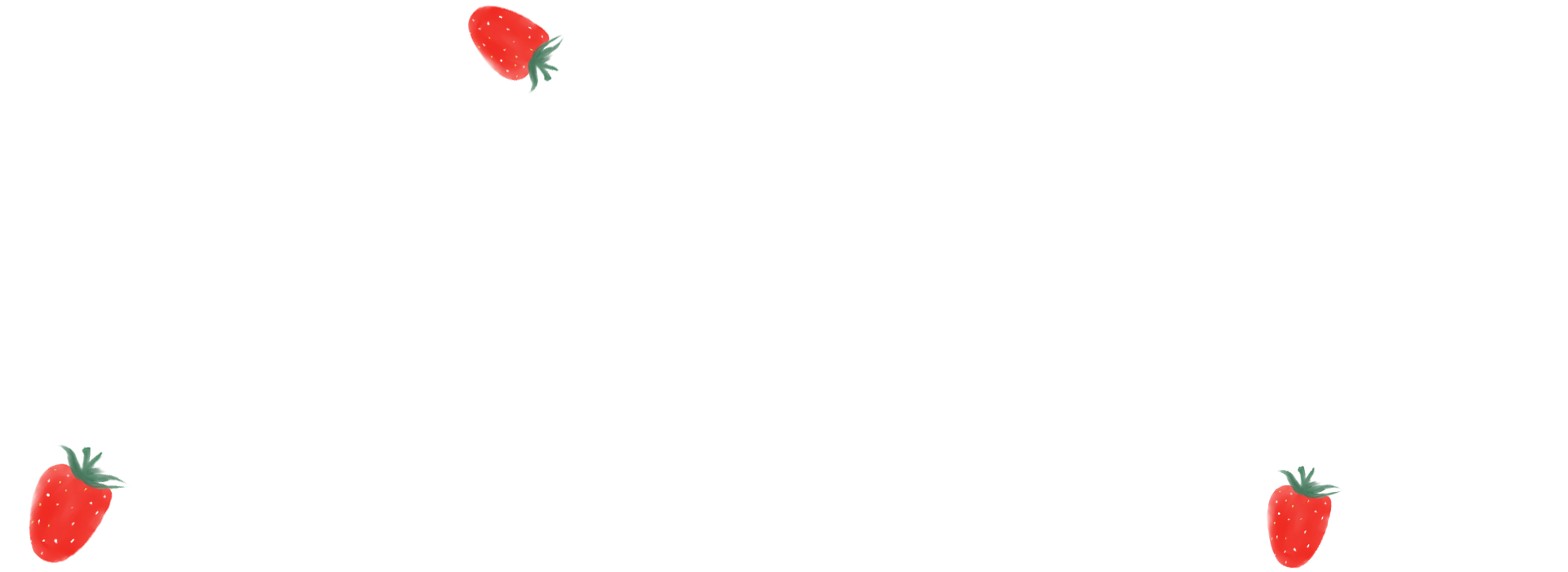 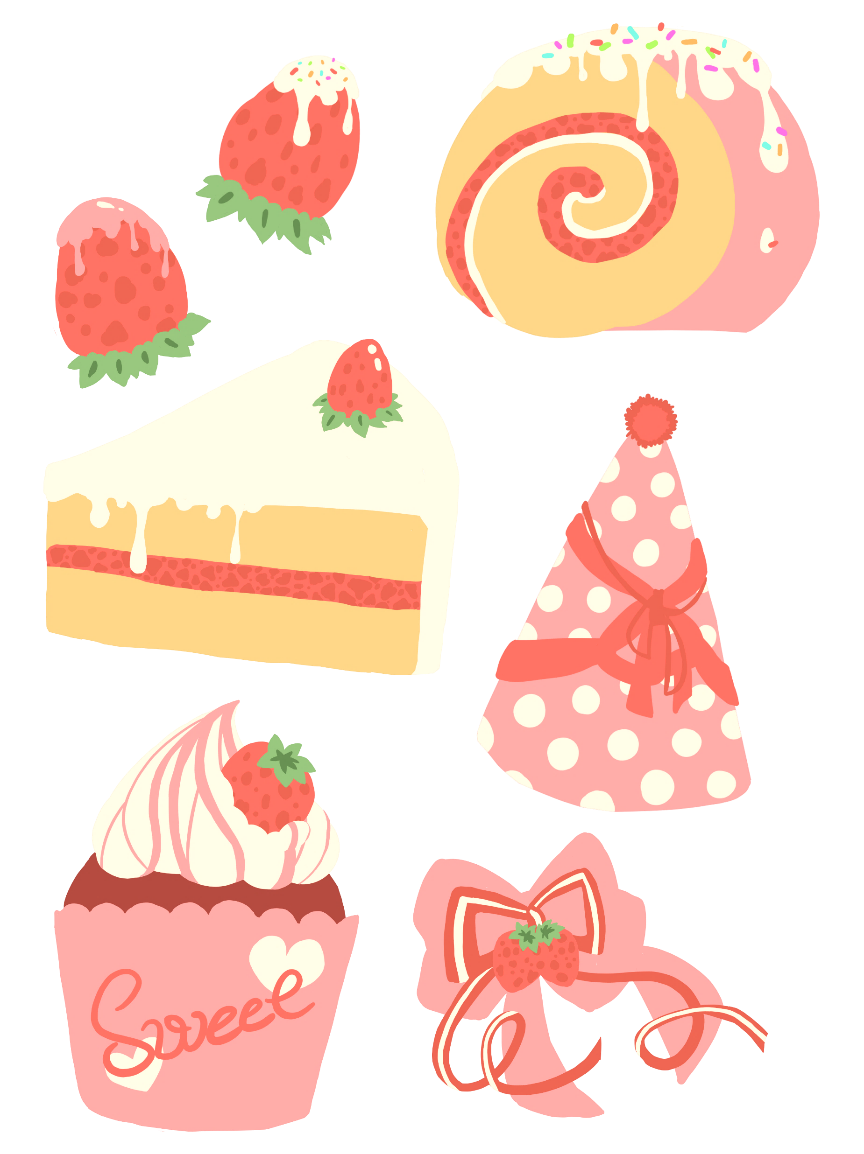 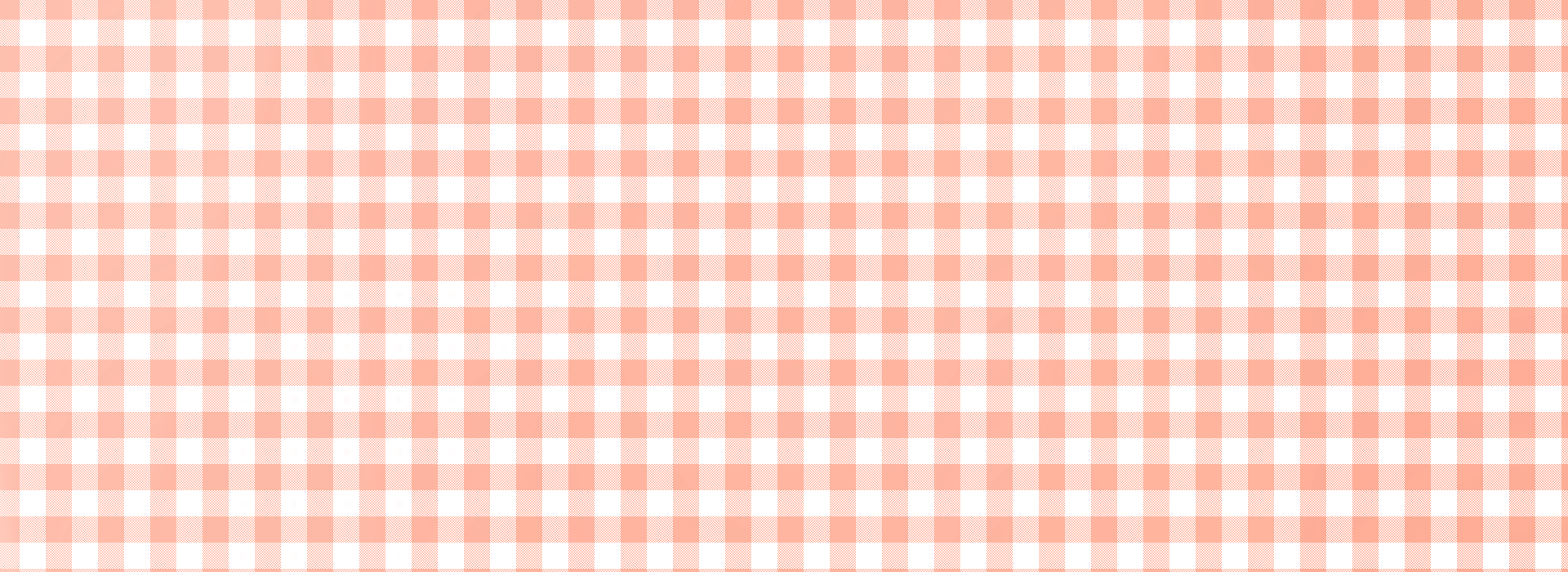 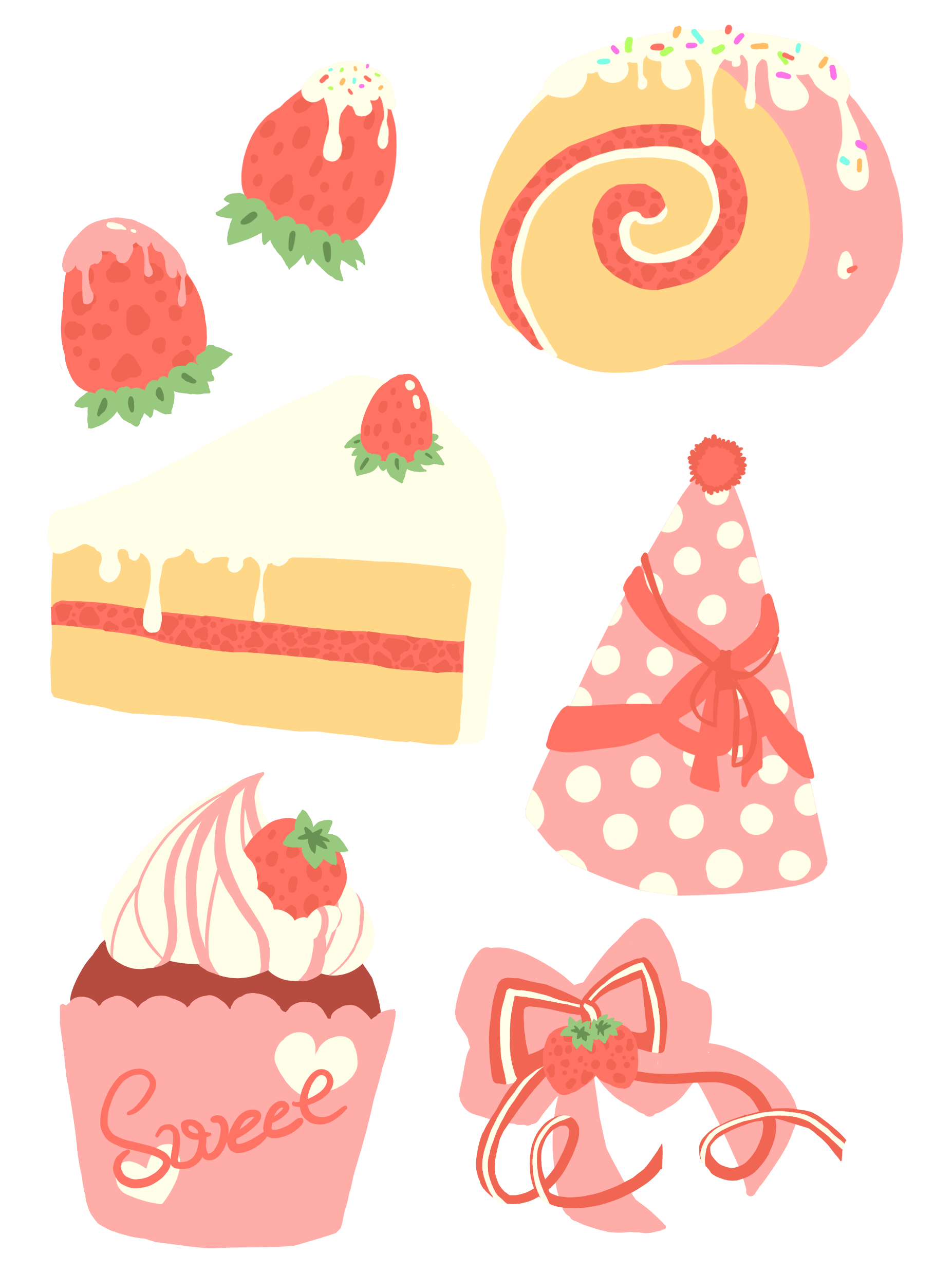 Ôn tập bảng 
nhân 2, bảng chia 2
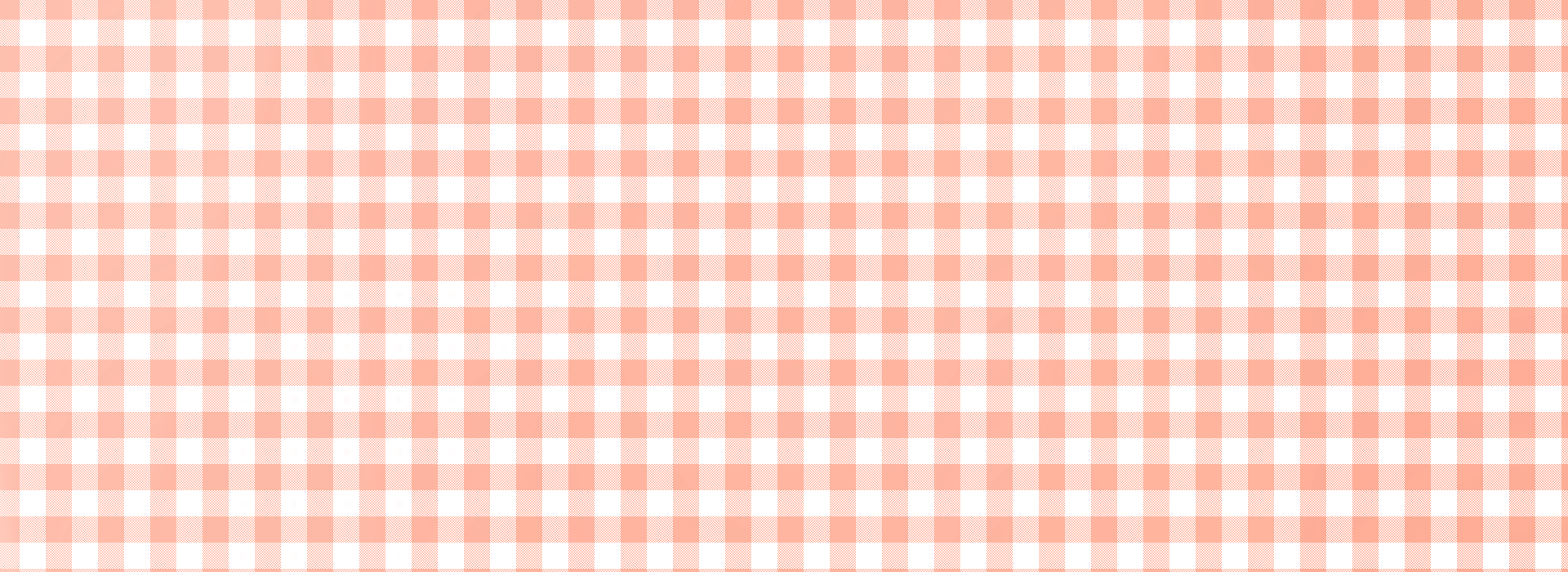 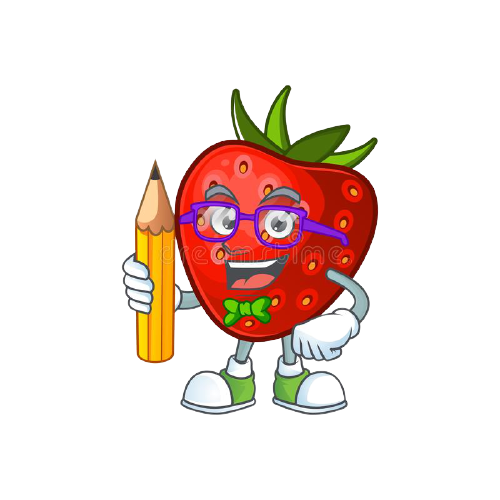 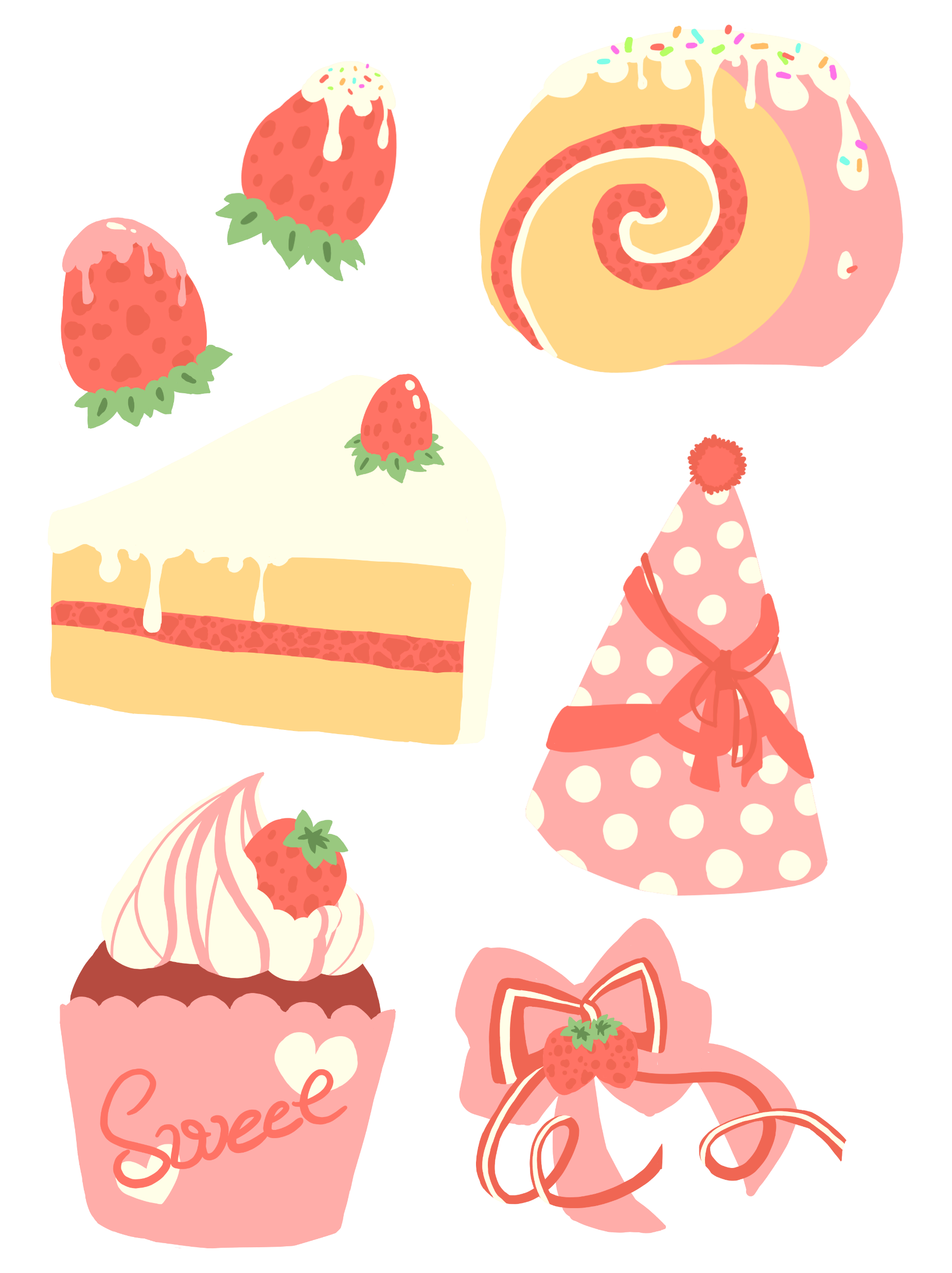 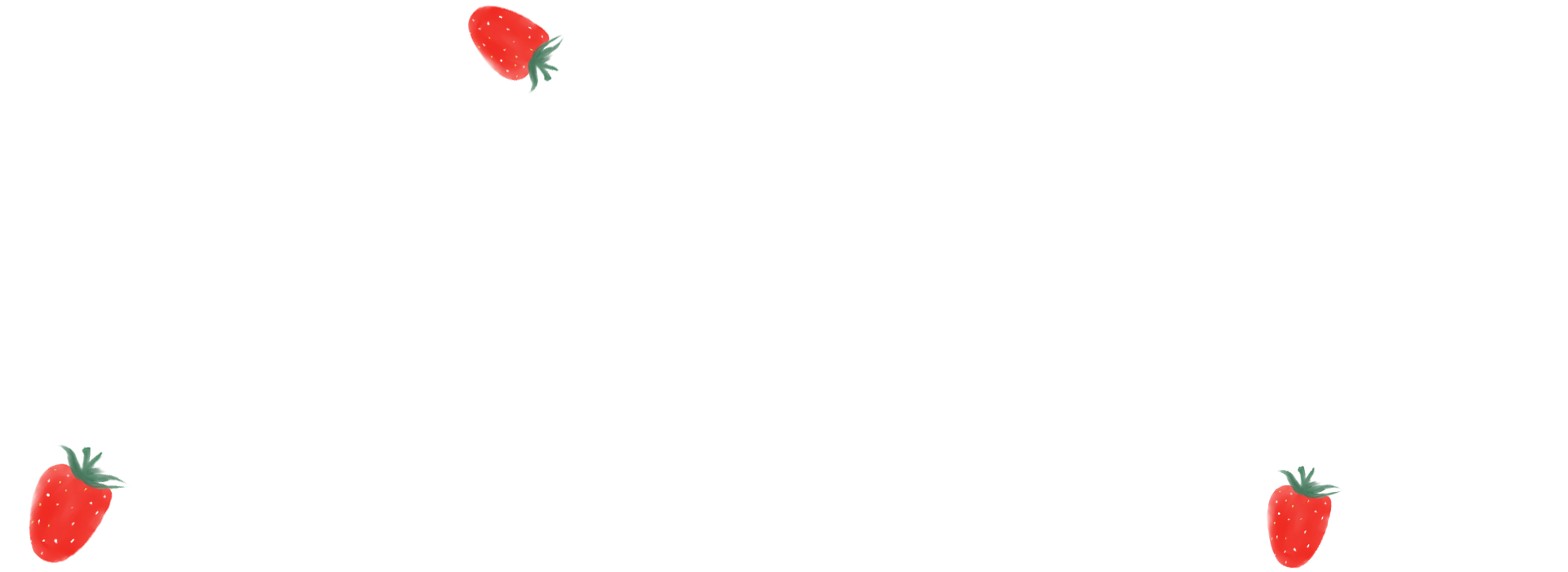 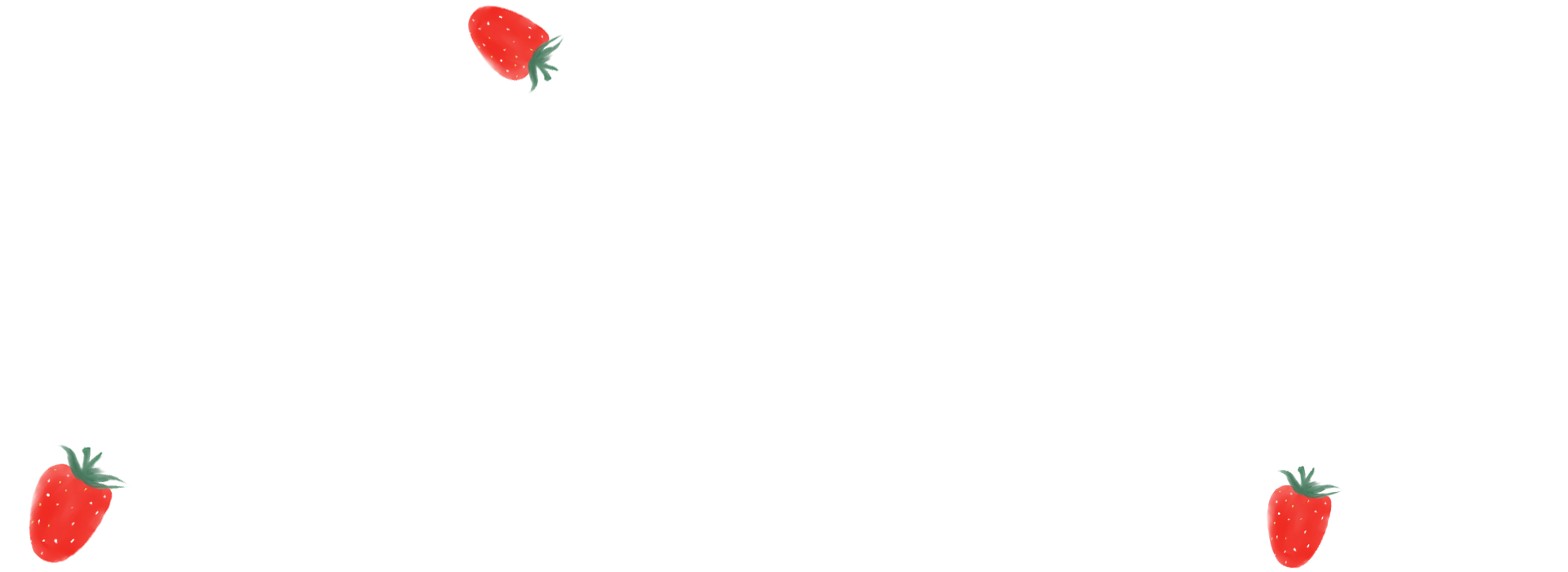 YÊU CẦU CẦN ĐẠT
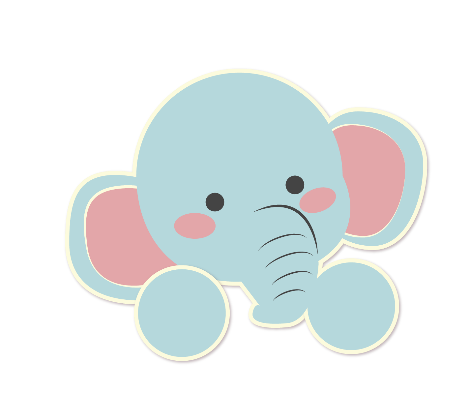 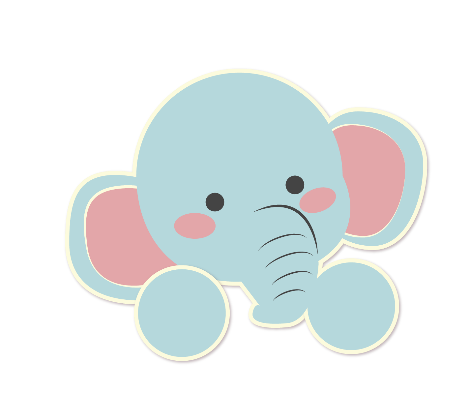 Vận dụng vào luyện tập, thực hành và giải các bài toán liên quan đến bảng nhân 2, bảng chia 2
Củng cố bảng nhân 2, bảng chia 2
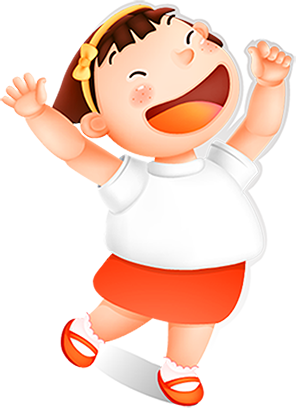 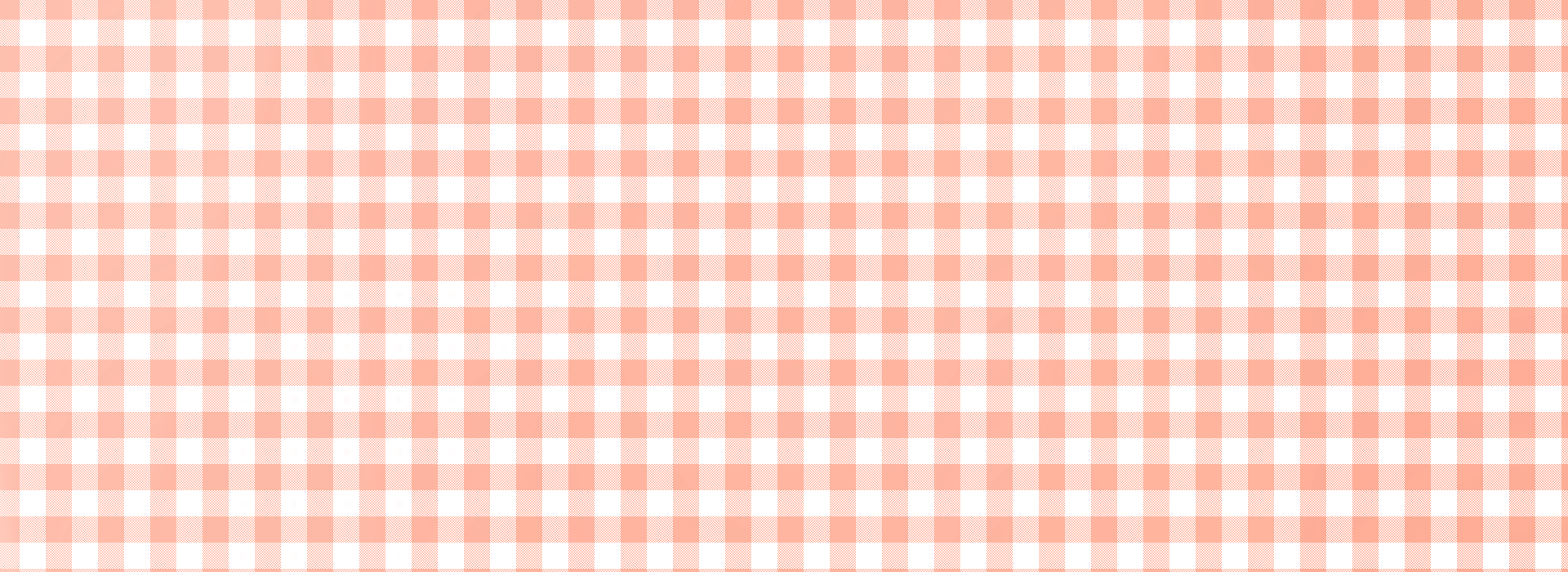 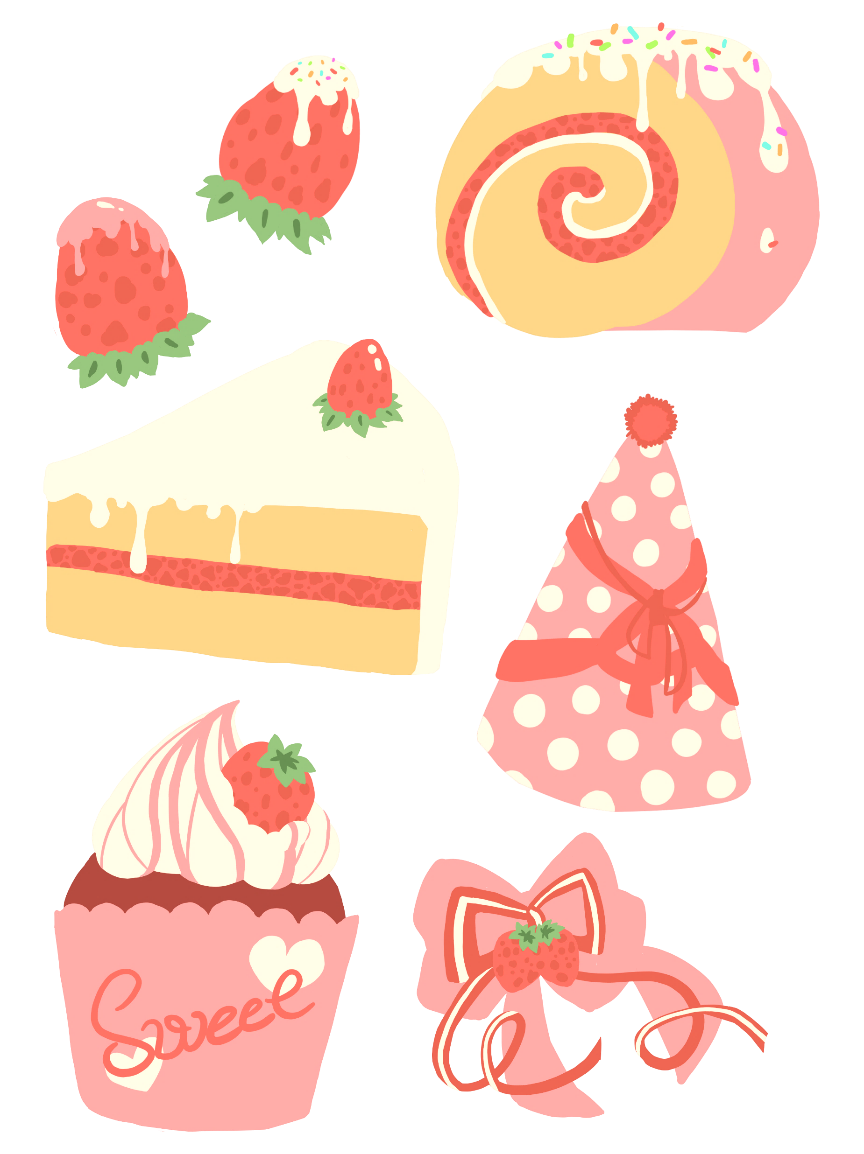 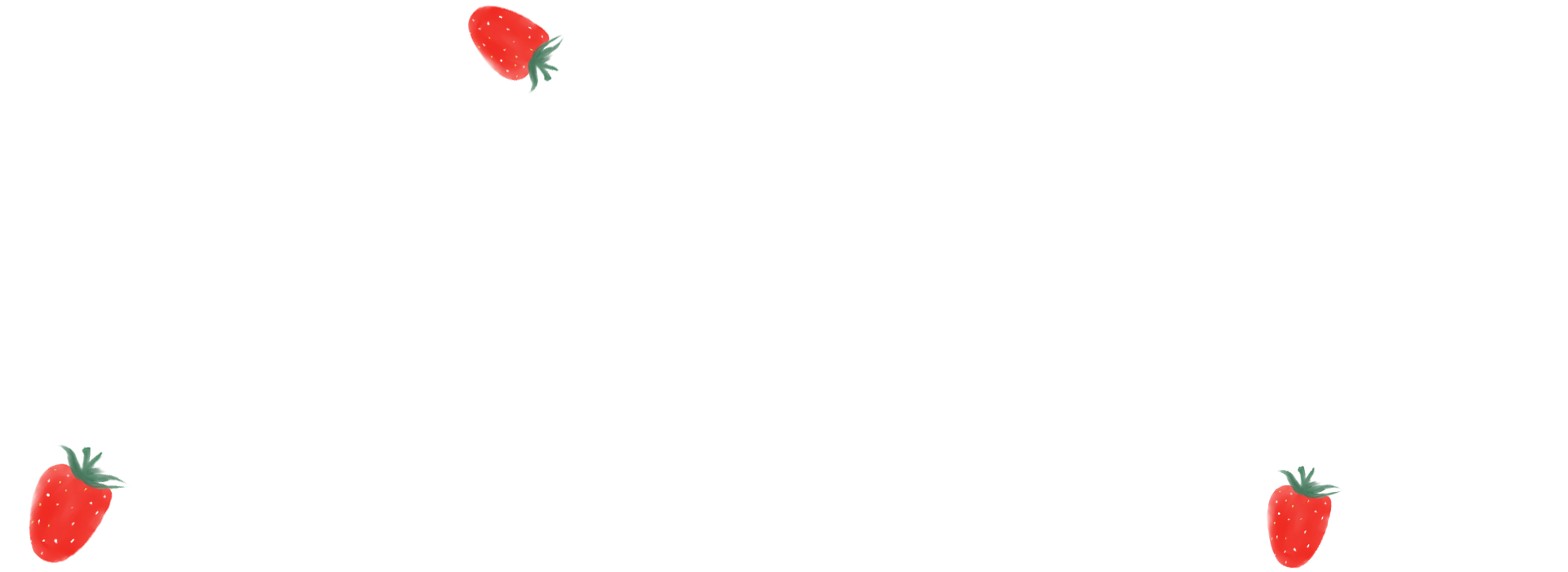 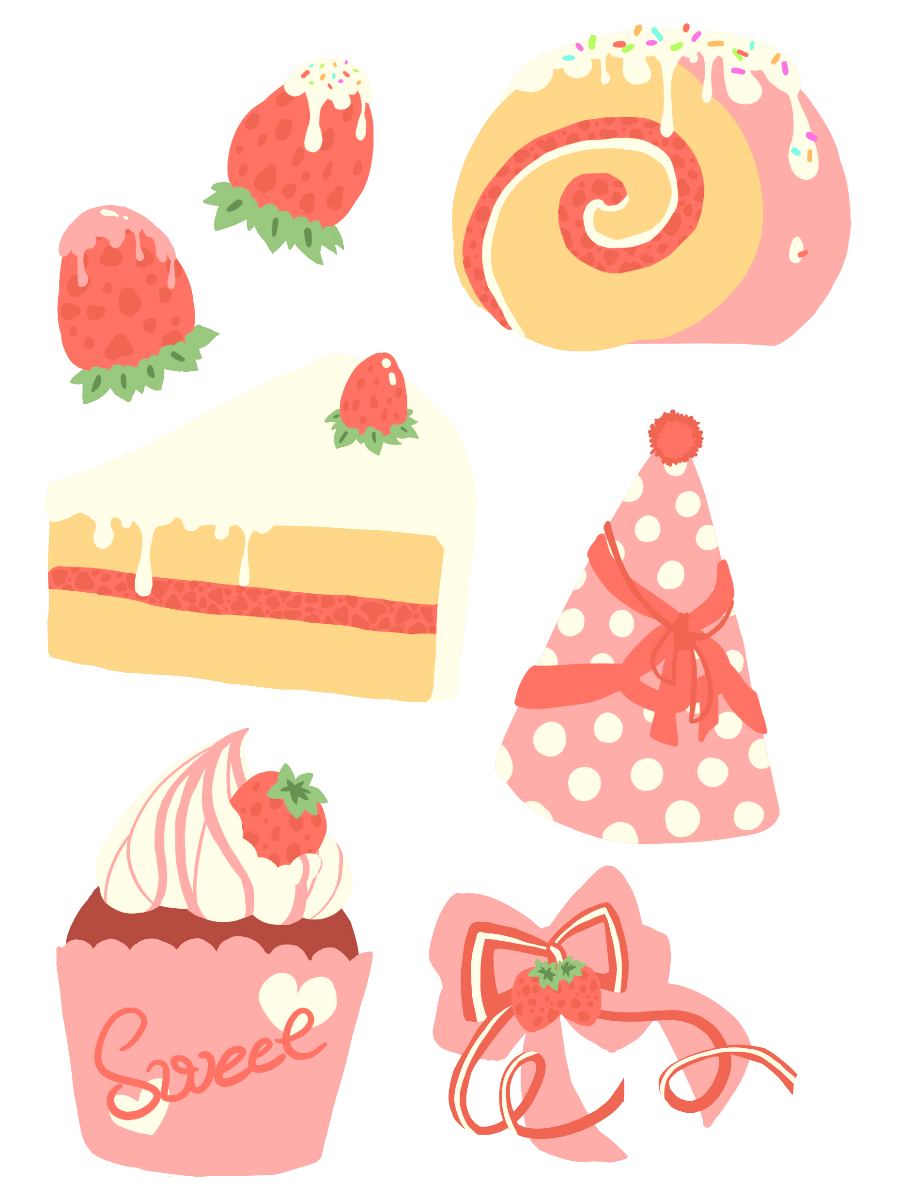 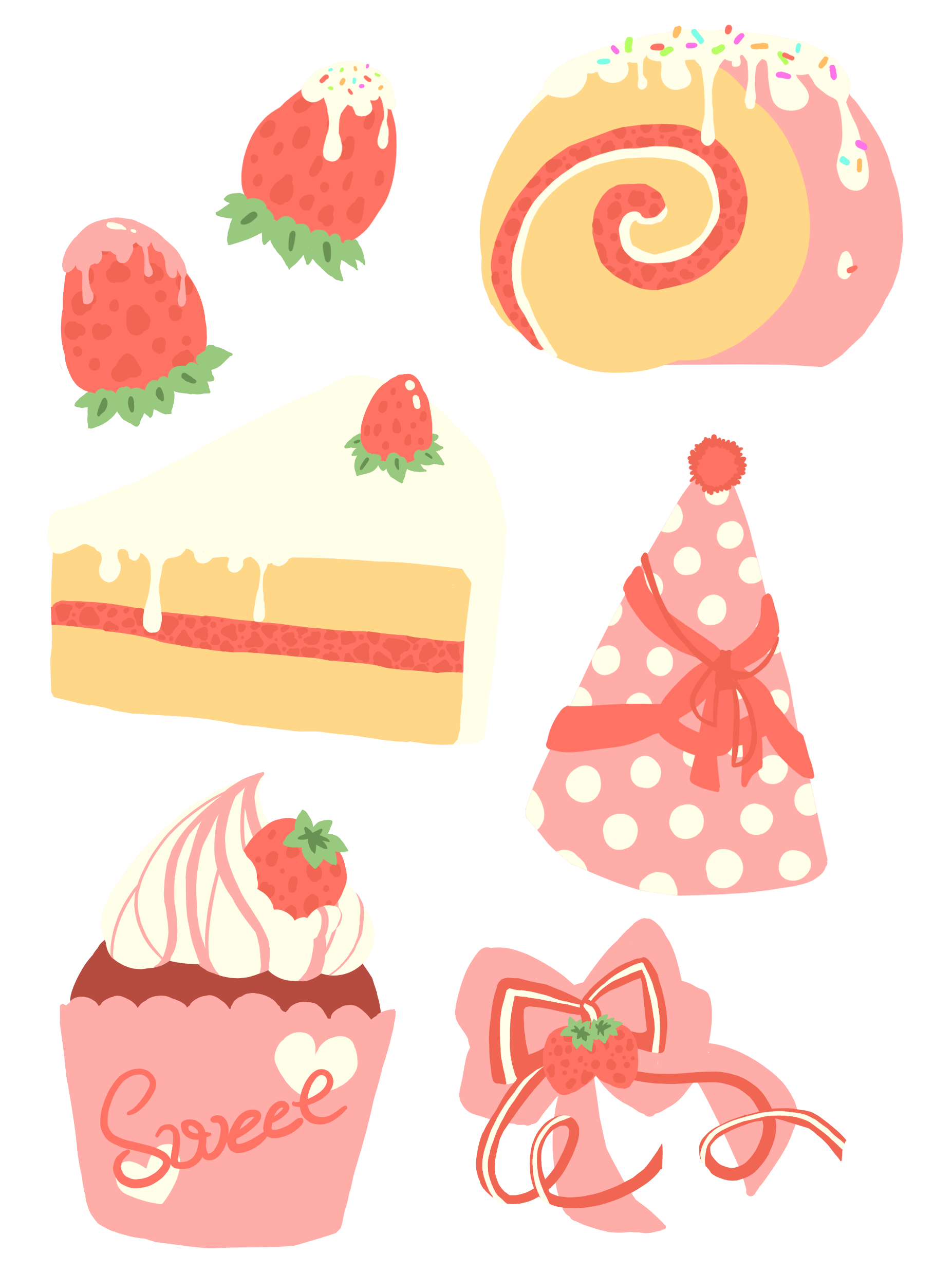 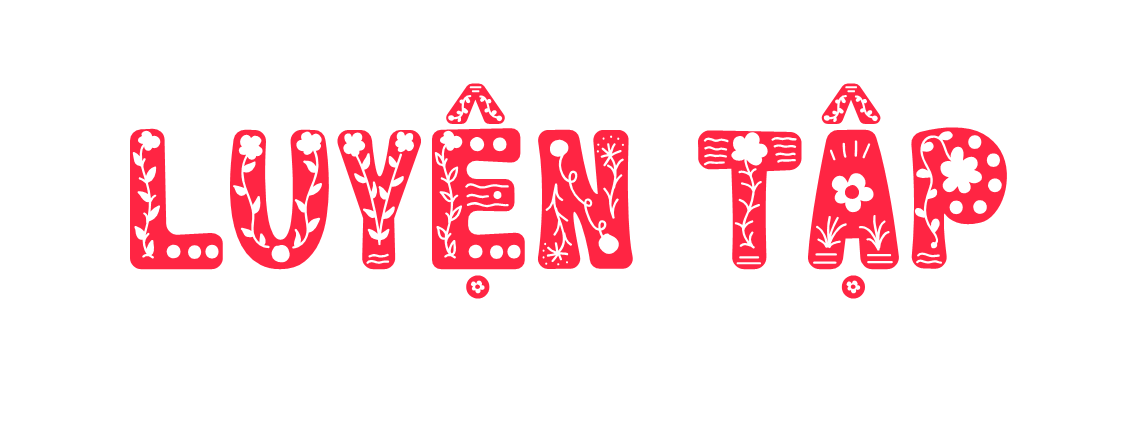 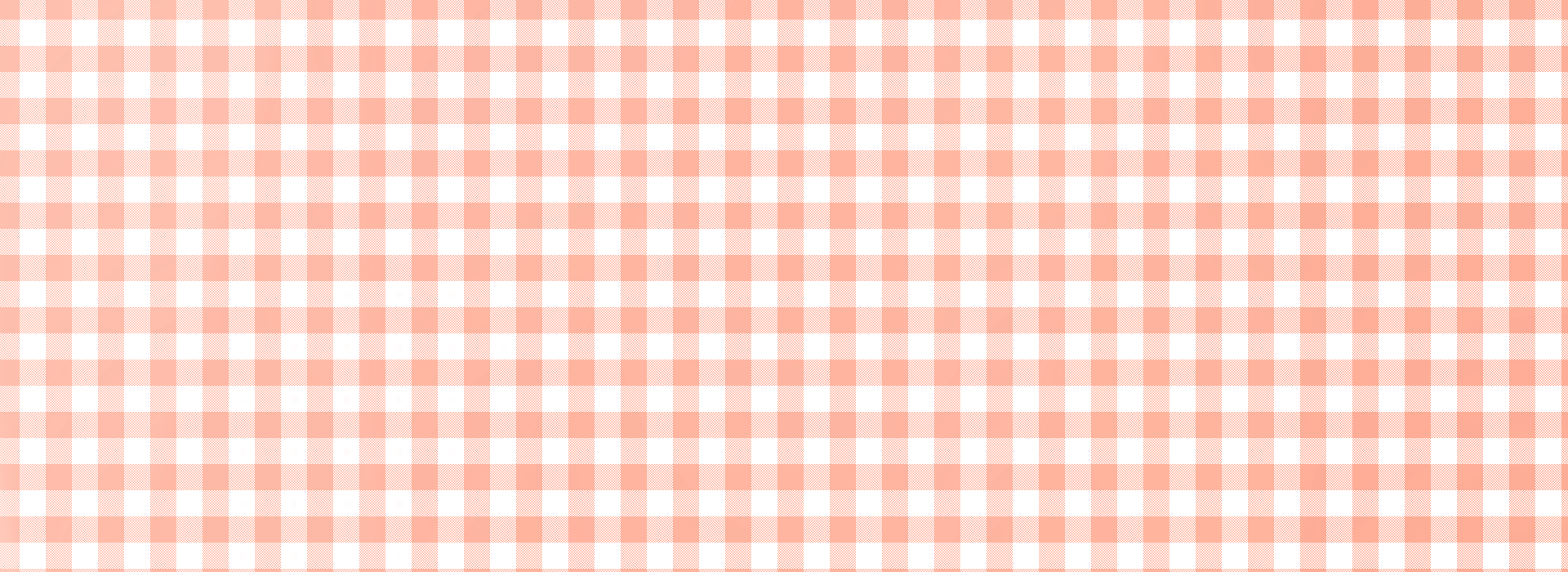 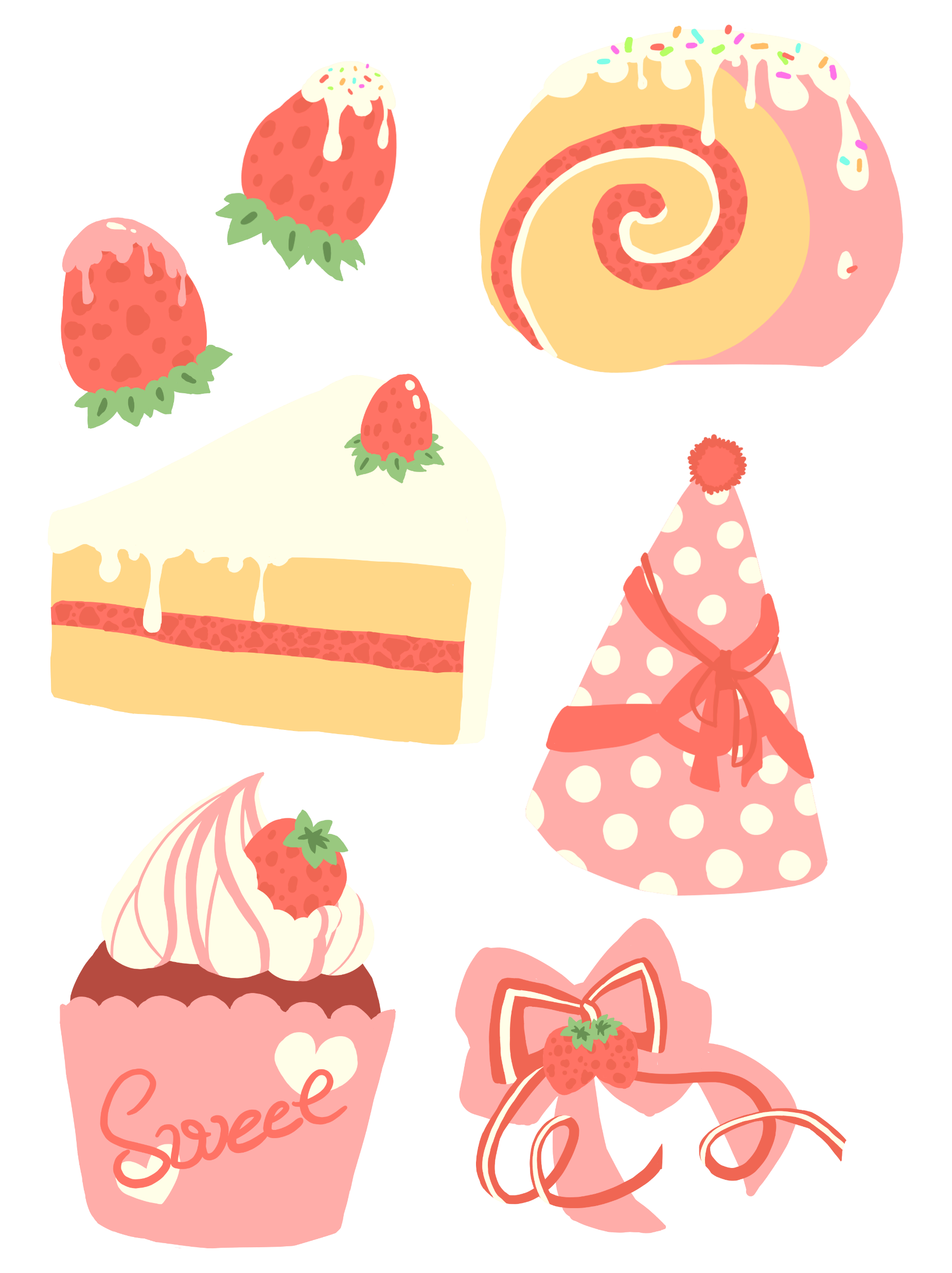 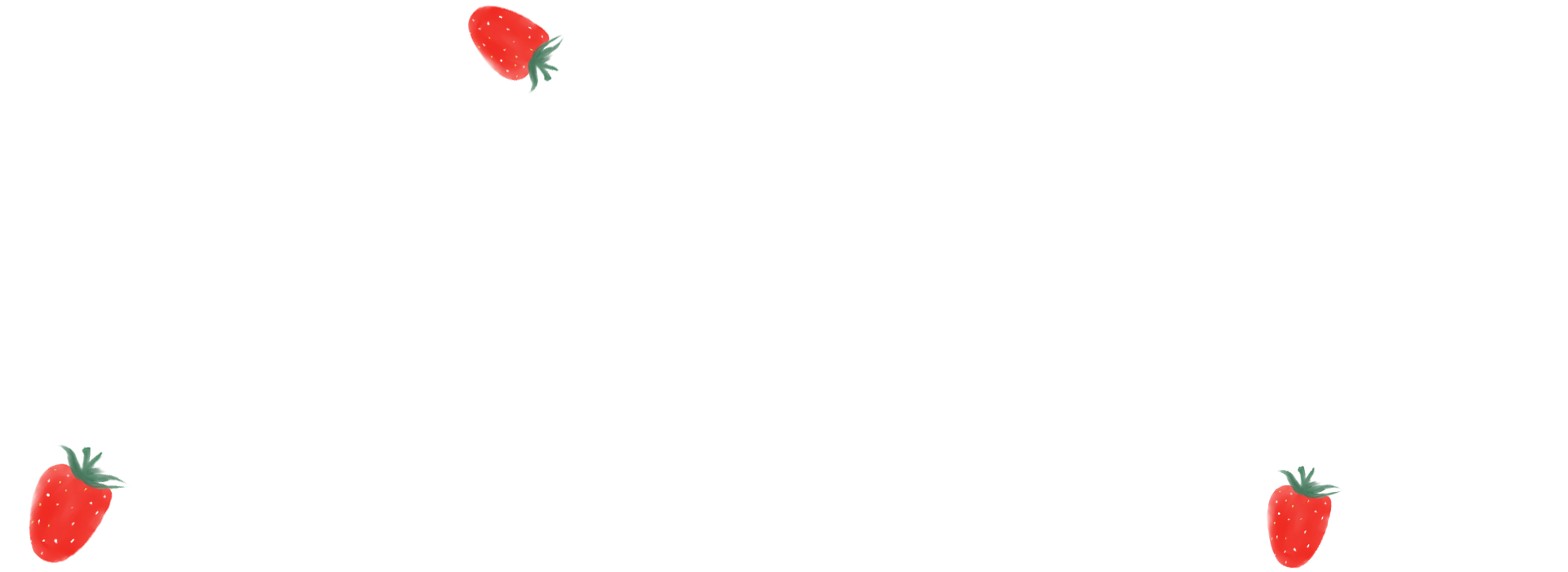 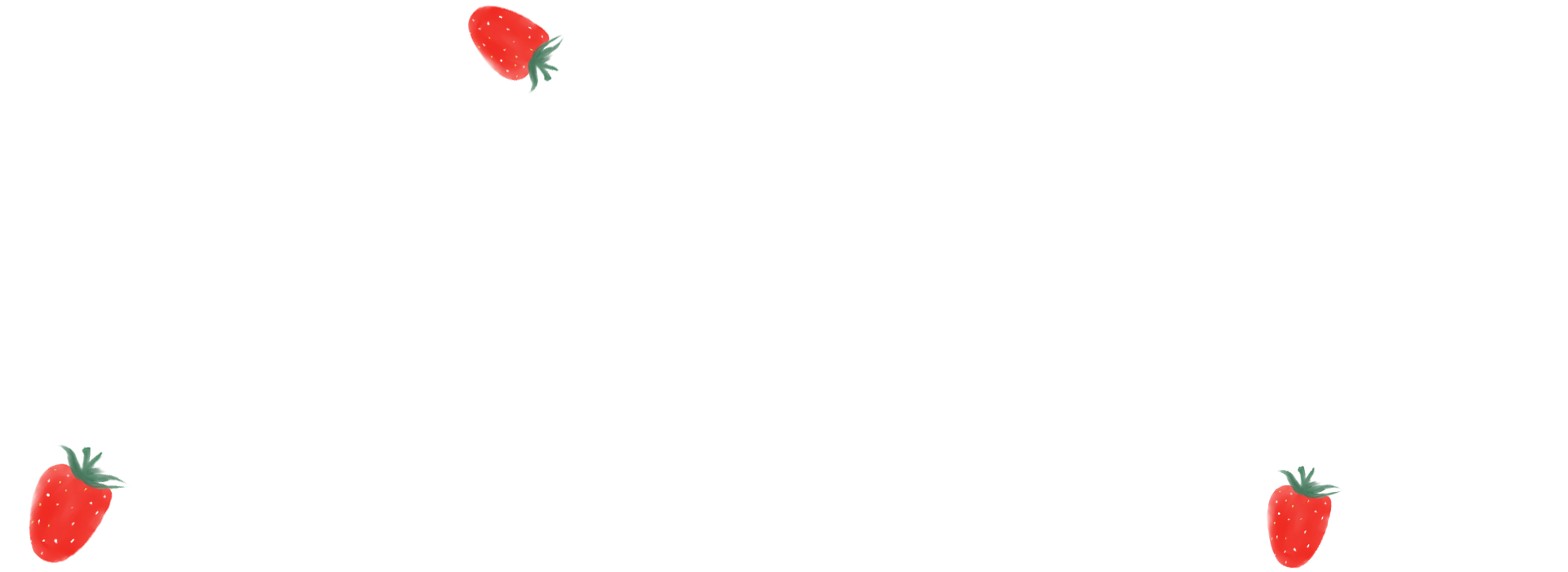 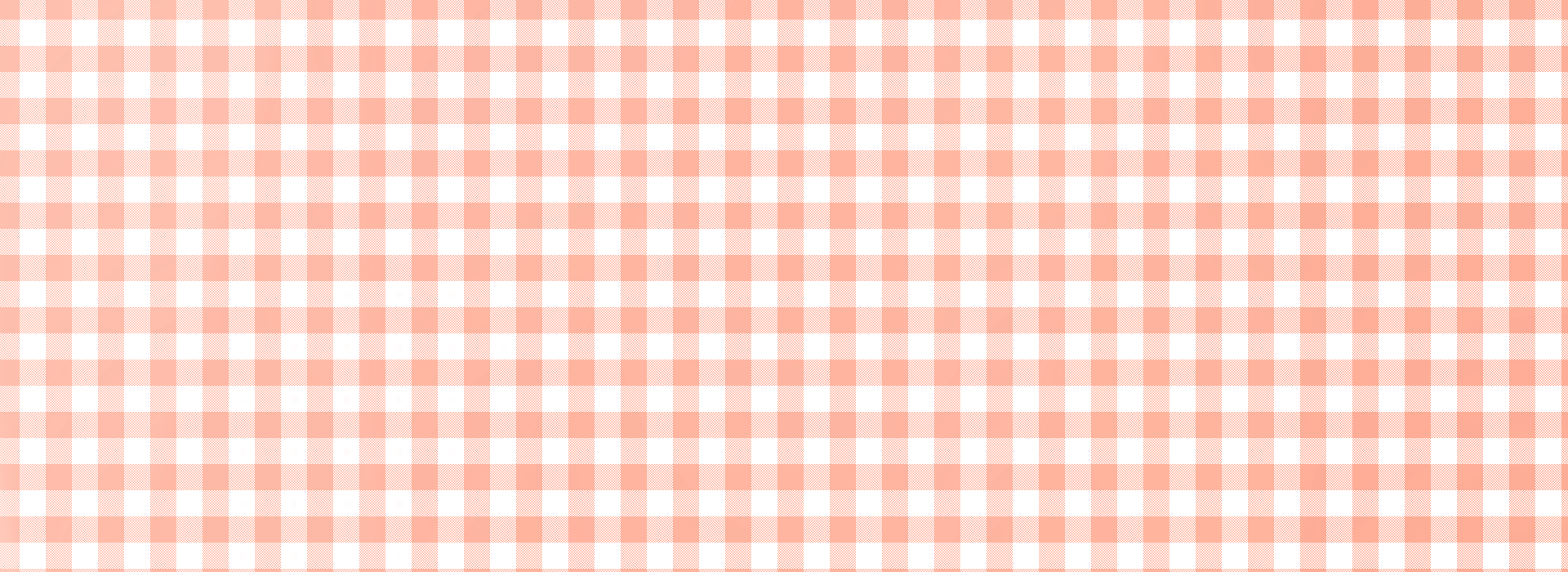 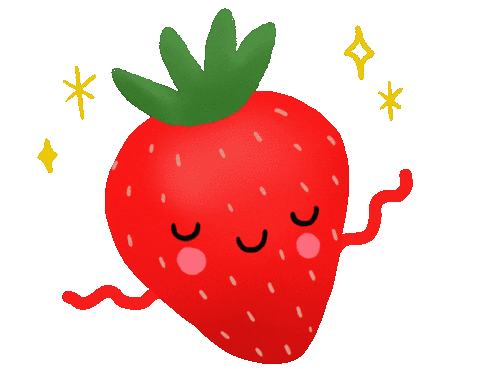 1. Số
a)
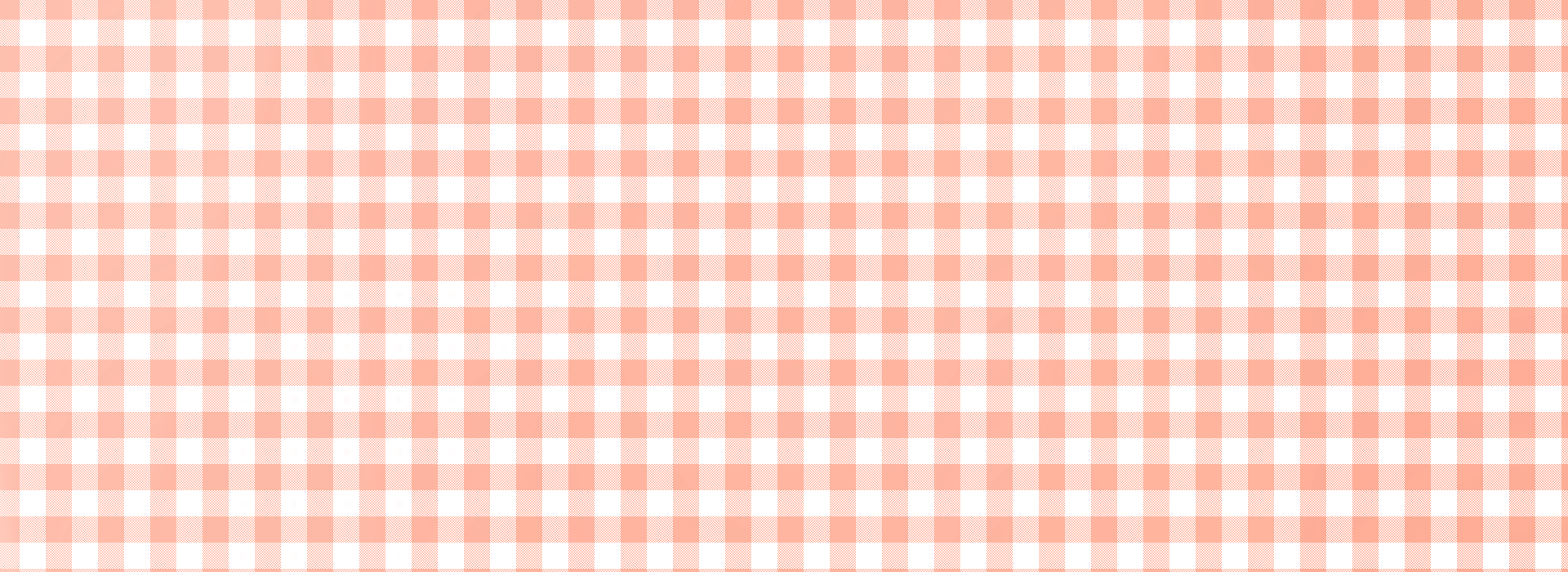 12
6
14
8
10
16
18
b)
6
4
3
7
5
8
9
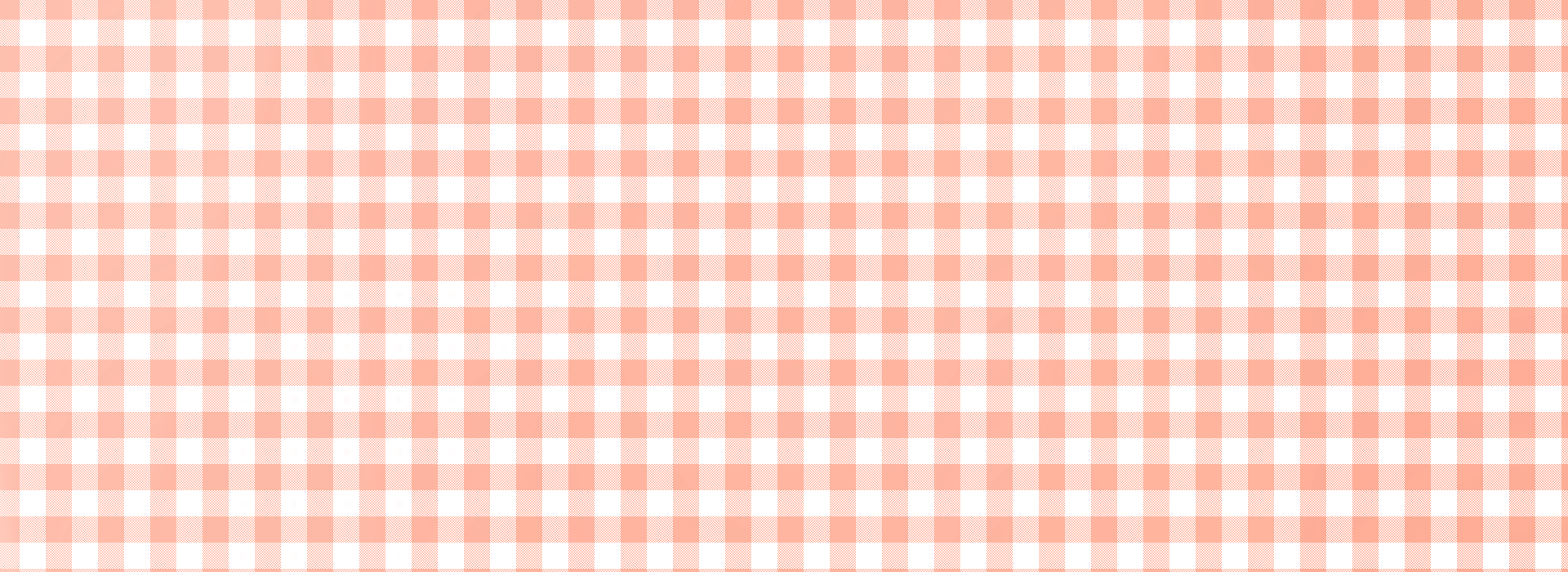 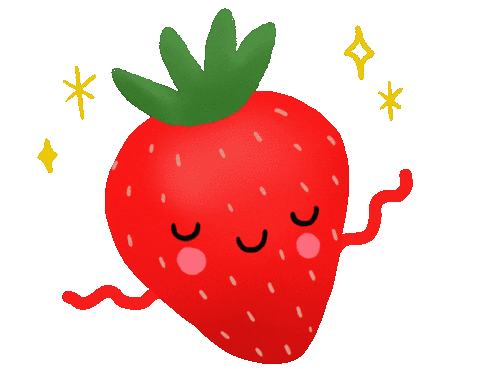 Nêu các số còn thiếu
+2
a)
?
20
?
4
6
2
?
?
?
14
8
12
18
10
16
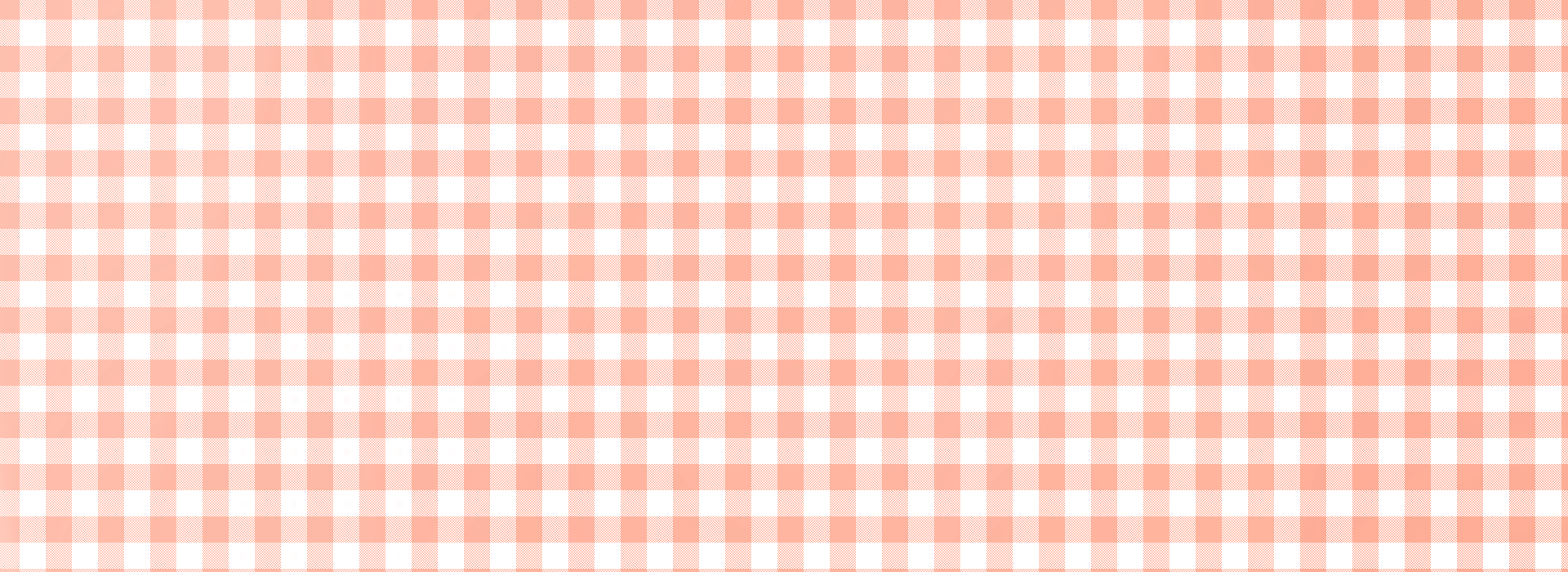 +2
b)
-2
20
18
16
?
?
10
?
?
?
2
14
6
12
8
4
-2
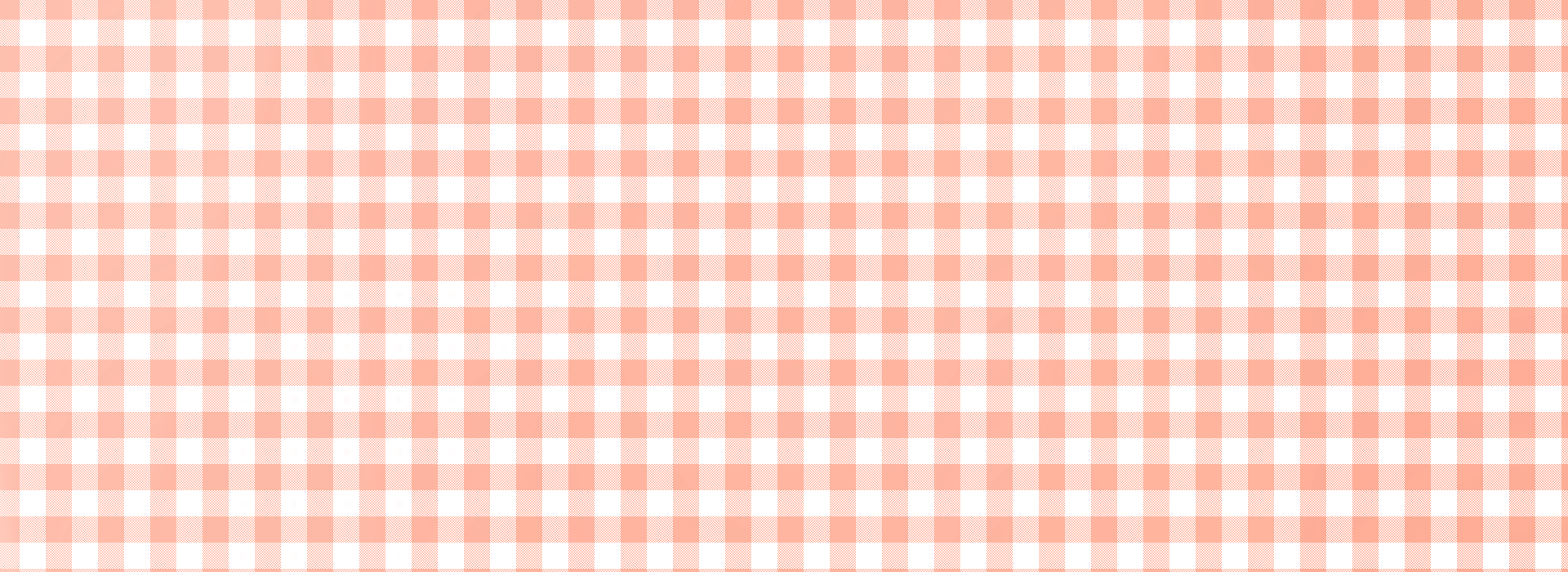 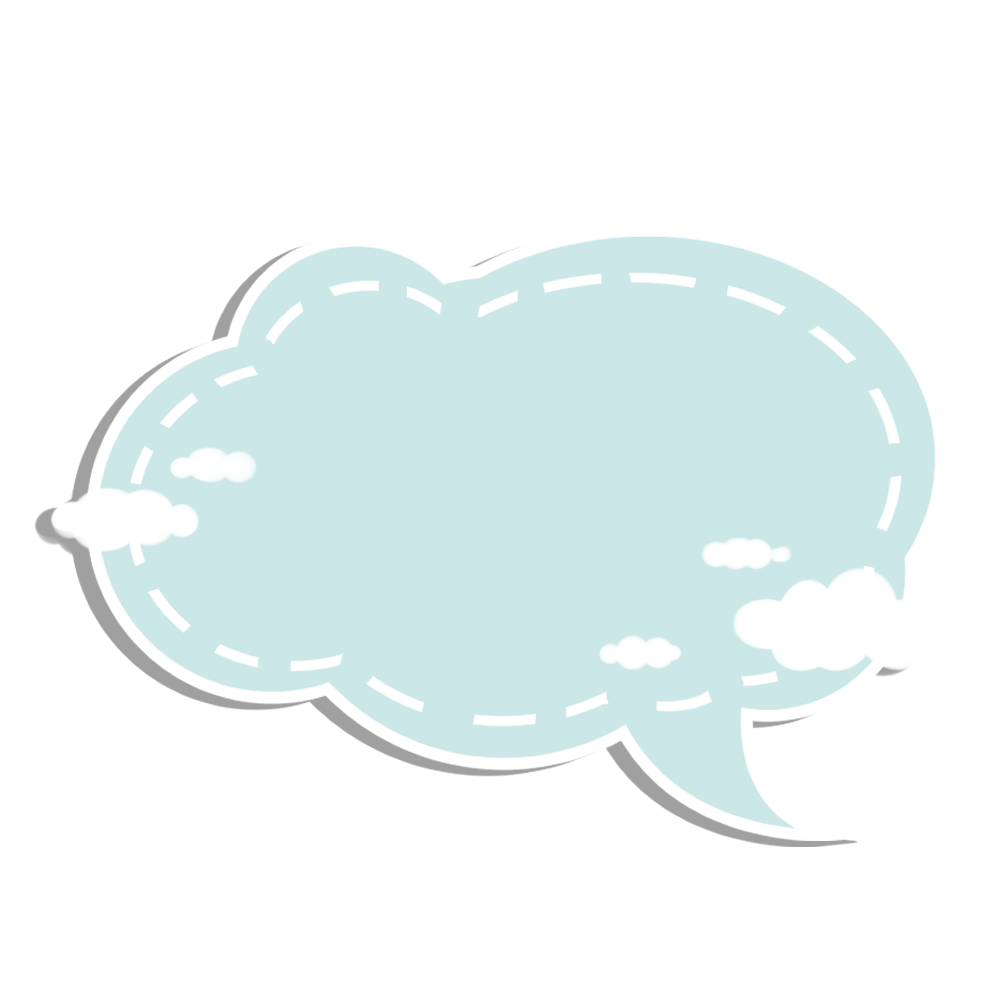 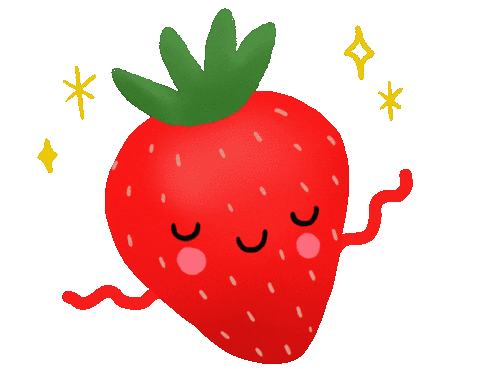 3. Số
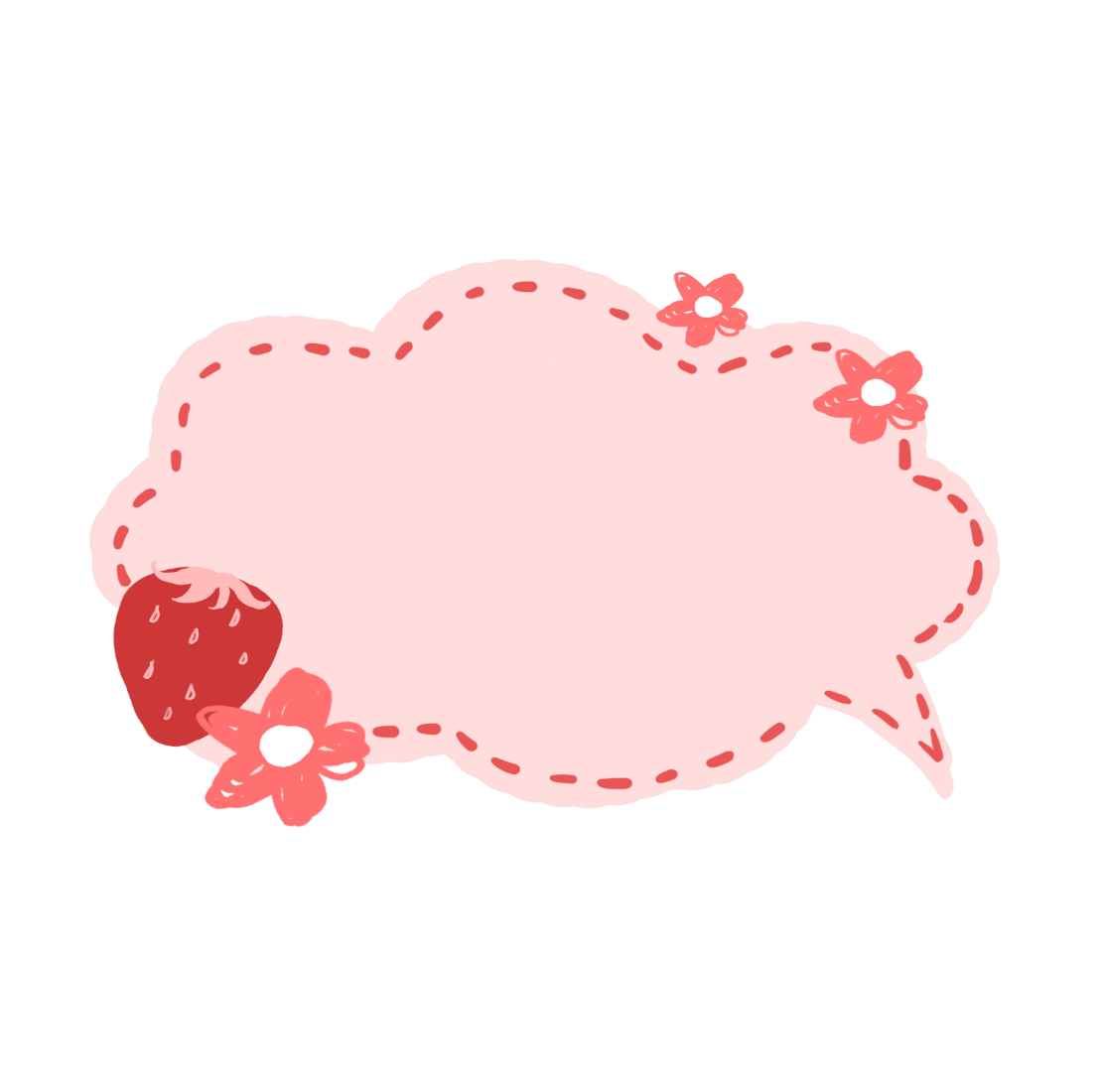 Phép nhân
Ta cần thực hiện phép tính nào trước?
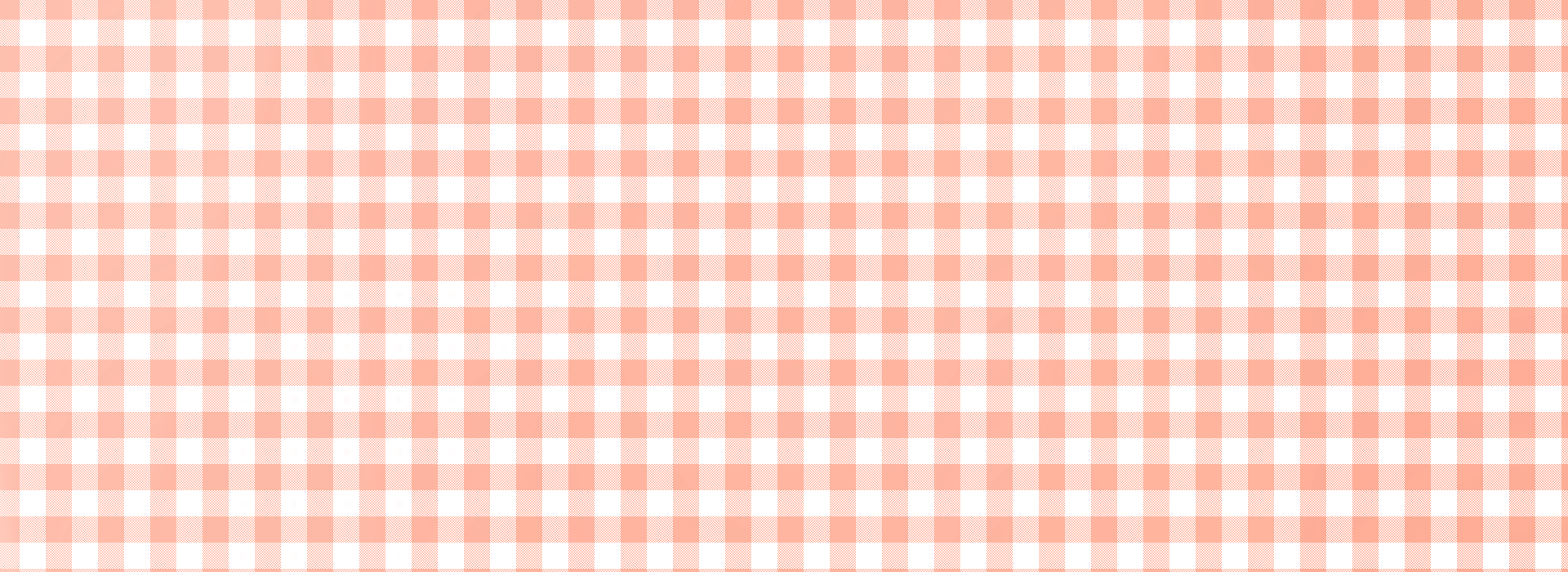 + 9
21
?
X 6
12
?
2
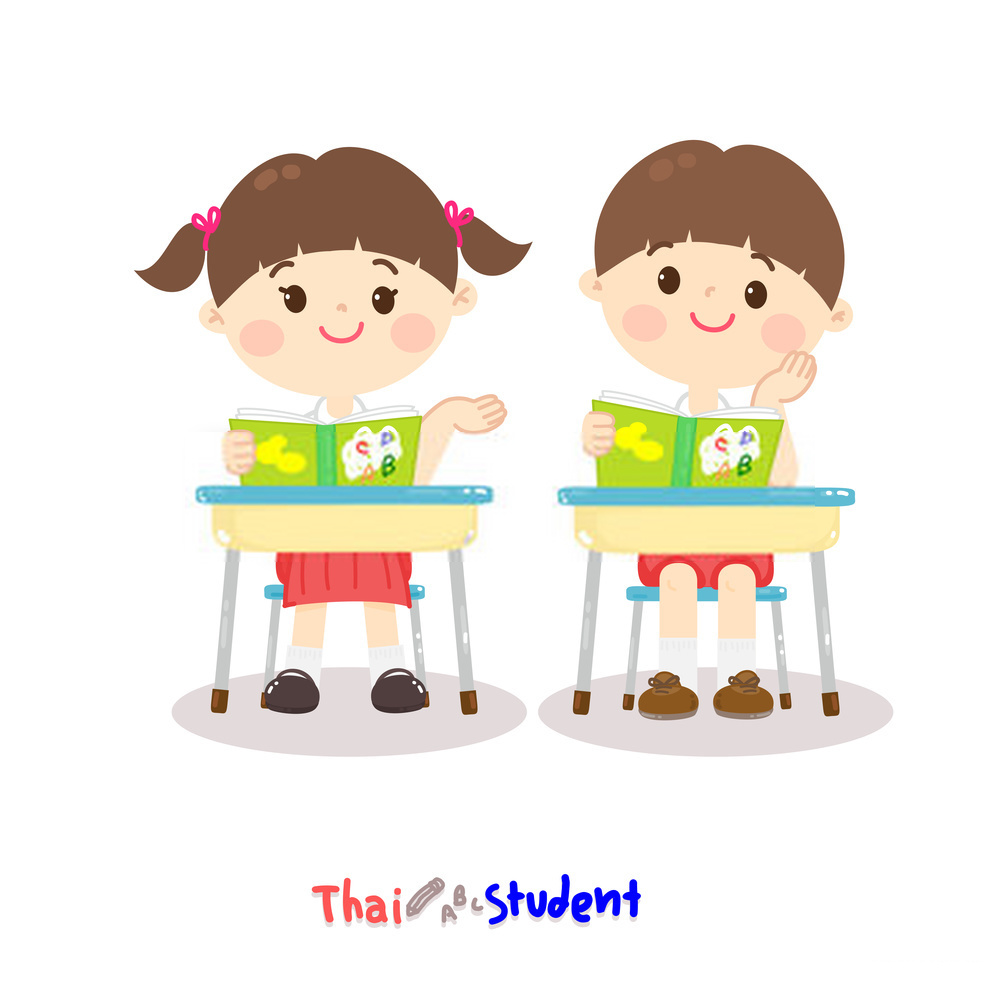 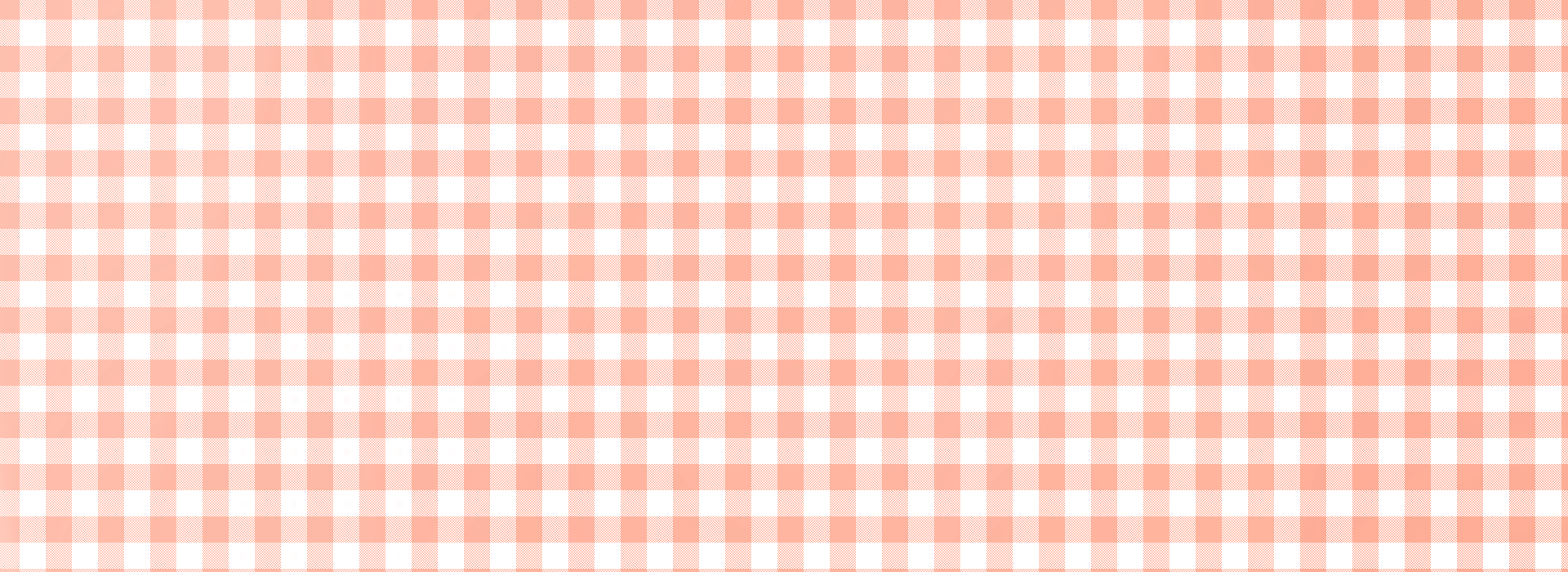 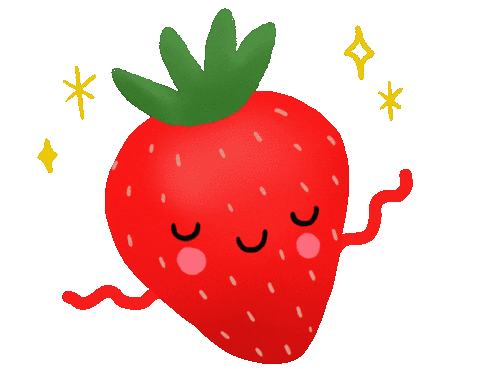 Có 18 học sinh ngồi vào các bàn học, mỗi bàn 2 bạn. Hỏi có bao nhiêu bàn học như vậy?
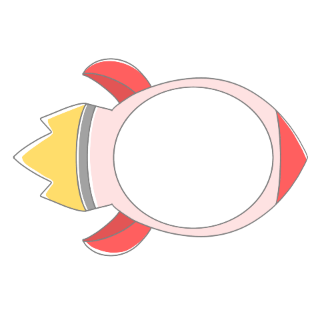 4
Tóm tắt
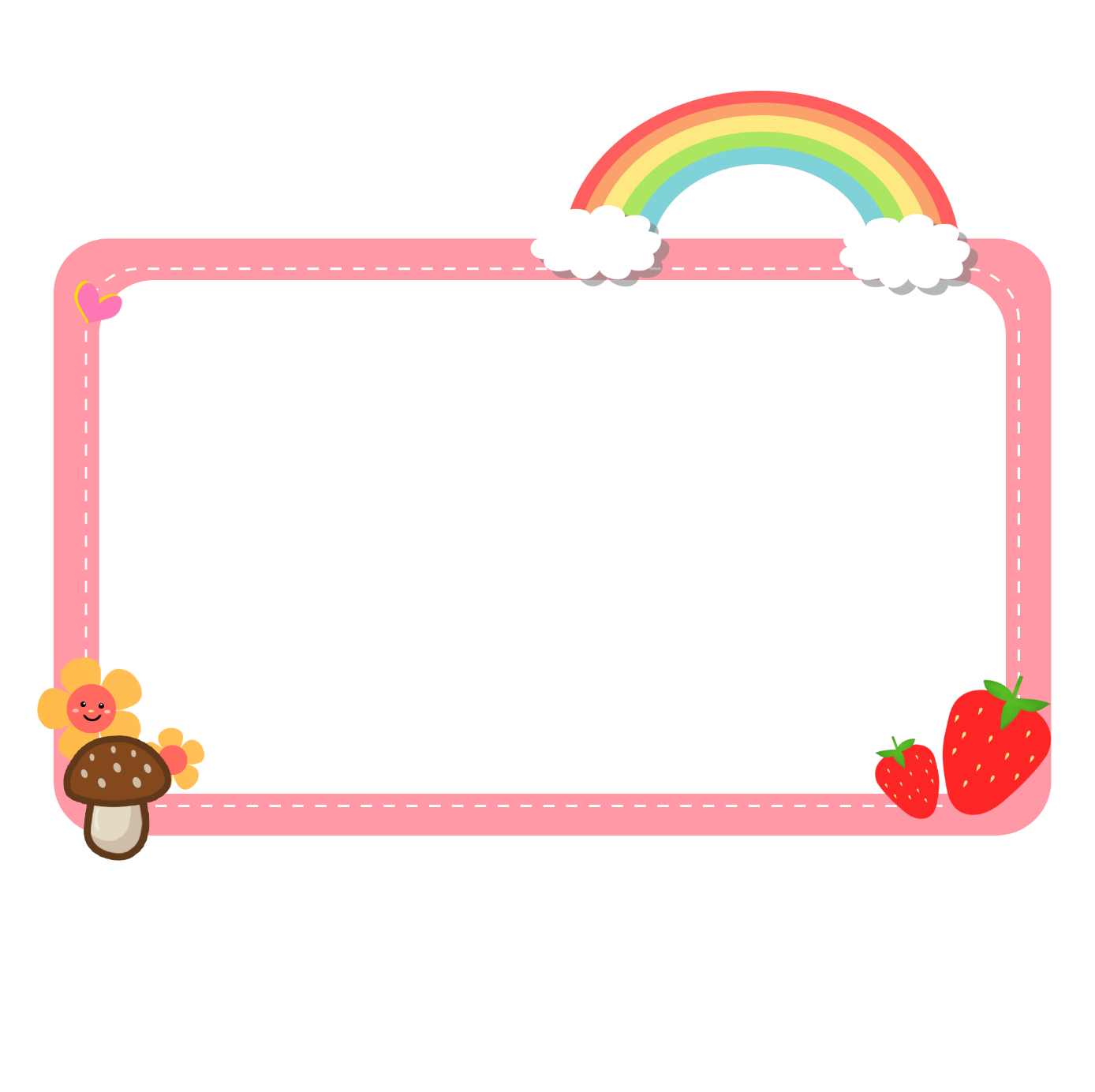 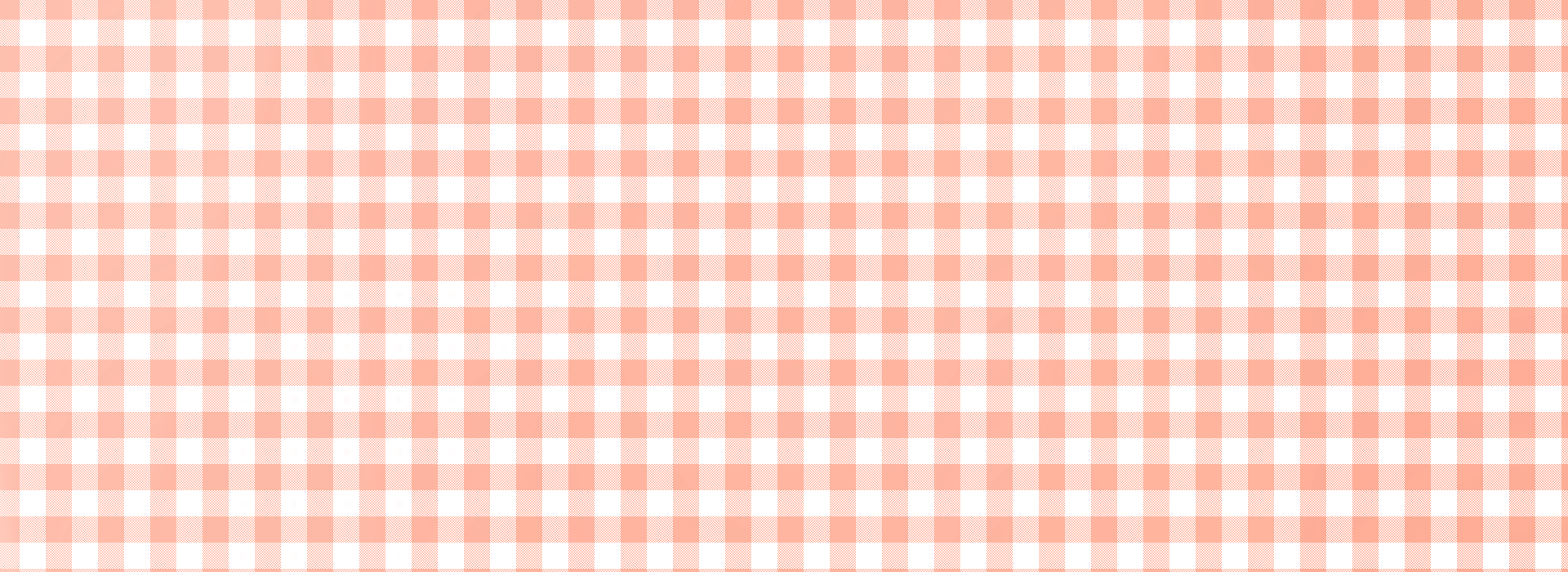 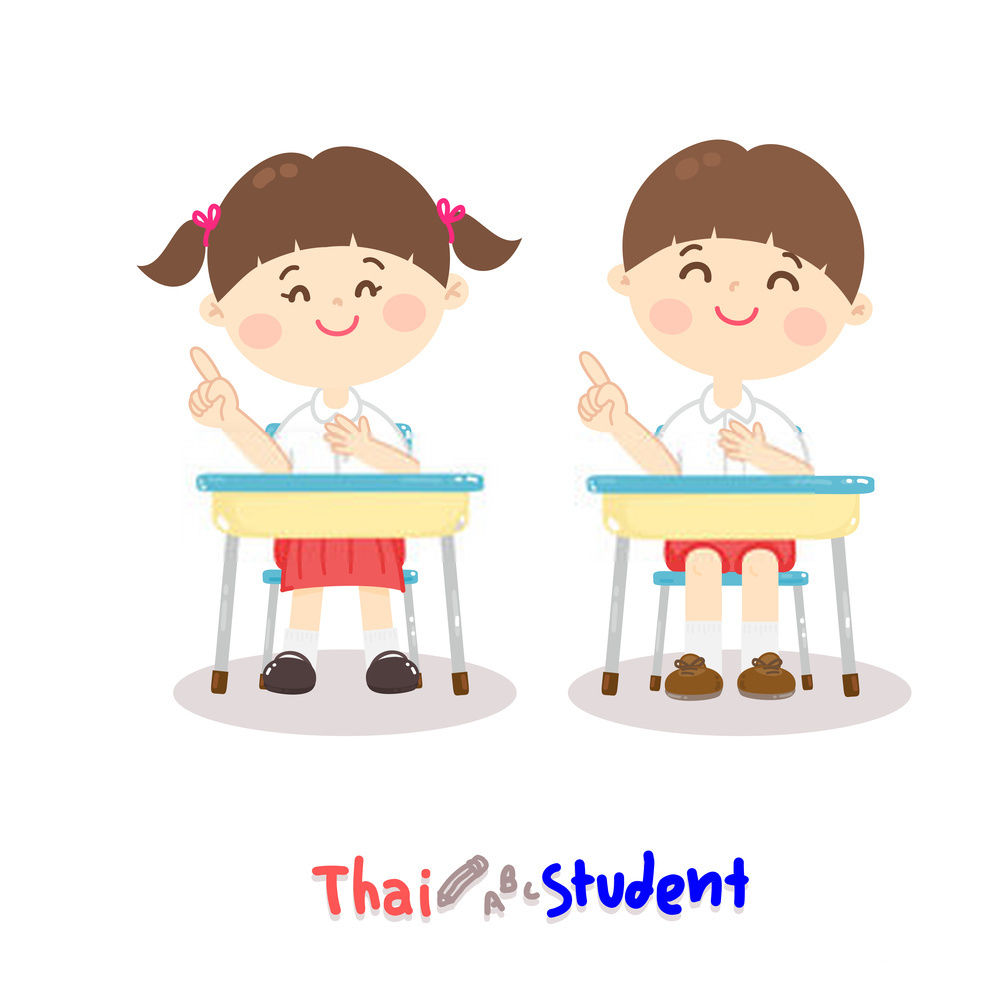 2 bạn: 1 bàn
18 bạn: … bàn?
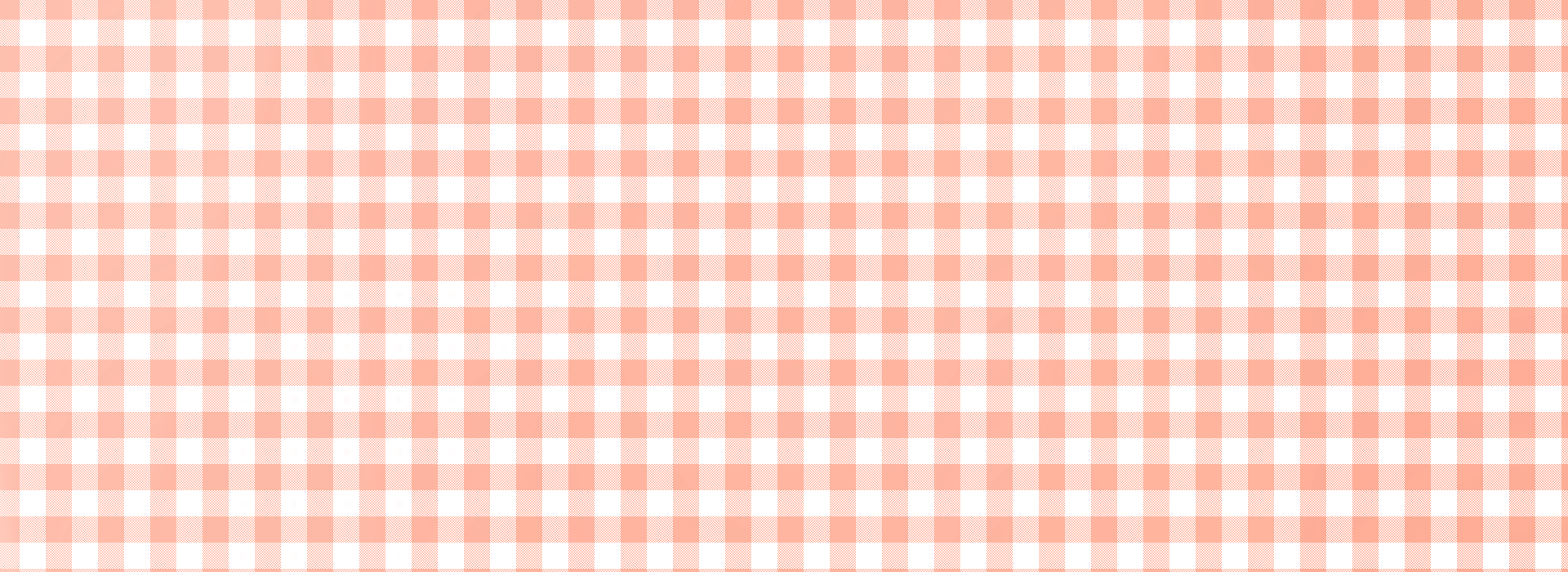 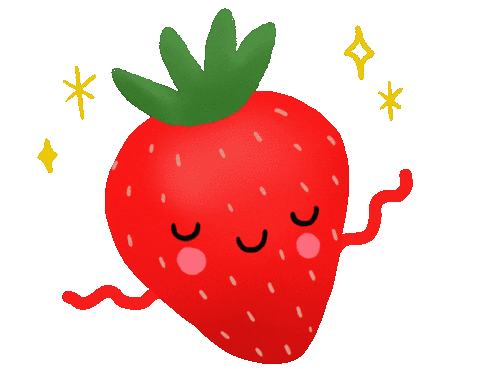 Có 18 học sinh ngồi vào các bàn học, mỗi bàn 2 bạn. Hỏi có bao nhiêu bàn học như vậy?
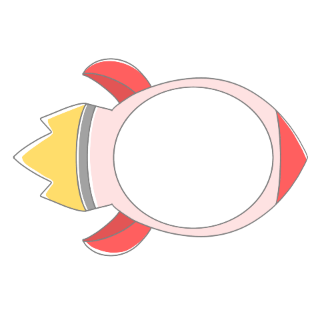 4
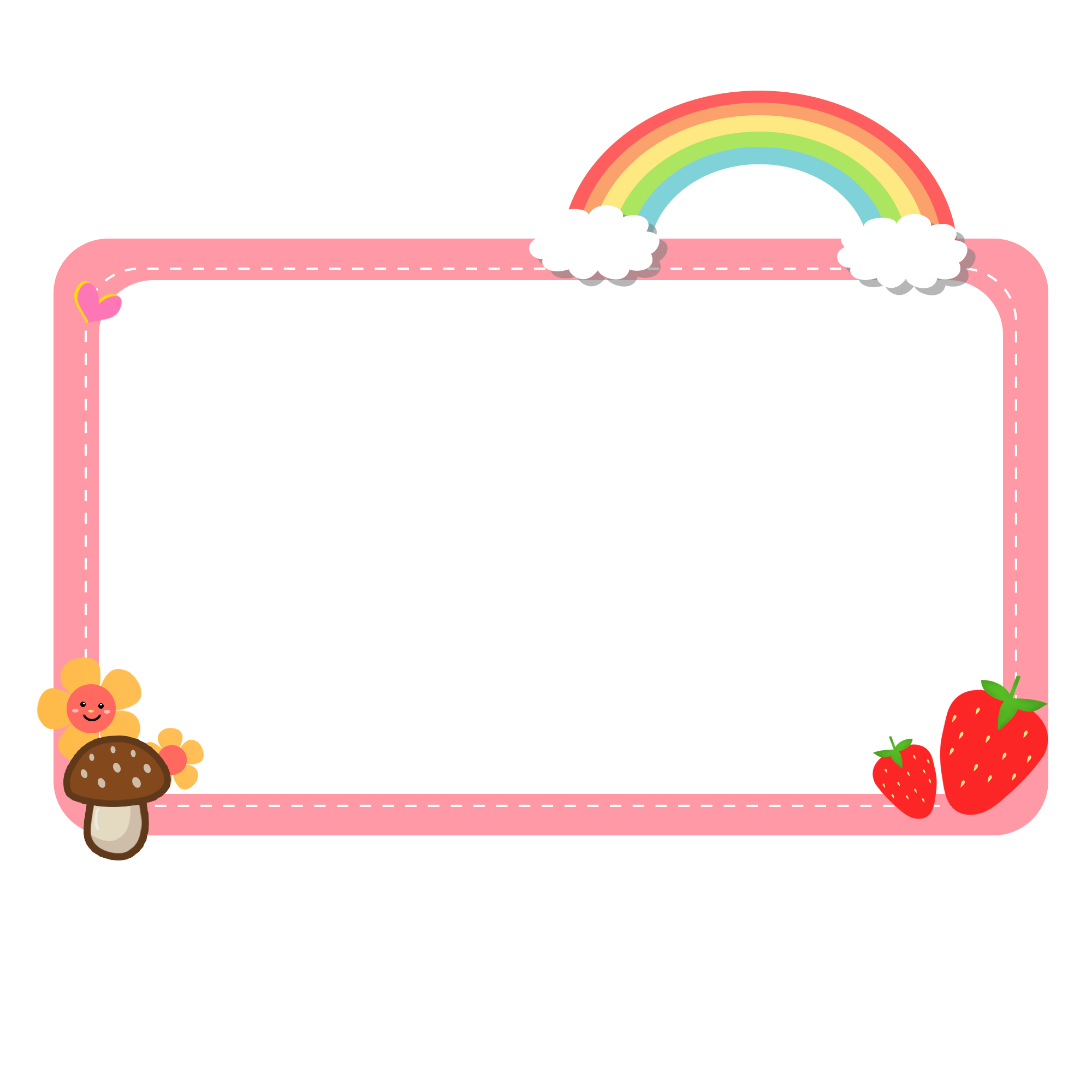 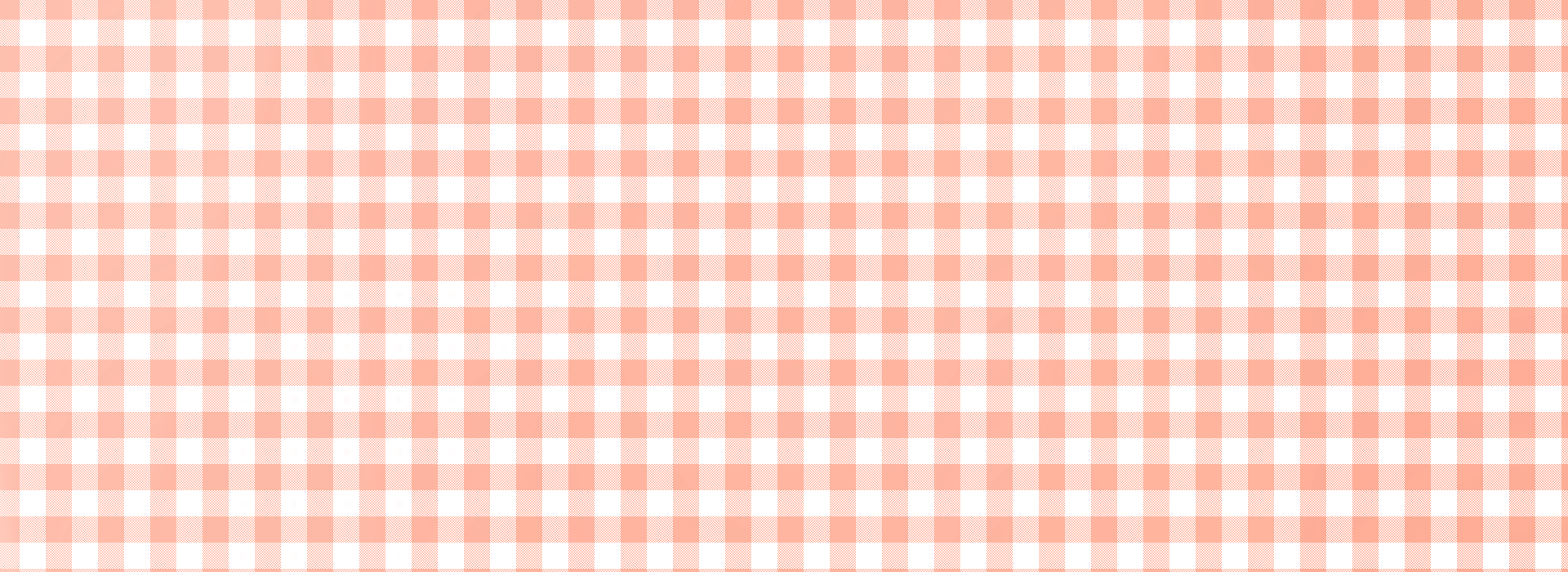 Bài giải:
Số bàn học như vậy có là:
18 : 2 = 9 (bàn )
Đáp số: 9 bàn học
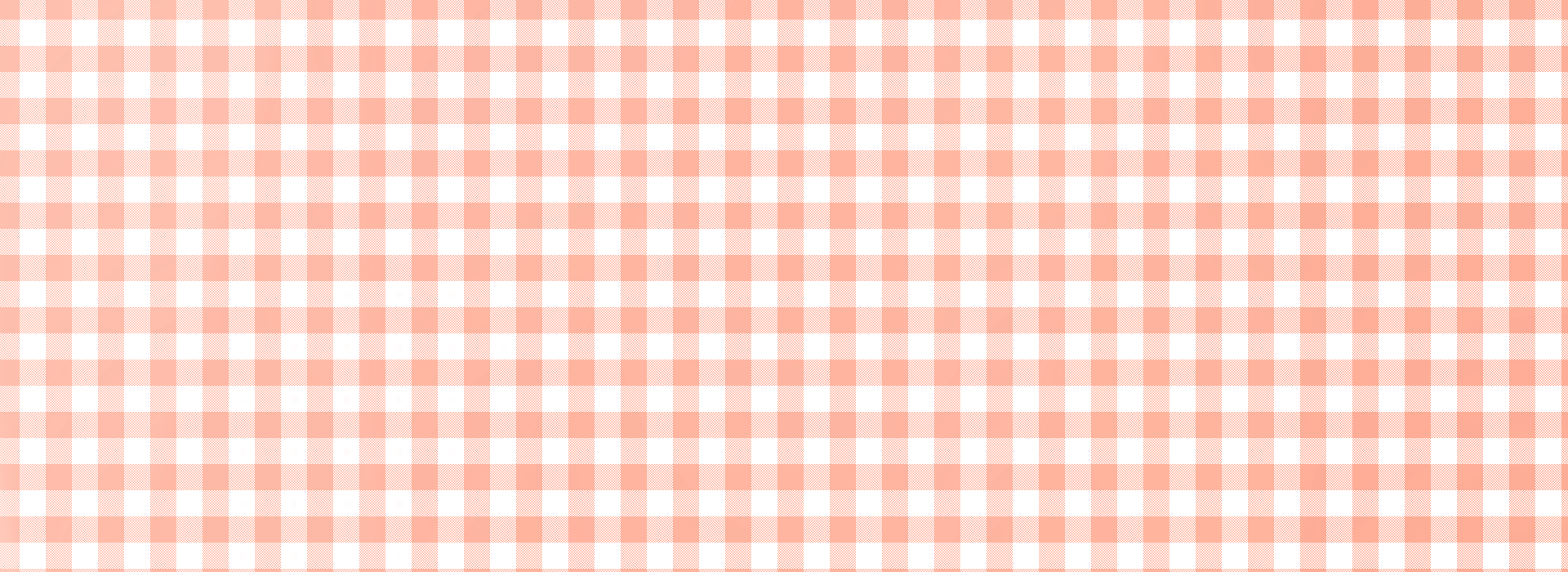 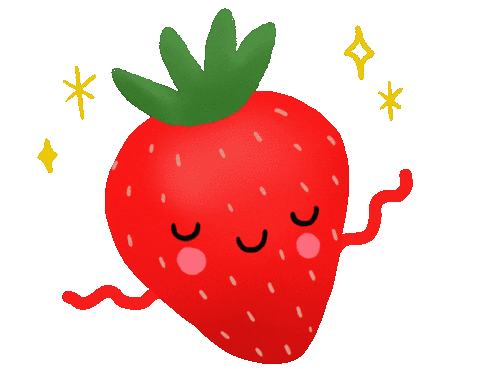 Trong ngày hội đấu vật đầu xuân có 10 cặp đô vật tham gia thi đấu. Hỏi có bao nhiêu đô vật tham gia thi đấu?
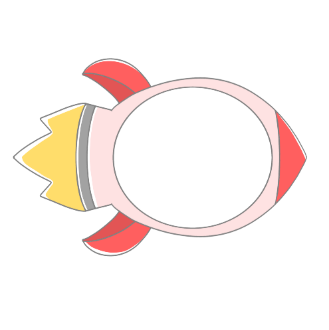 5
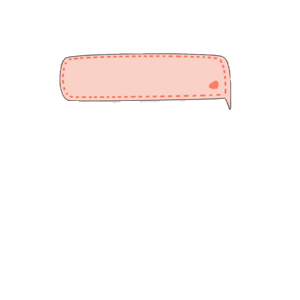 2 người
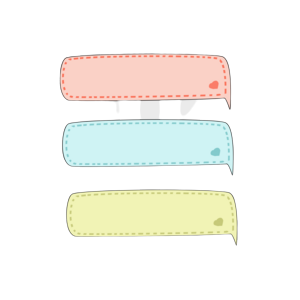 1 cặp là mấy người nhỉ?
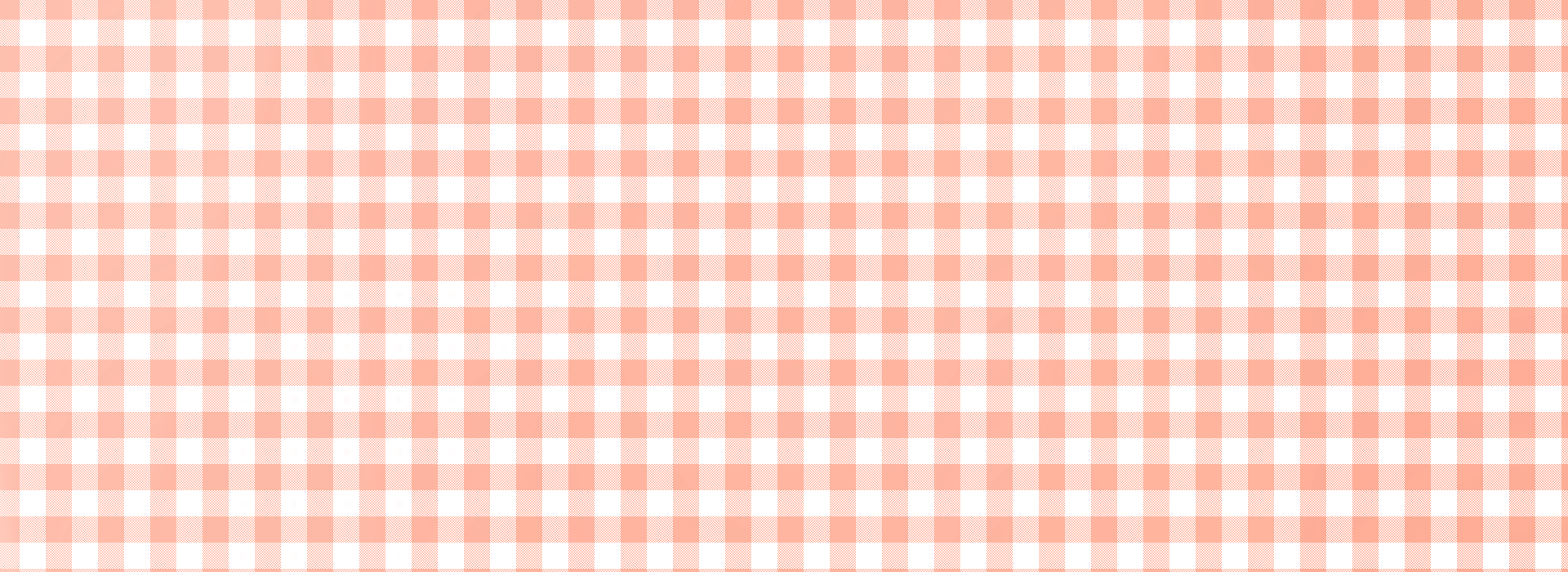 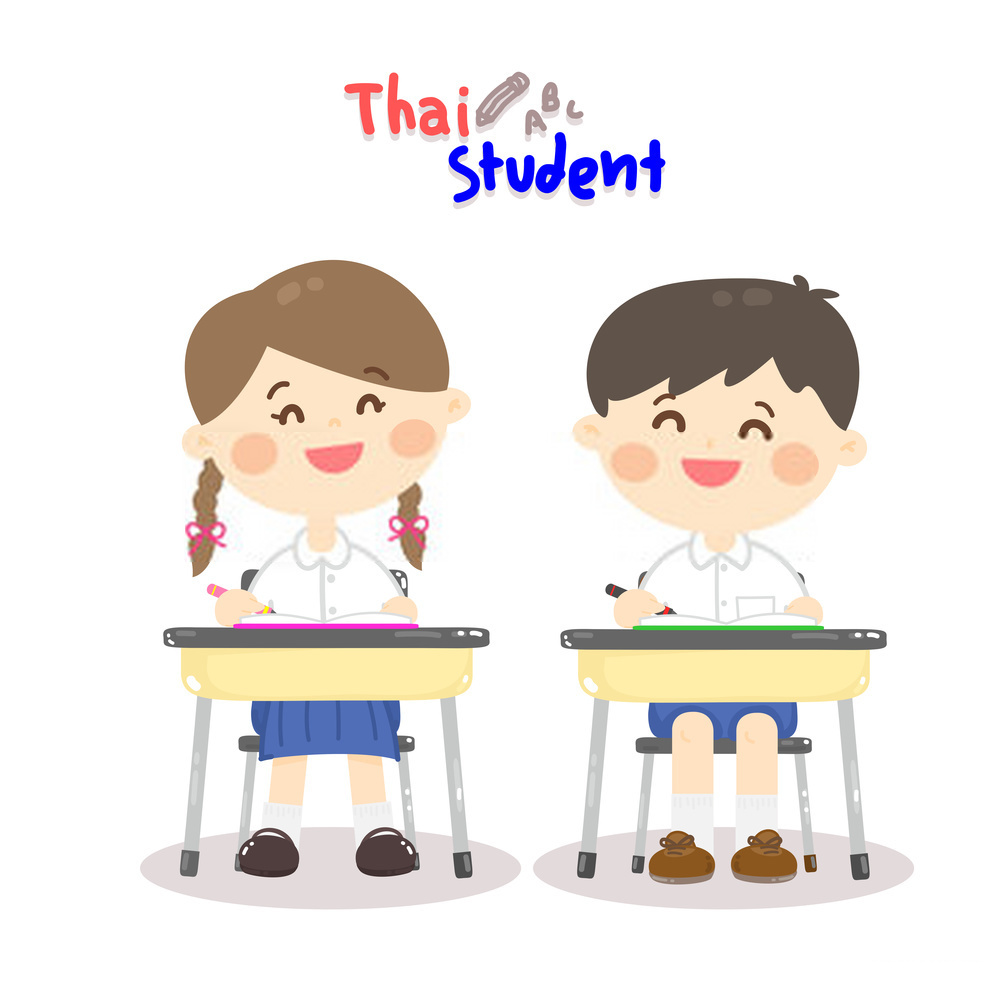 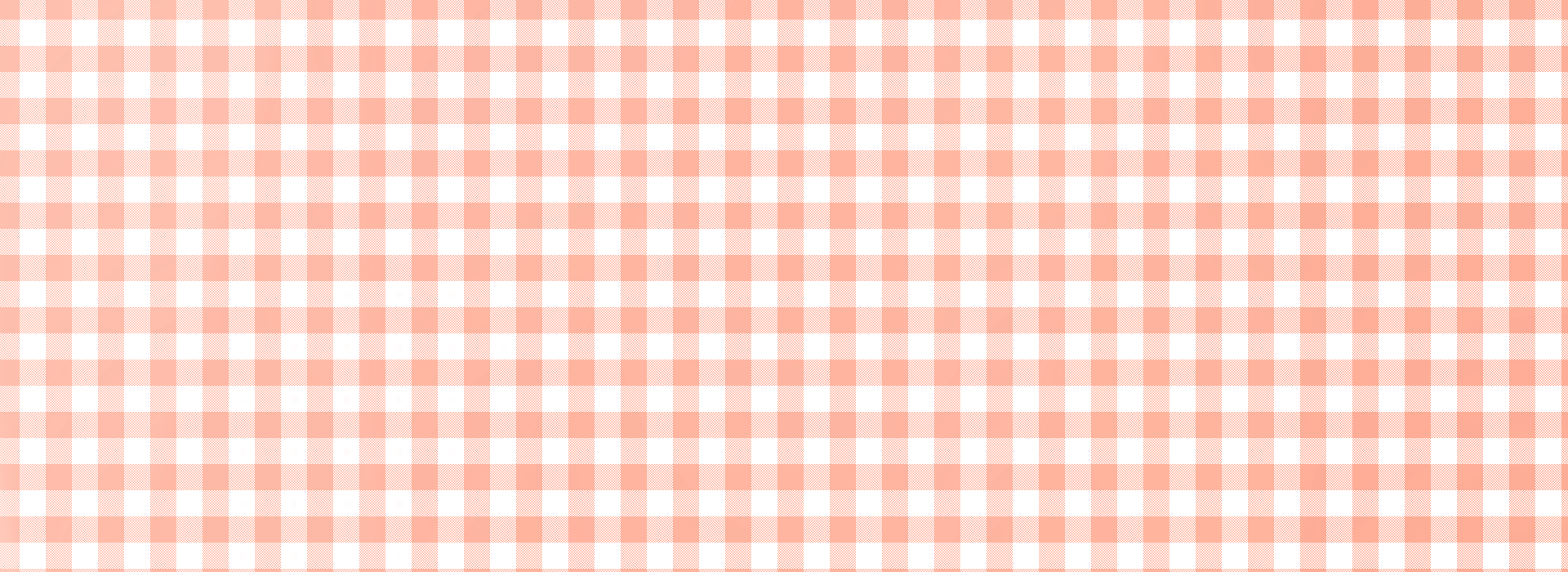 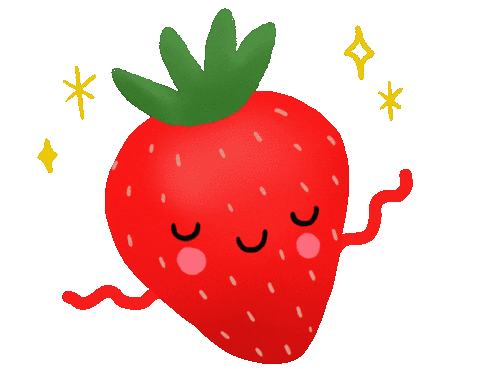 Trong ngày hội đấu vật đầu xuân có 10 cặp đô vật tham gia thi đấu. Hỏi có bao nhiêu đô vật tham gia thi đấu?
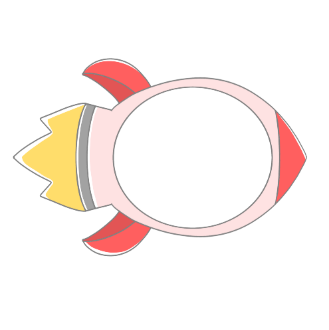 5
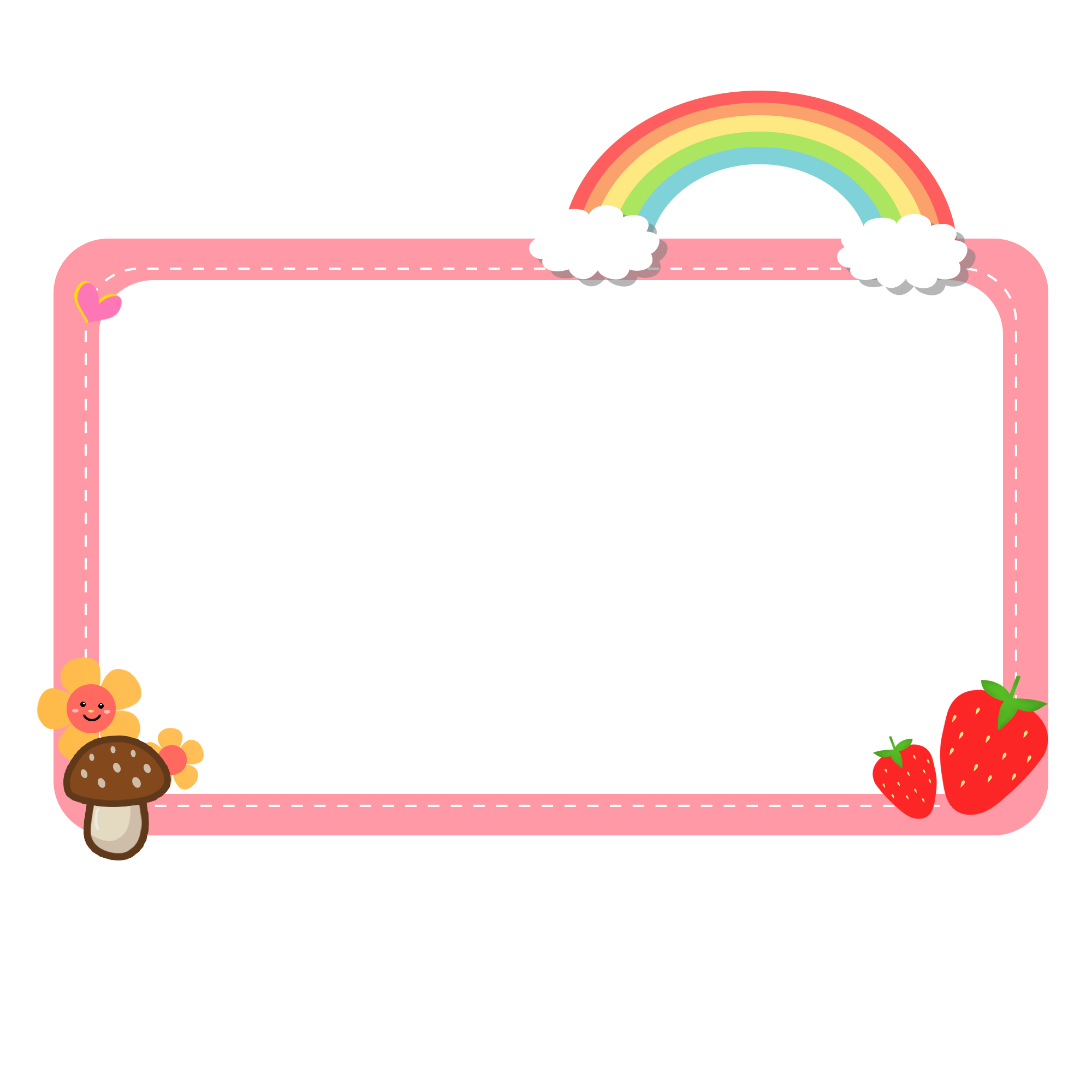 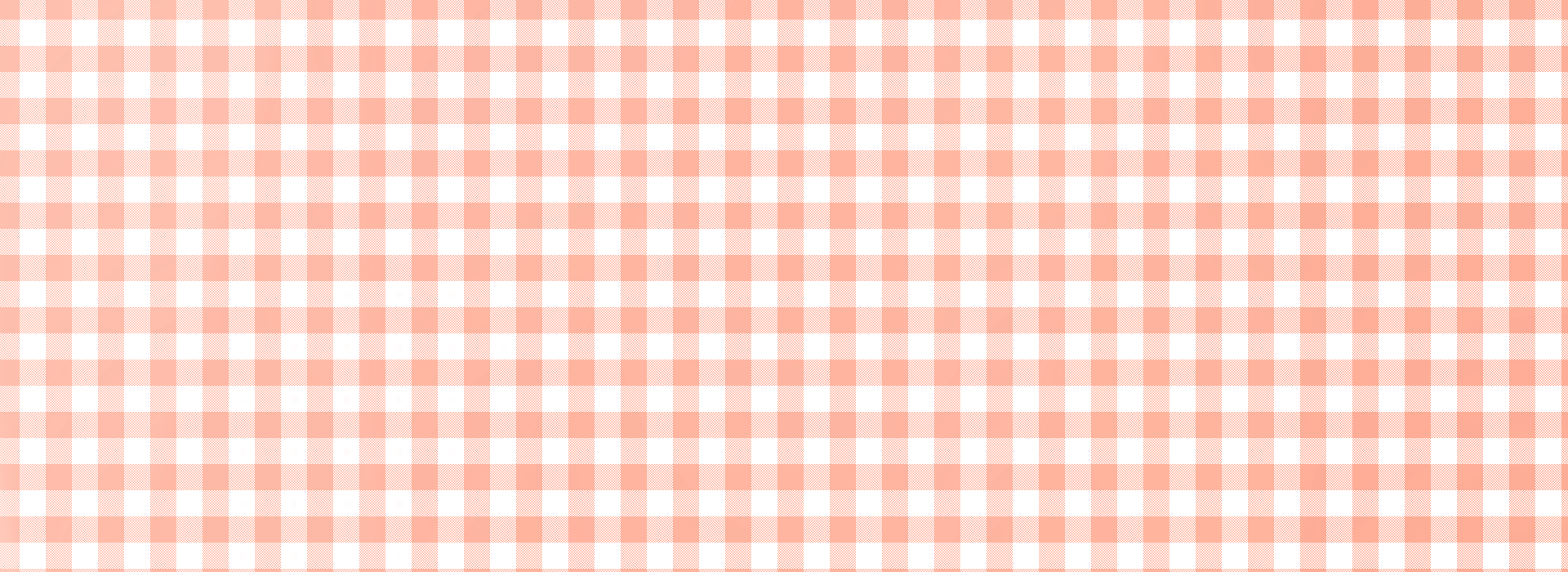 Bài giải:
Số đô vật tham gia thi đấu là:
2 x 10  = 20 (đô vật)
Đáp số: 20 đô vật
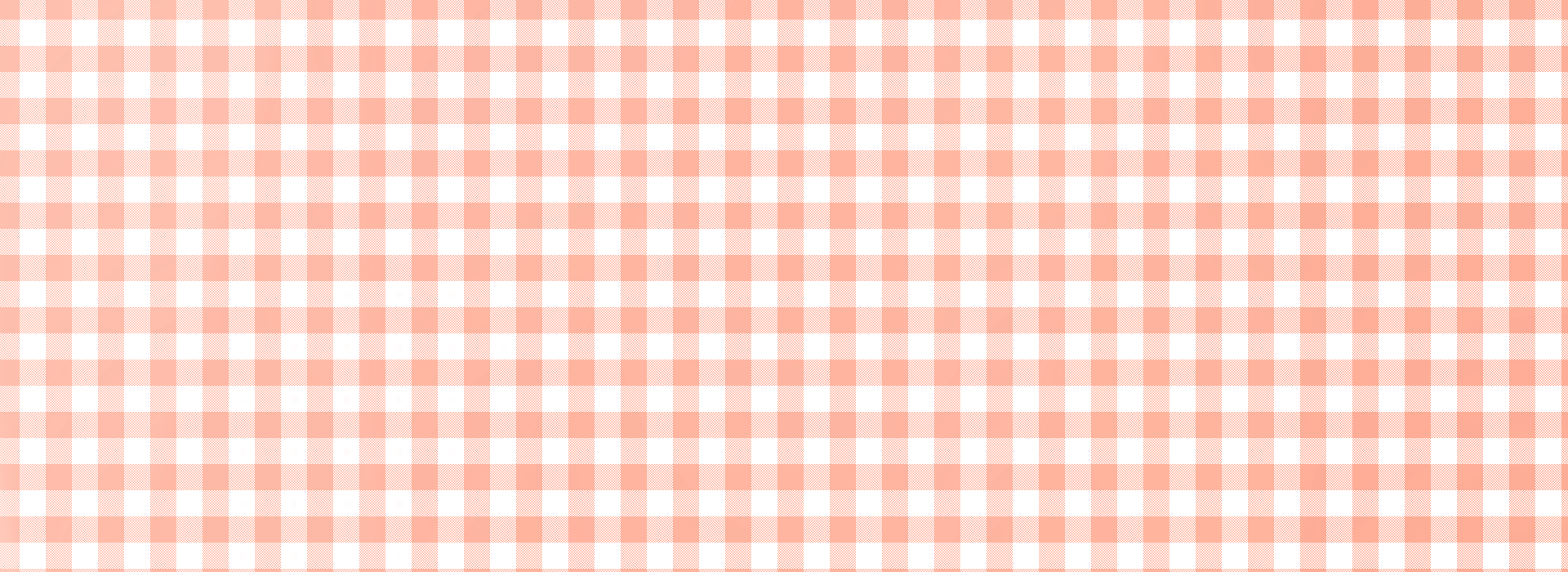 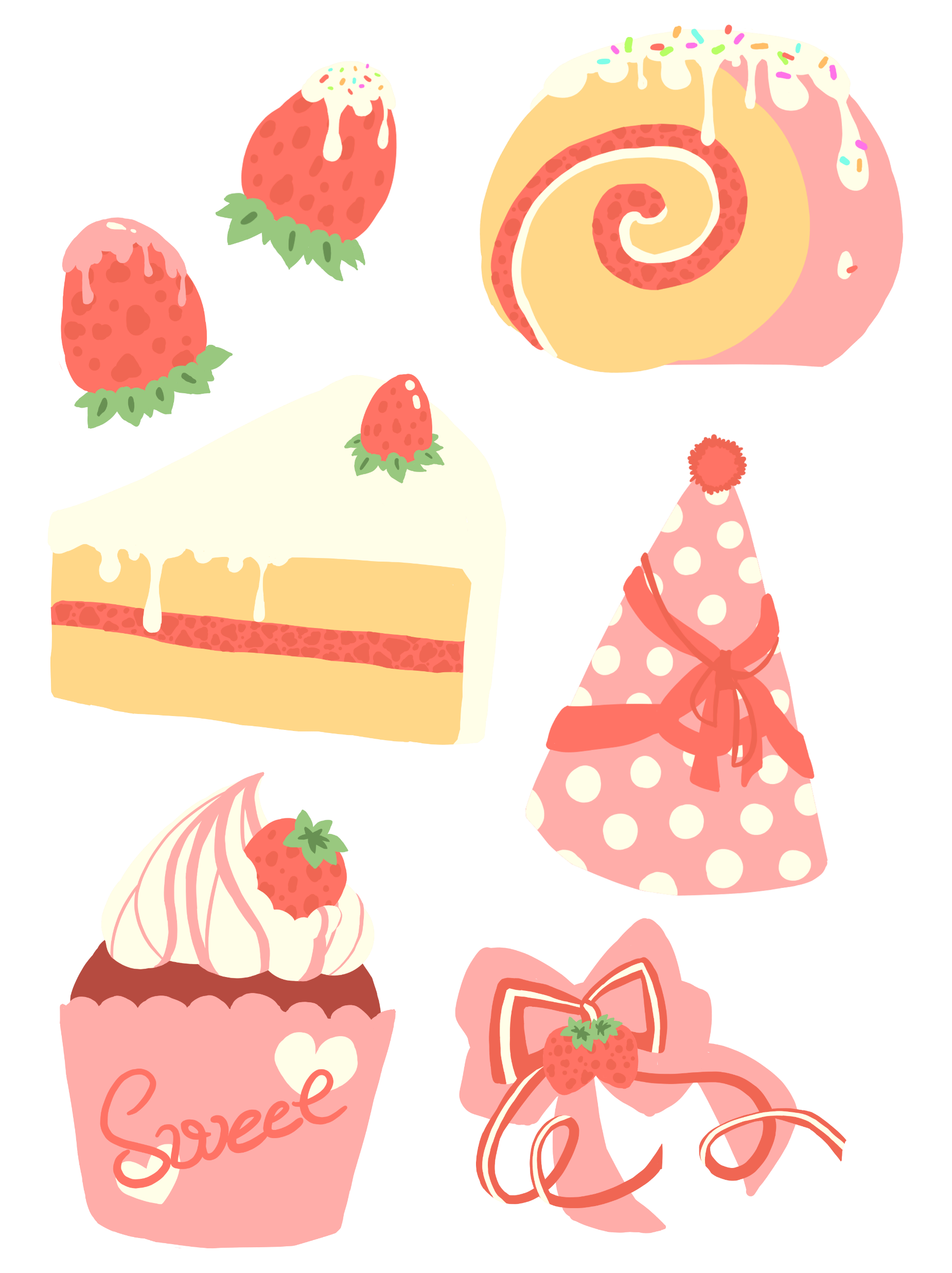 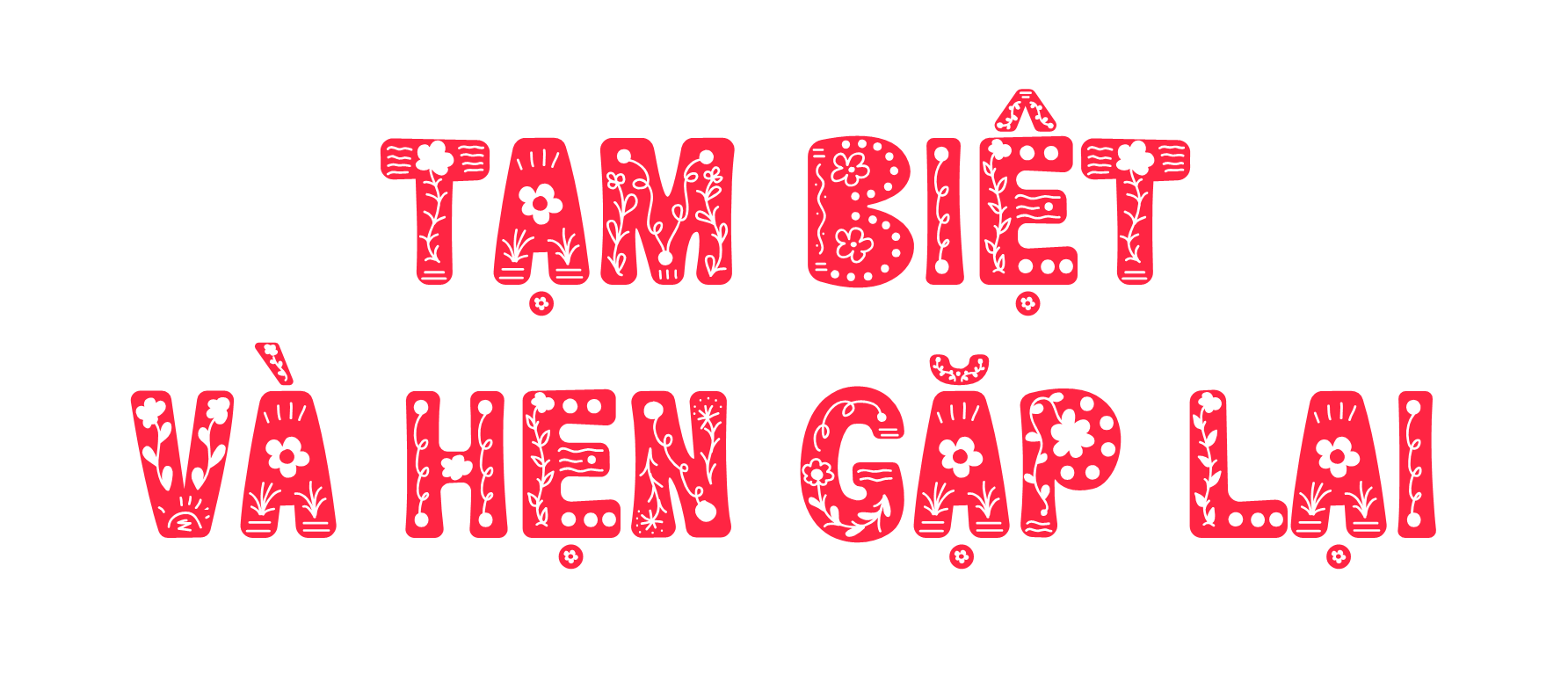 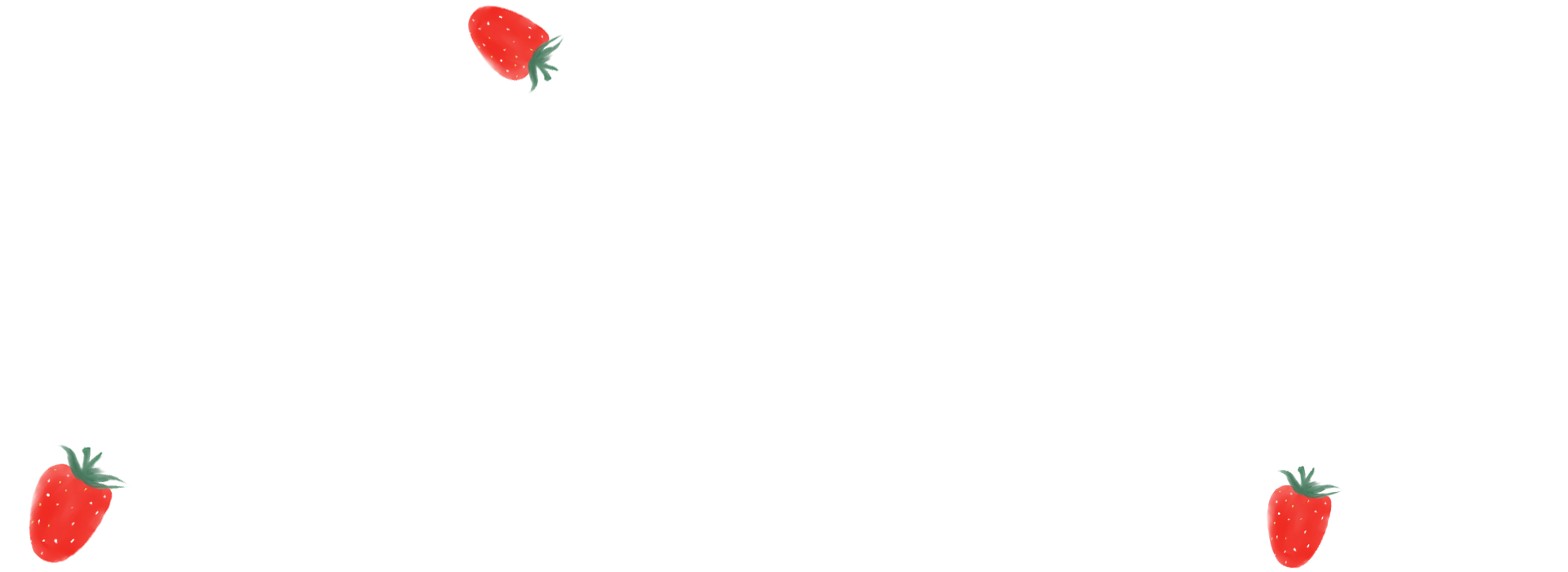 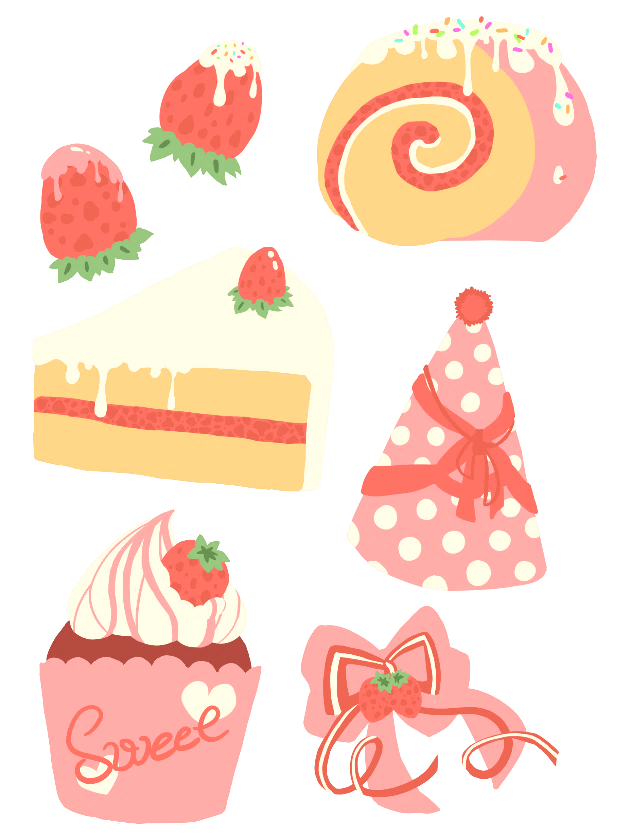 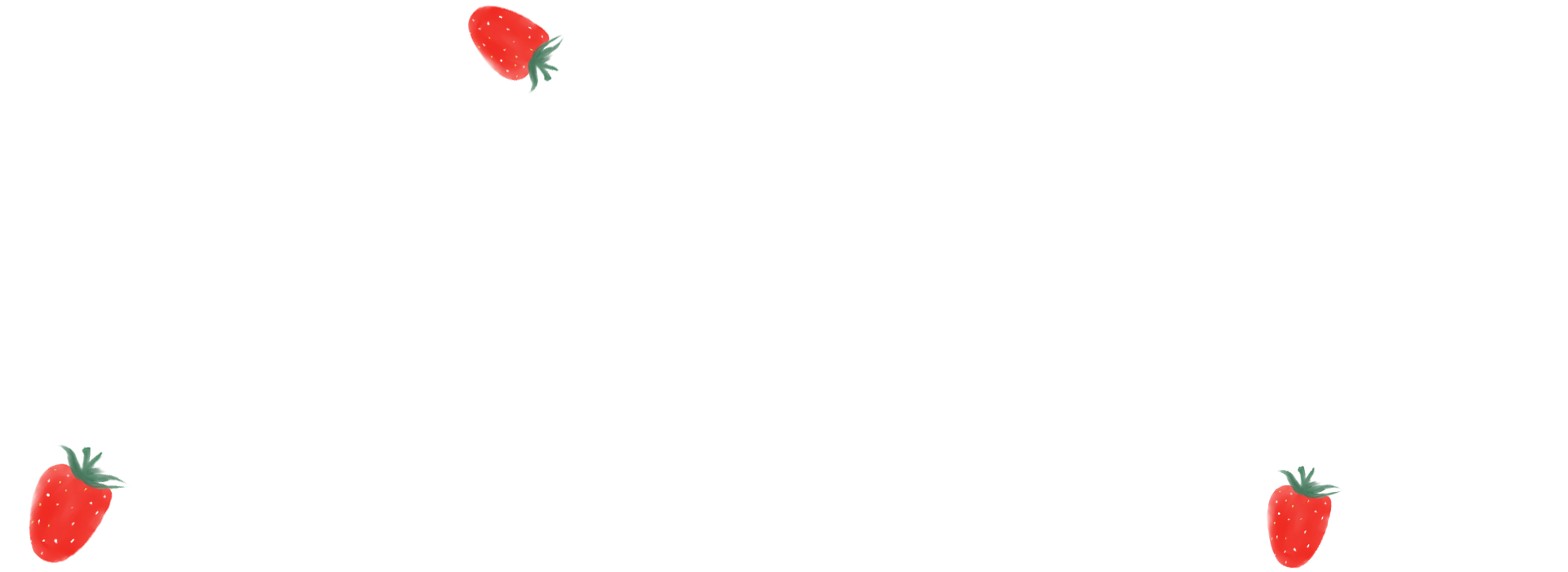 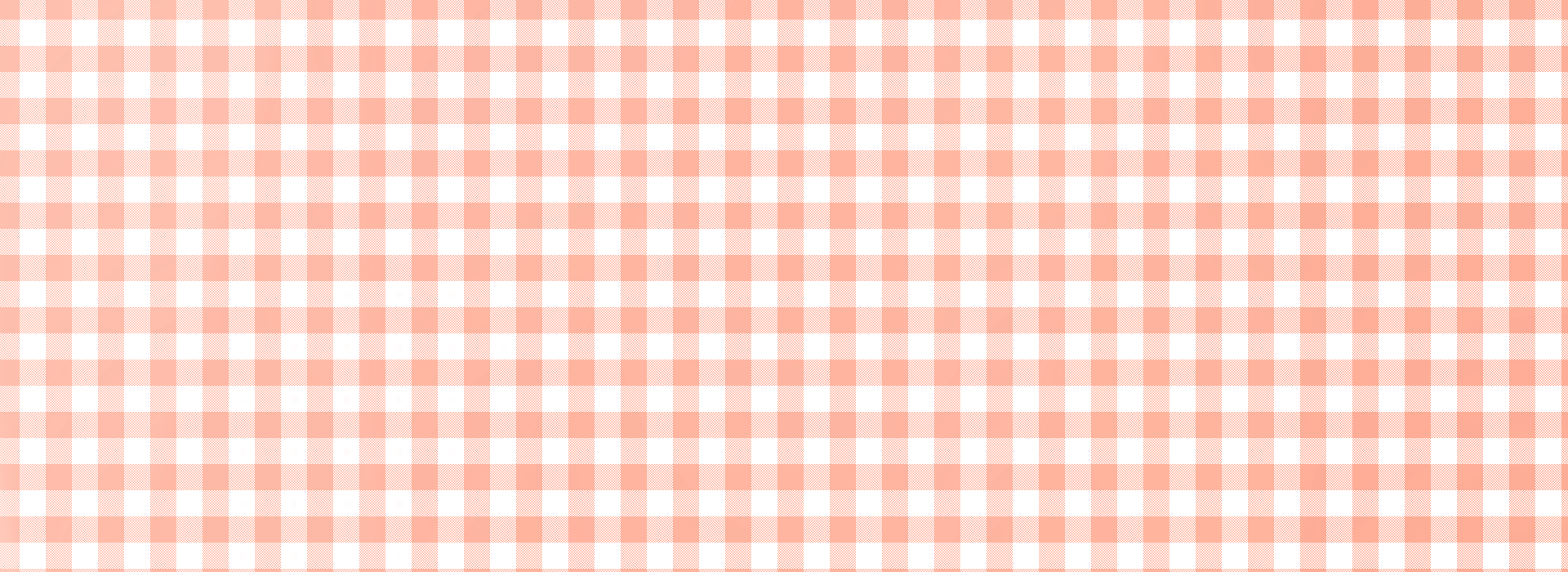 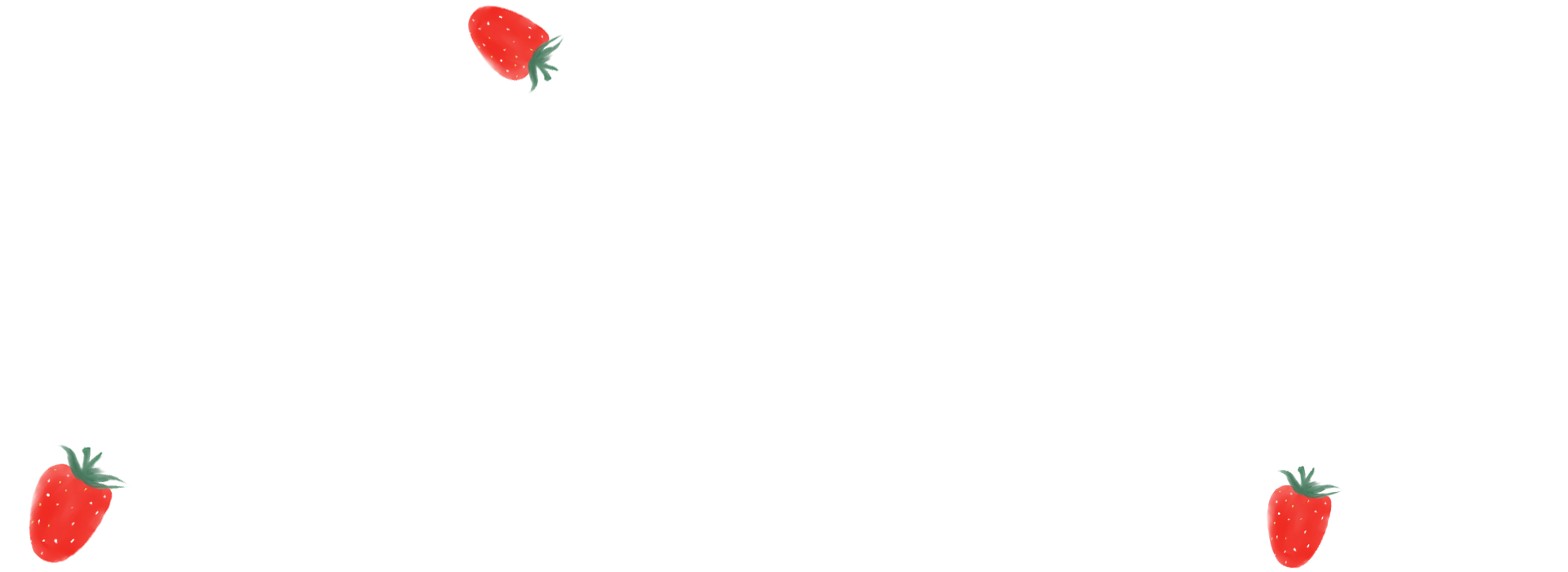 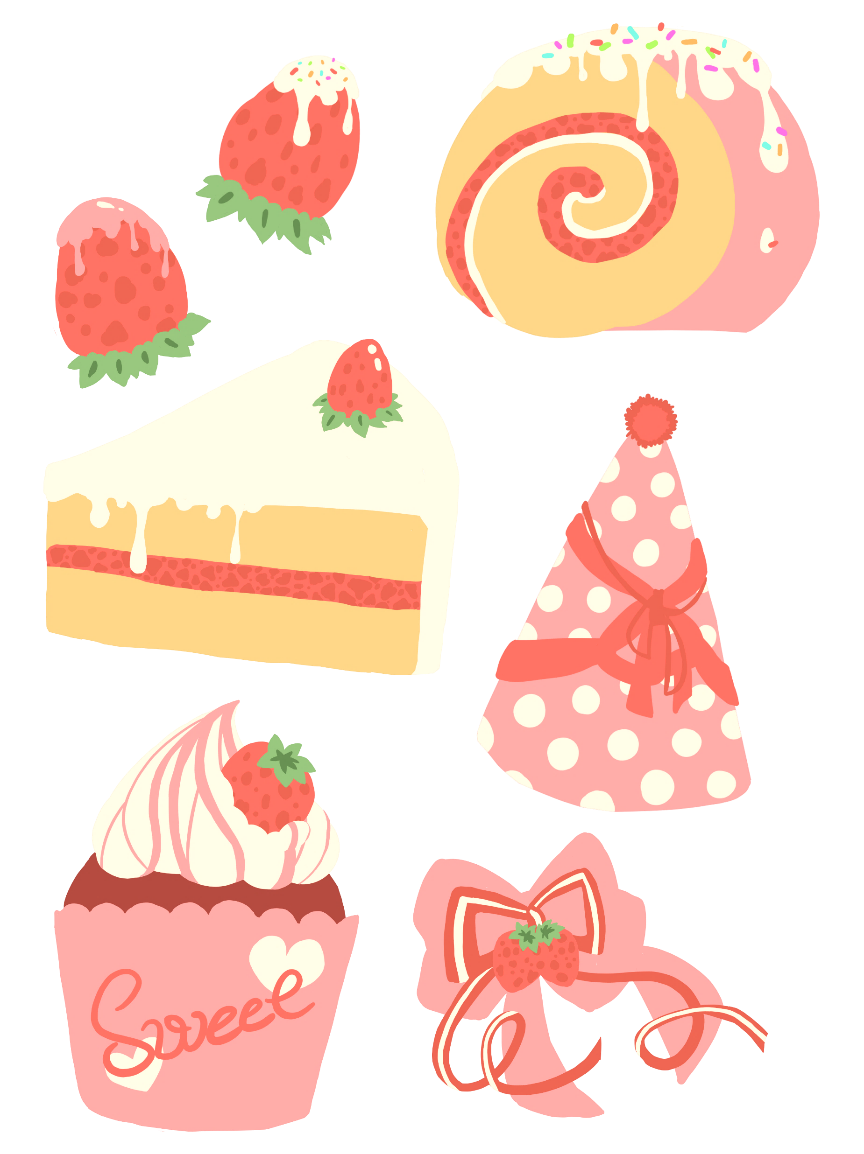 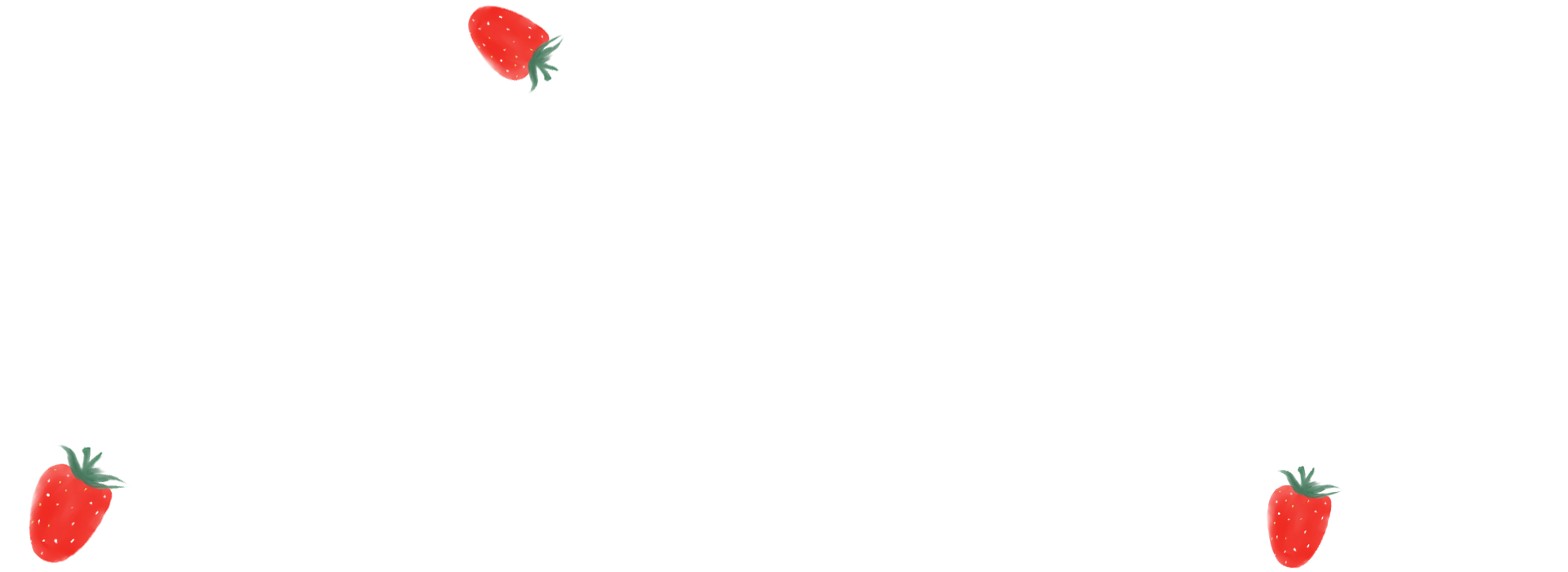 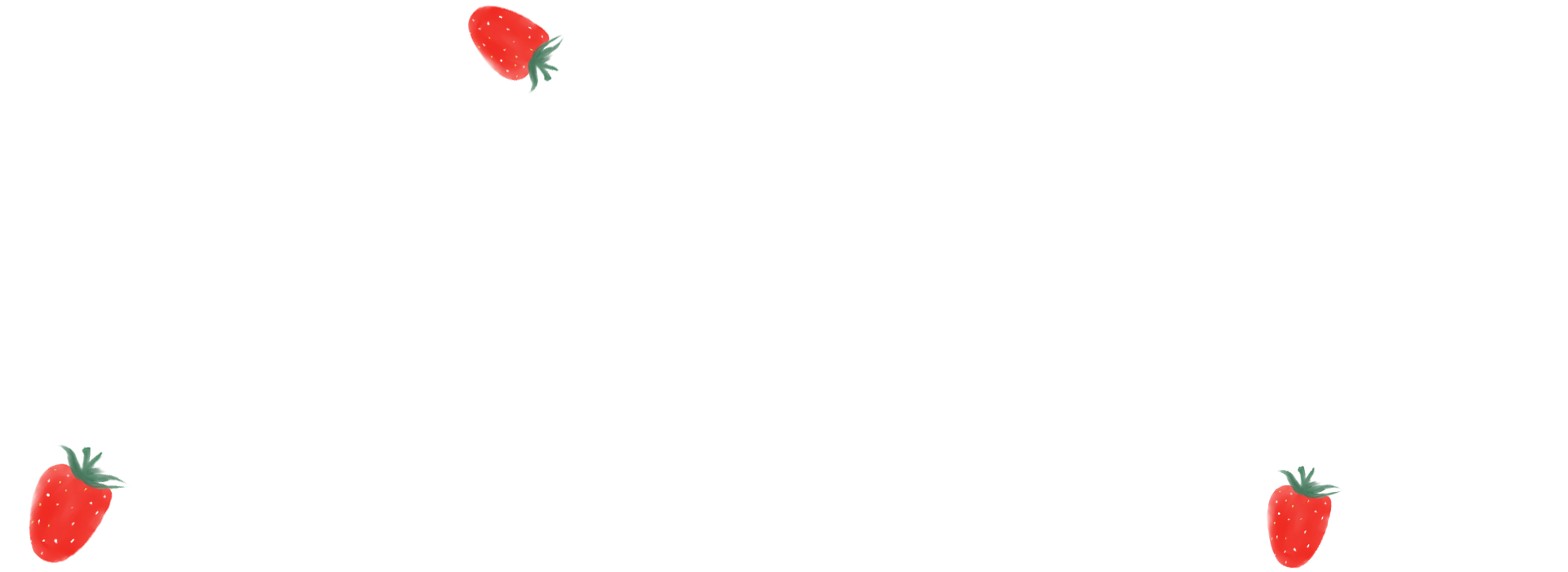 [Speaker Notes: LINK FACEBOOK:  https://www.facebook.com/huongthaoGADT]